Retaining Water Ice in Regolith at Vacuum - T519
Design Review 5
March 7, 2024
Team Introductions
Trent Walker
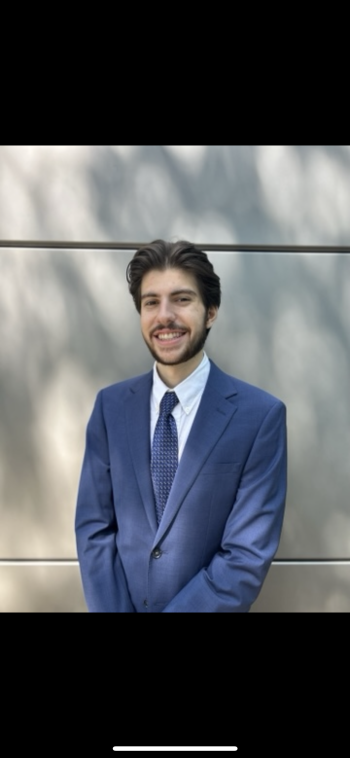 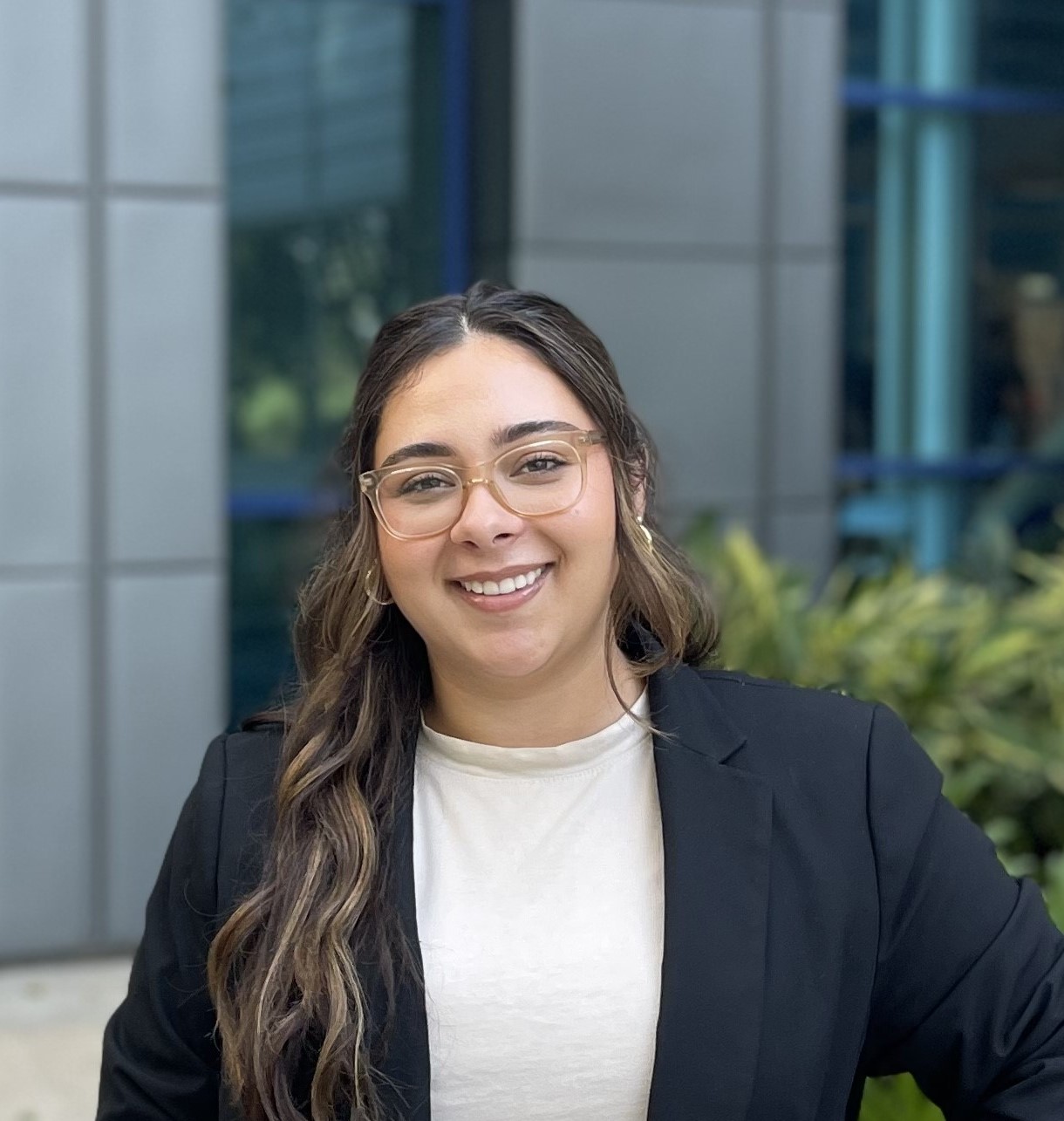 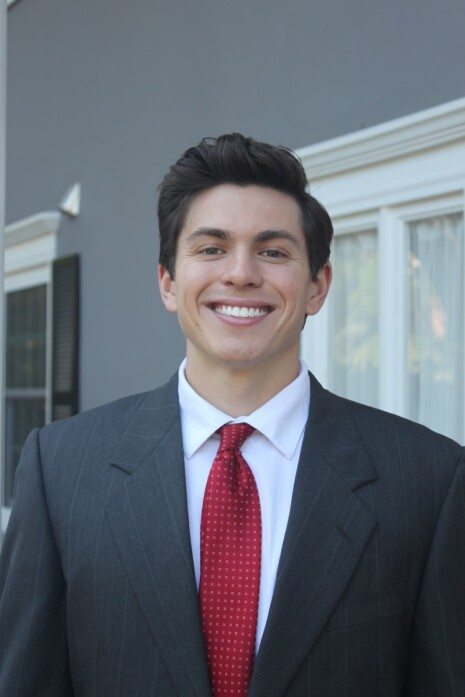 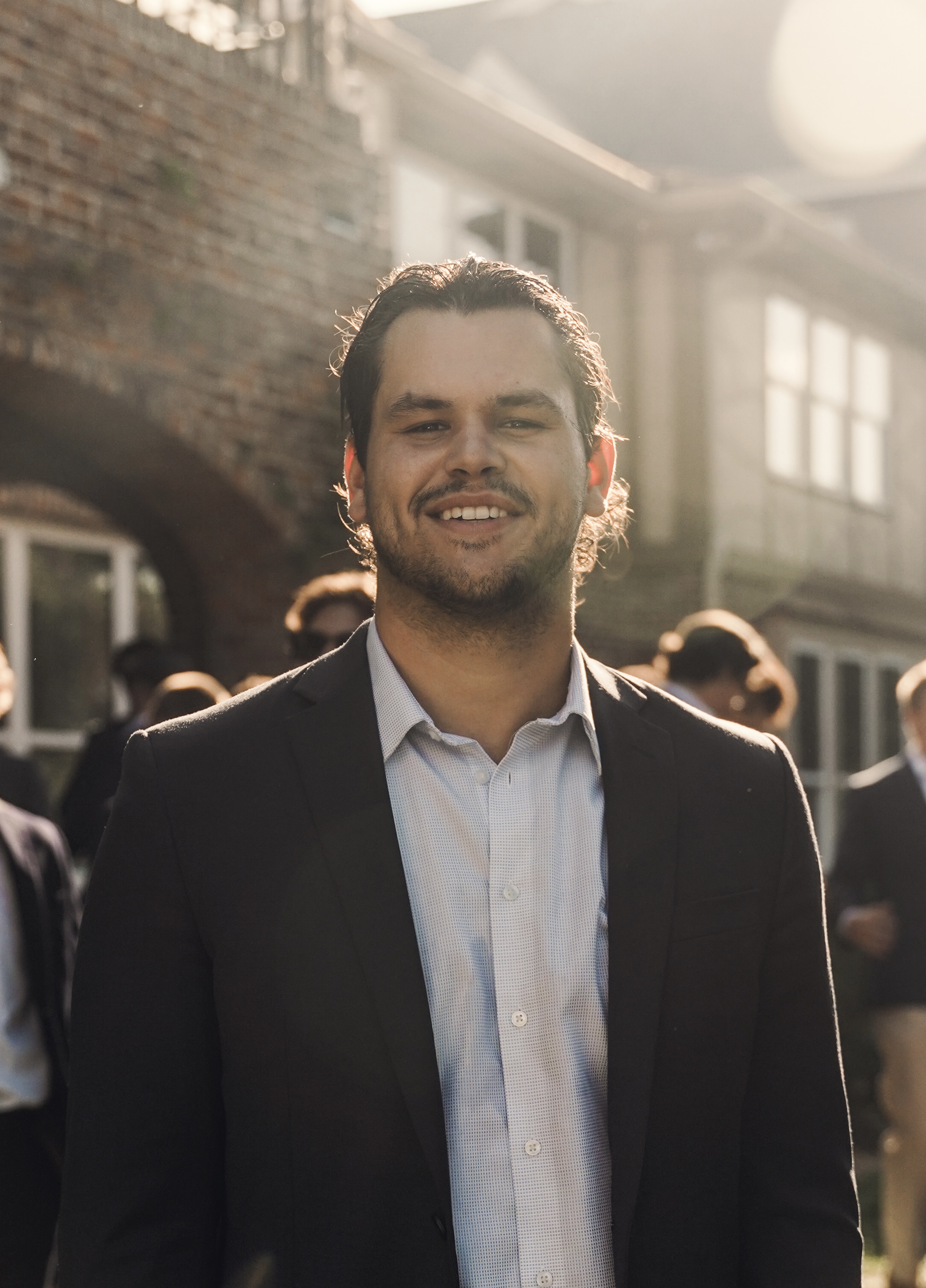 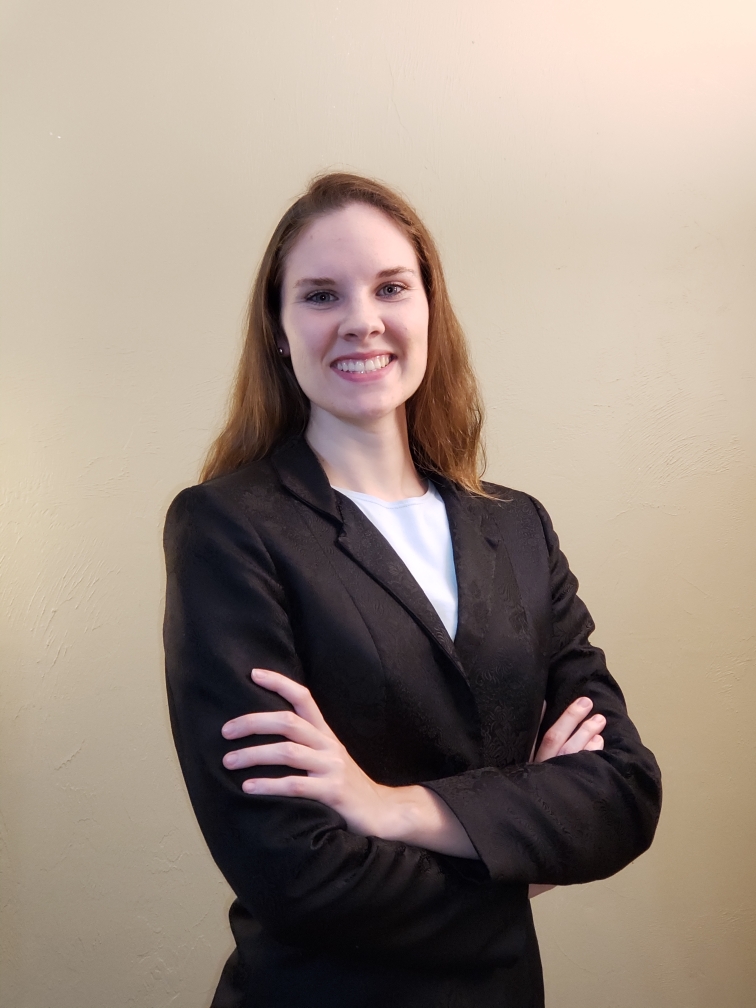 Megan Reid
Design Engineer
Trent Walker
Thermal Fluids Engineer
Katherine Mesa
Fluid Test Engineer
Luke Leibkuchler
Systems Engineer
Kevin Hernandez Lichtl
Astronautical Engineer
2
Trent Walker
Sponsor and Advisor
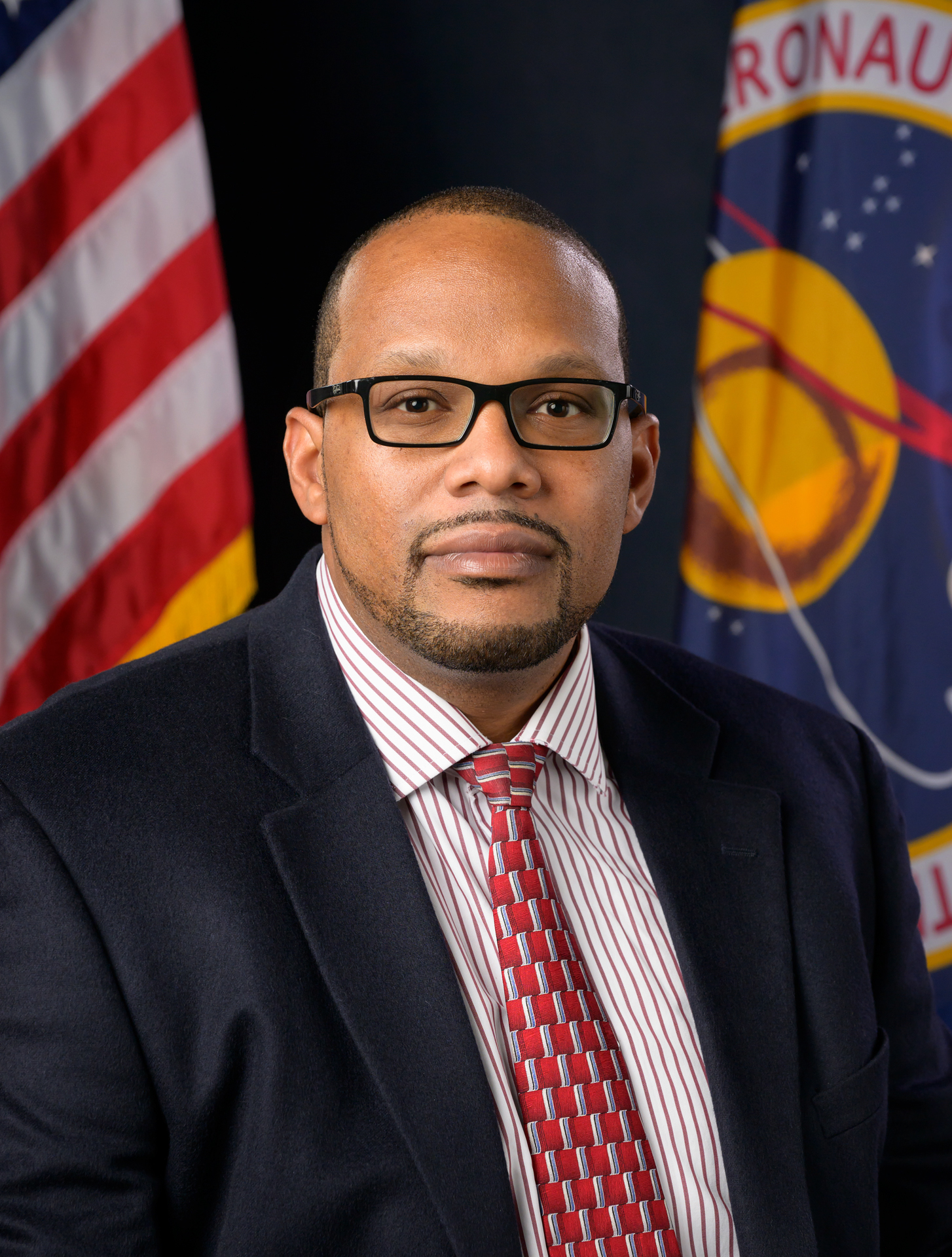 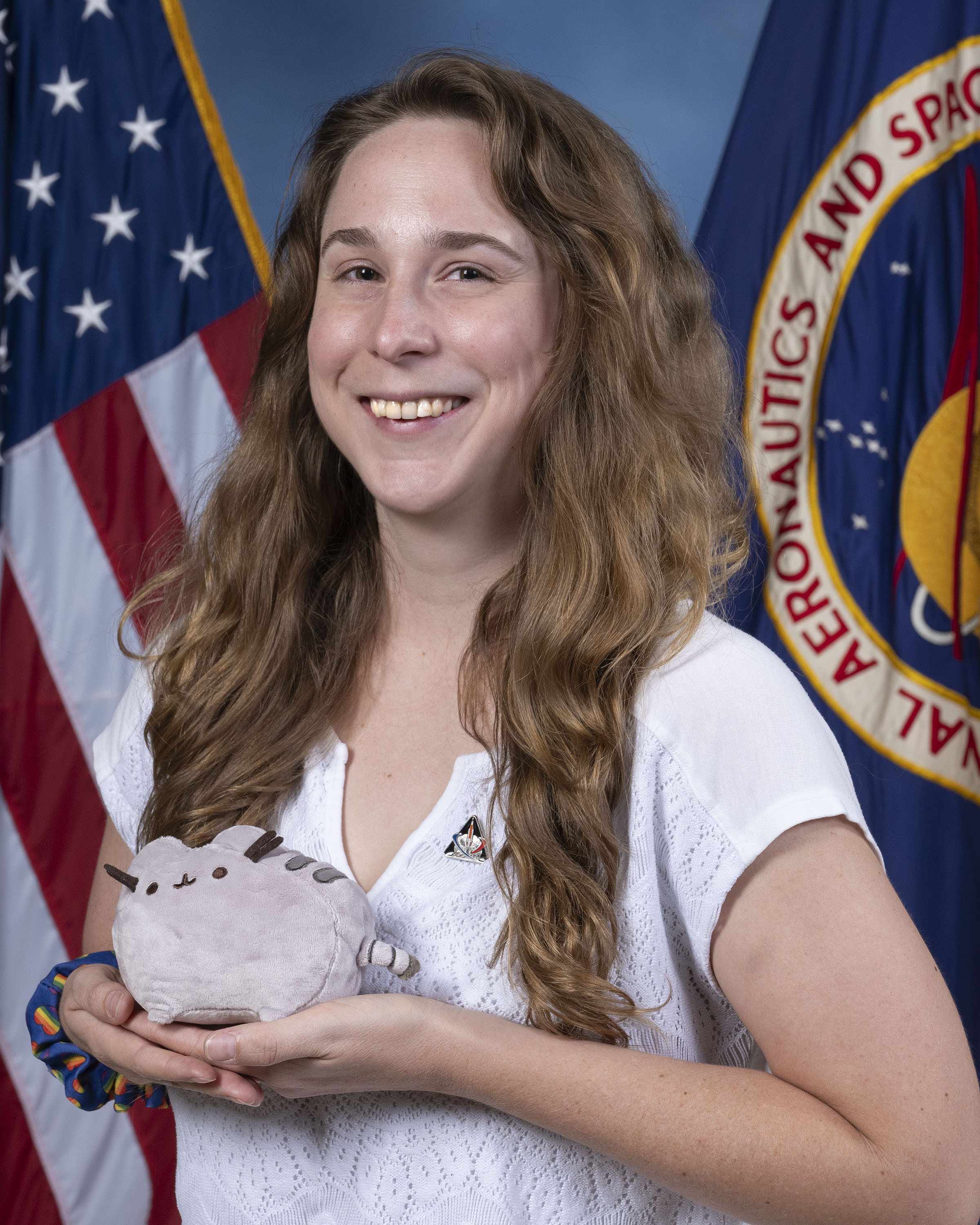 Annette Gray
NASA-Marshall Space Flight Center
Mentor
Marvin Barnes
NASA-Marshall Space Flight Center
Sponsor
Dr. Shayne McConomy
FAMU-FSU College of Engineering
Advisor
3
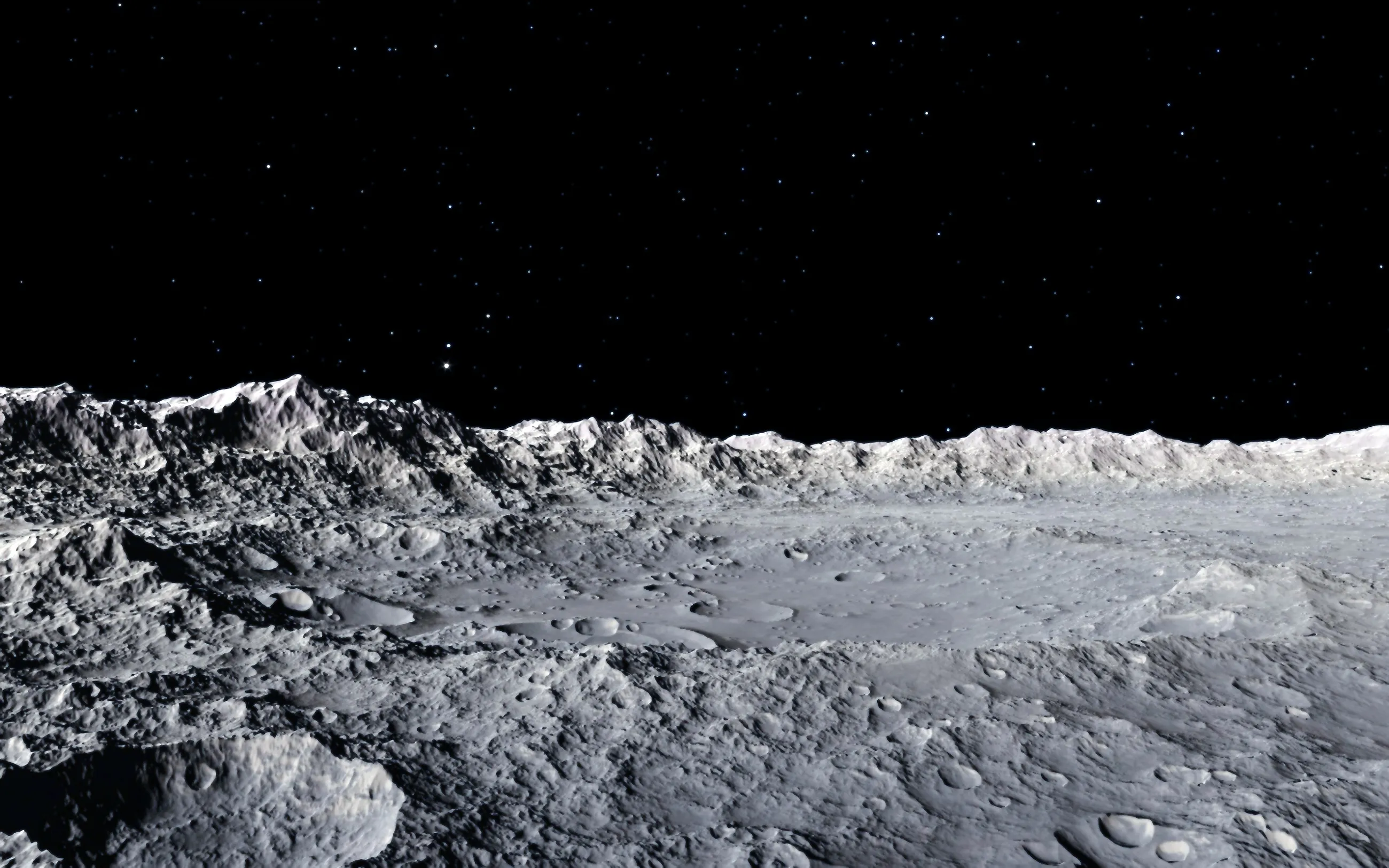 Trent Walker
Objective
The objective of this project is to mimic the lunar surface environment in a test fixture​
4
[Speaker Notes: “In order to mimic the lunar surface, we need to understand it first”]
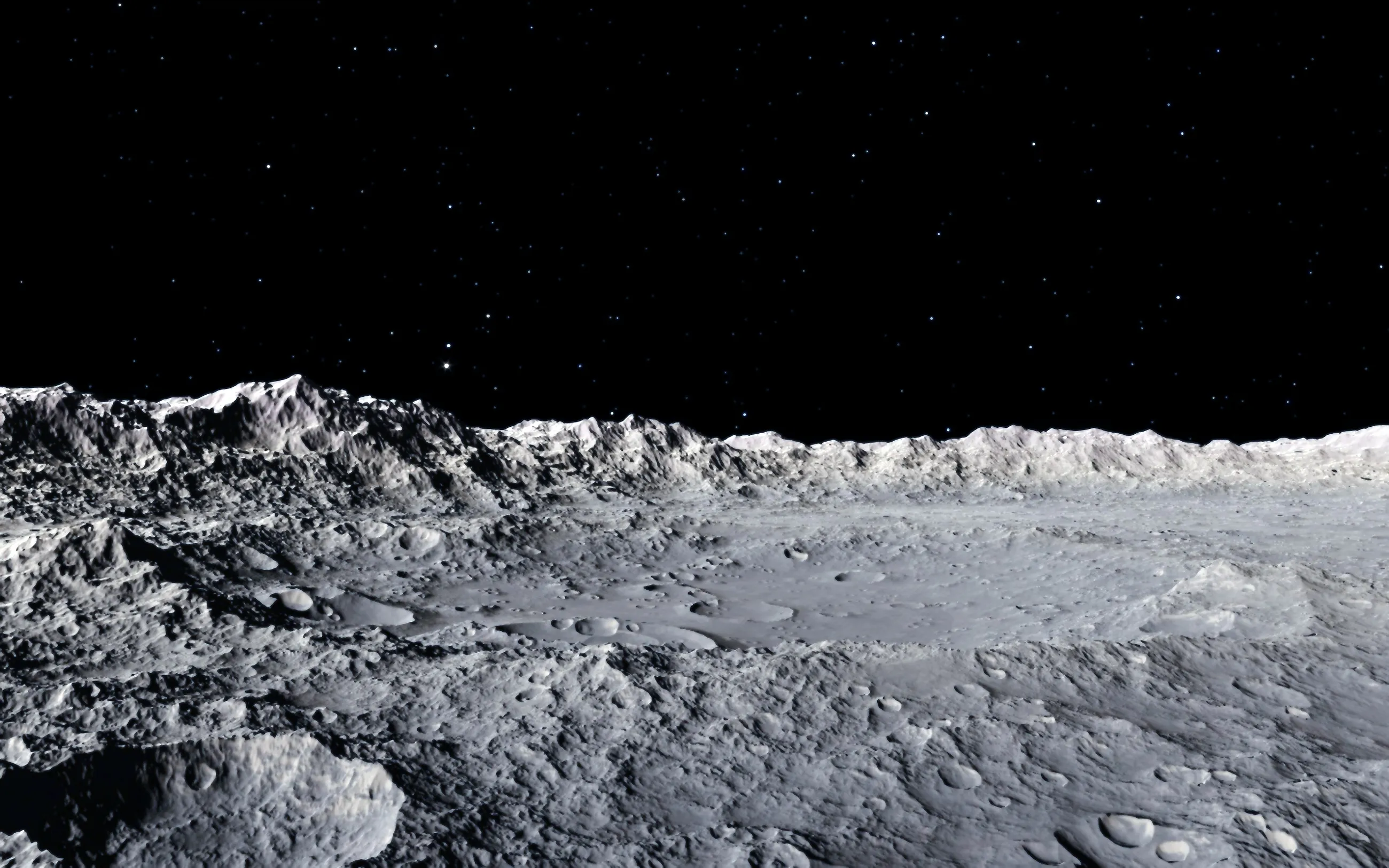 Trent Walker
Lunar Surface
Water is found as ice in shadowed regions on craters
Atmospheric pressure is equivalent to 2.96x10-15 atm
Surface is made of regolith
Average temperature ranges from 
-183°C to 107°C (90 K to 380 K)
5
[Speaker Notes: To verify performance of structures, mechanisms, and processes, NASA created the PLANET Chamber in Huntsville. 
Our job is to simulate lunar surface conditions with a regolith simulant (material that has similar chemical comp. to regolith)]
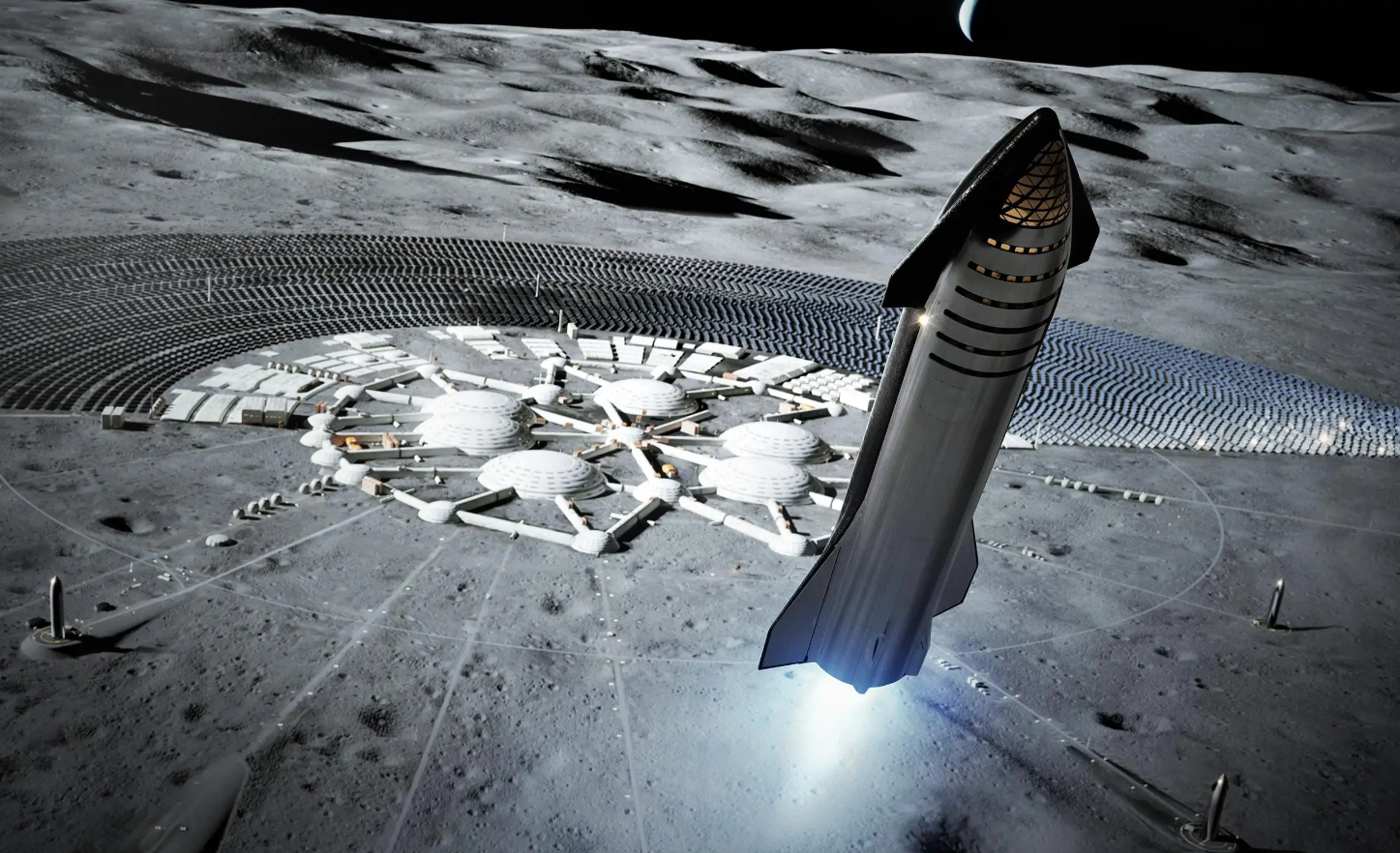 Trent Walker
Background
Water ice in craters on the poles
Develop technologies to extract ice
Convert ice into fuel
Lunar Station
6
[Speaker Notes: As we move towards being an interplanetary species 


To allow for human travel throughout the solar system, it is believed a lunar colony will be a necessity.
Rather than embarking from Earth, a lunar station will significantly more energy efficient as the moon has a much weaker gravitational force to overcome.
It is believed the moon has water ice hidden in permanently shadowed areas of craters.

Convert H2O --> H2 + O]
Properties of Water
Trent Walker
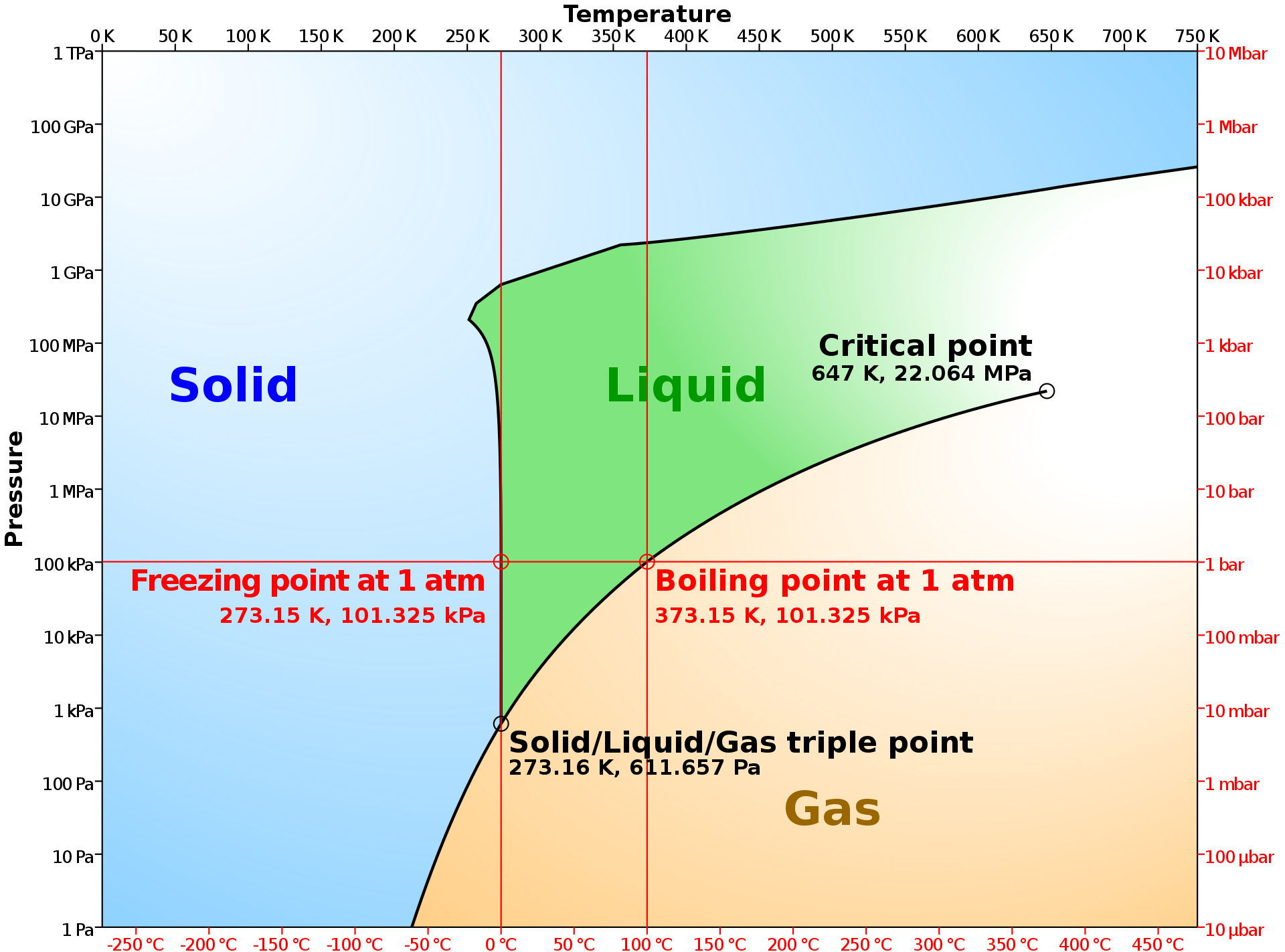 7
[Speaker Notes: Water Phase Diagram
Lots of energy when saying going down to this pressure without sublimating – main reason we are here]
Trent Walker
Targets and Metrics
Water Composition
Prepare a testing sample containing 4-10% water  in the regolith-water mixture
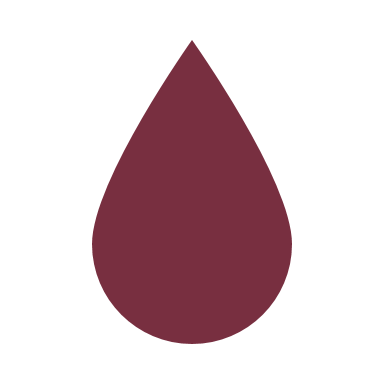 Cryogenic Temperatures
Cool sample down to 170K to 200K (-103°C to -73°C )
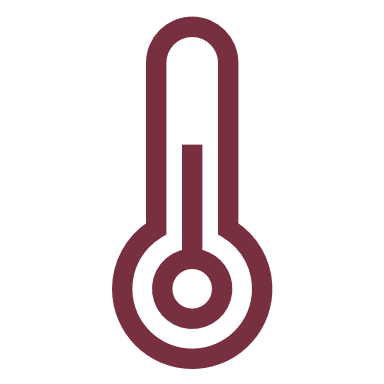 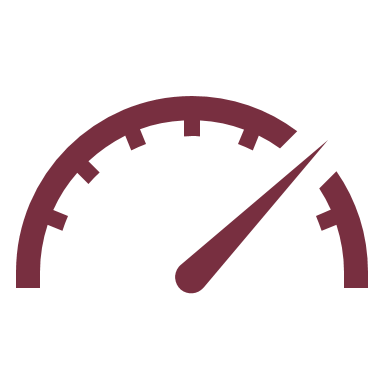 8
Initial Design
Trent Walker
How it Works
Liquid Nitrogen Drip
Flow LN2
LN2 Drips
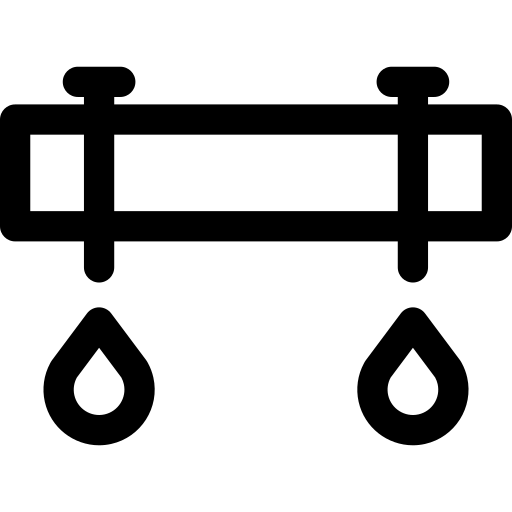 Sample is cooled
Regolith
9
[Speaker Notes: How do we ensure temperature is maintained?]
Initial Design
Trent Walker
Liquid Nitrogen Drip
Main Limitation
Since the Drip Lid must be removed, No Cooling during:
Experimental setup
Pump down
Extraction test in high-vacuum
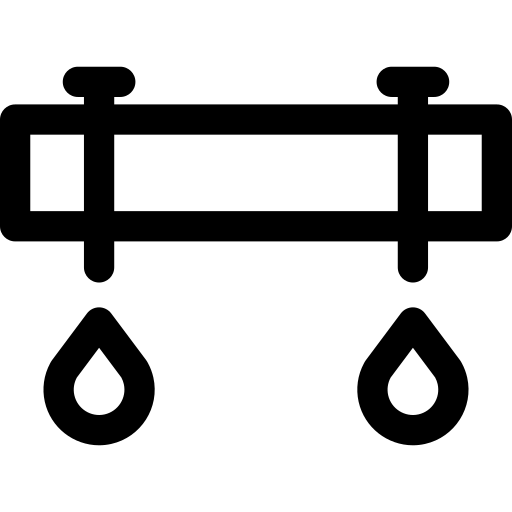 10
[Speaker Notes: How do we ensure temperature is maintained?]
Previous Design Changes
Trent Walker
Liquid Nitrogen Drip
Cryogenic Jacket
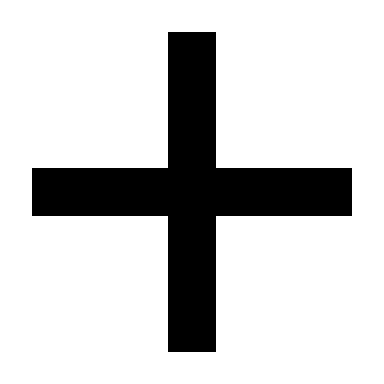 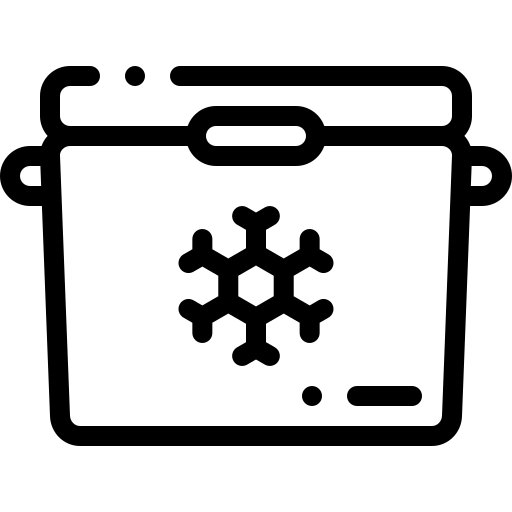 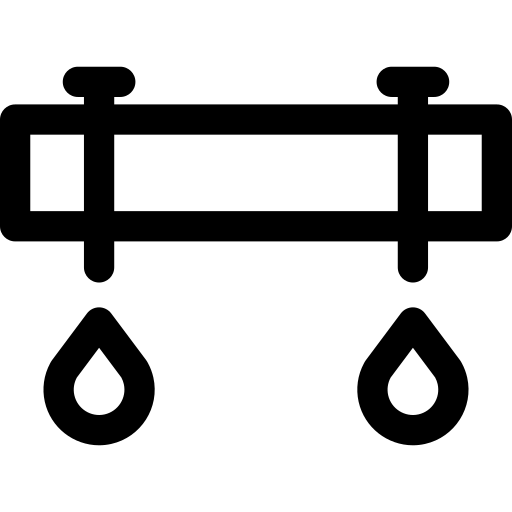 Maximize Cooling
Maintain Temperature
11
[Speaker Notes: “to target the limitations found with the nitrogen drip, we decided to combine our top two ideas into one: the nitrogen drip and the cryogenic temperature”]
Previous Design
Trent Walker
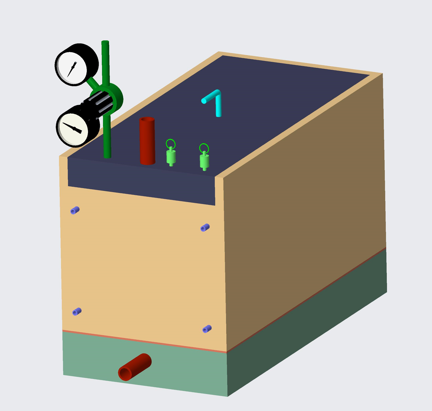 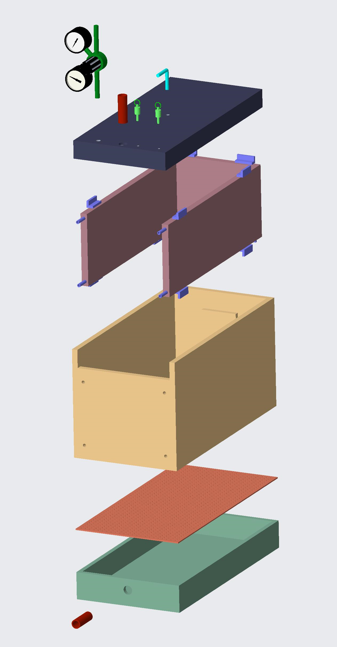 Lid
Jacket
Shell
Grate
Bottom
12
Final Design
Trent Walker
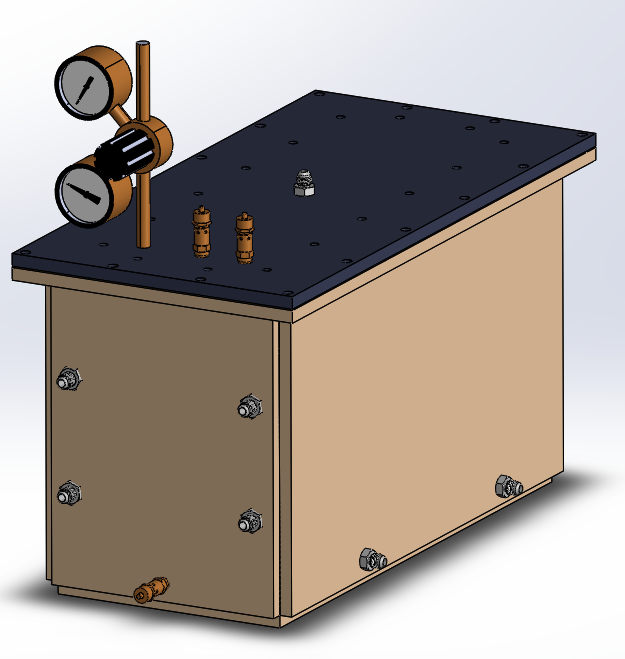 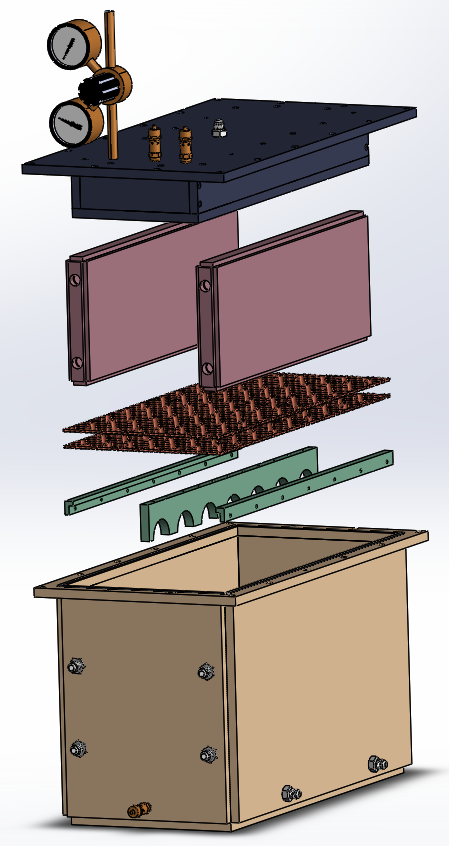 Lid
Sleeves
Grate
Mounts
Bed
13
Final Design
Trent Walker
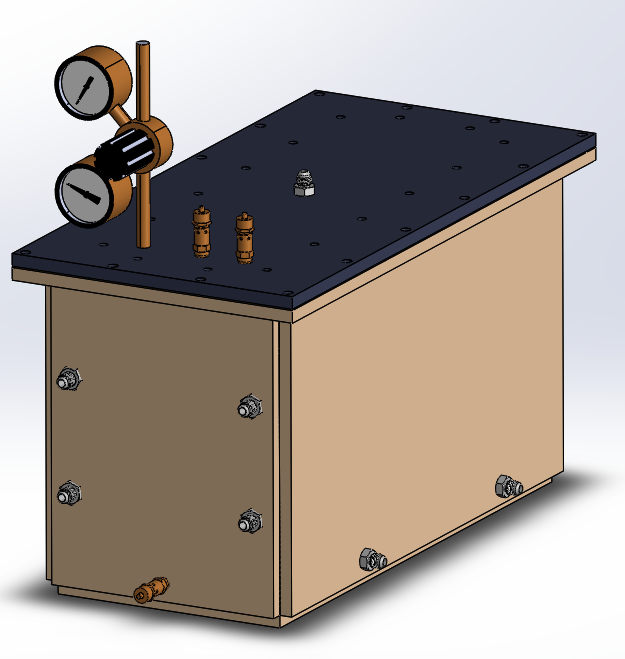 3/8"
3/8"
1/2"
14
Final Design
Trent Walker
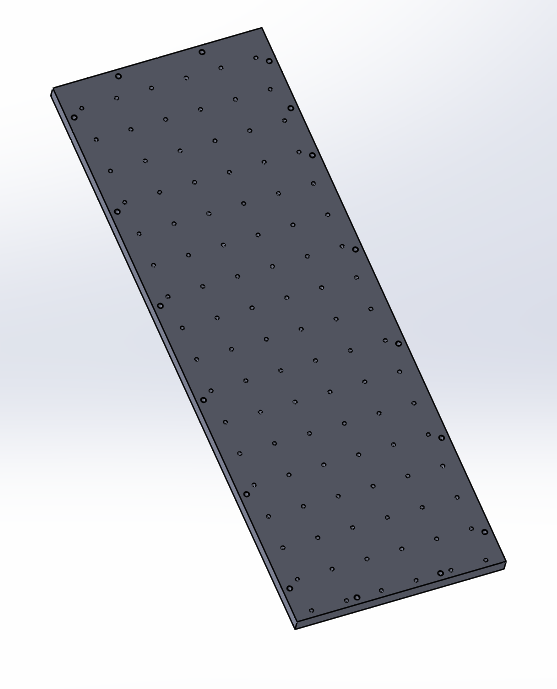 #10-24 Tapped
Array of Holes for Liquid Nitrogen
15
New Design Changes
Kevin Hernandez-Lichtl
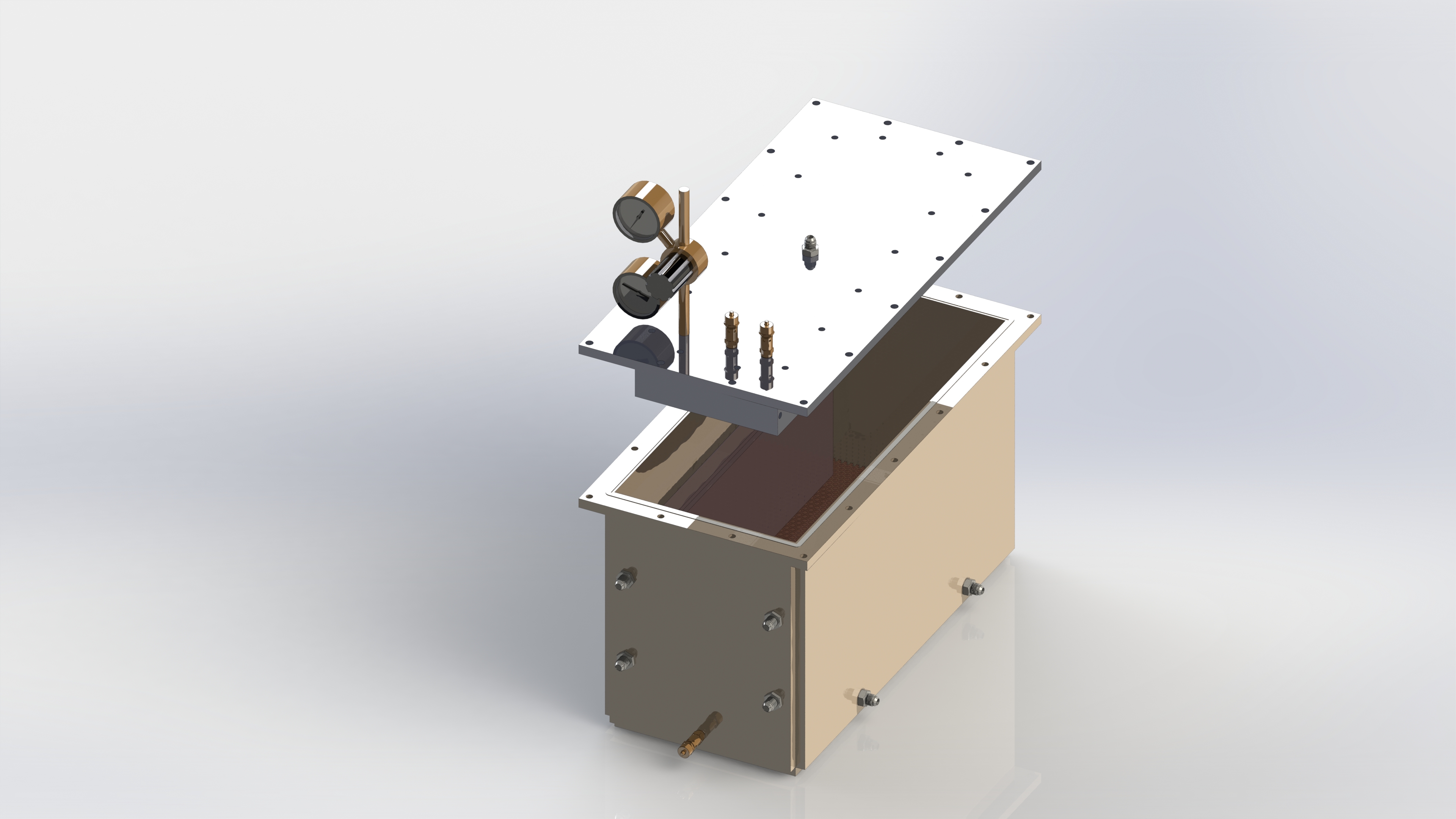 1
Condensed and Simplified
2
Machinability
3
Flow and Pressure Concerns
16
Regolith Bed
Kevin Hernandez-Lichtl
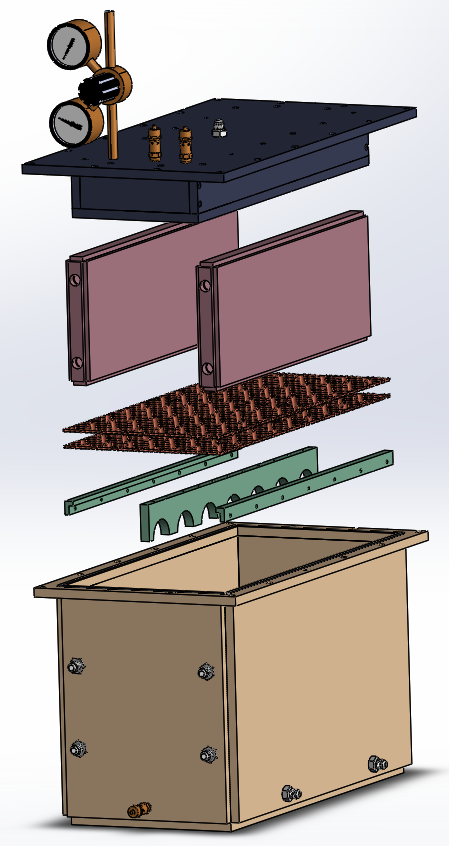 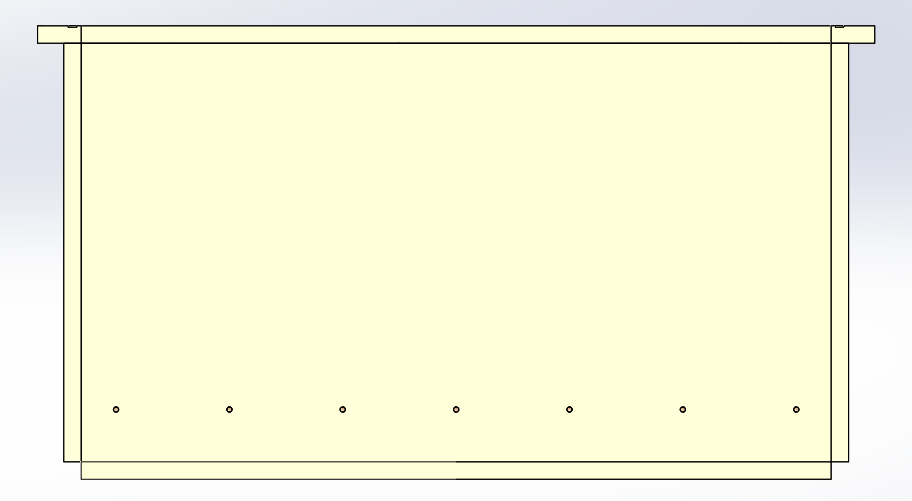 Section View
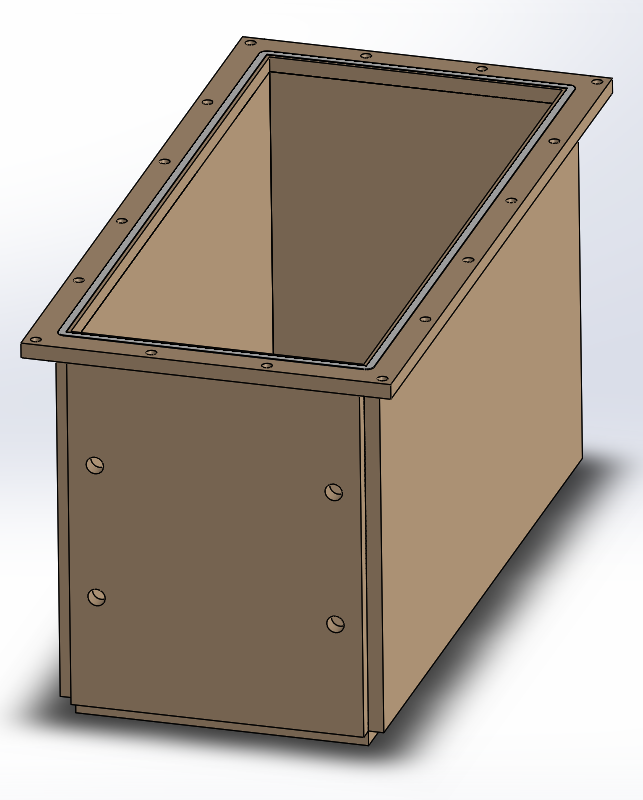 Flange
Exploded View
Teflon Gasket
Welded corners and edges
17
Grate Mounts
Kevin Hernandez-Lichtl
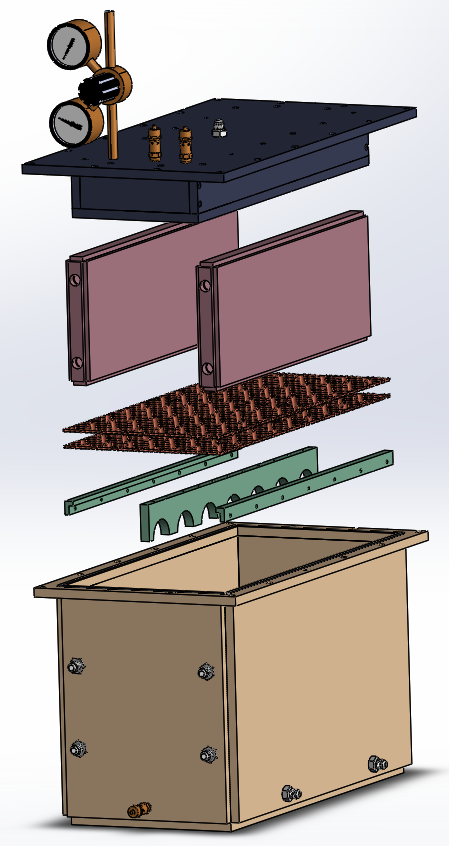 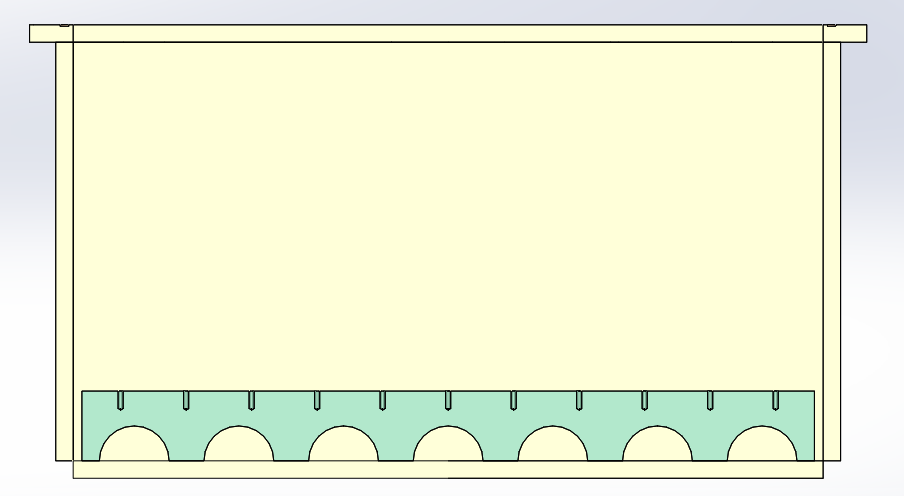 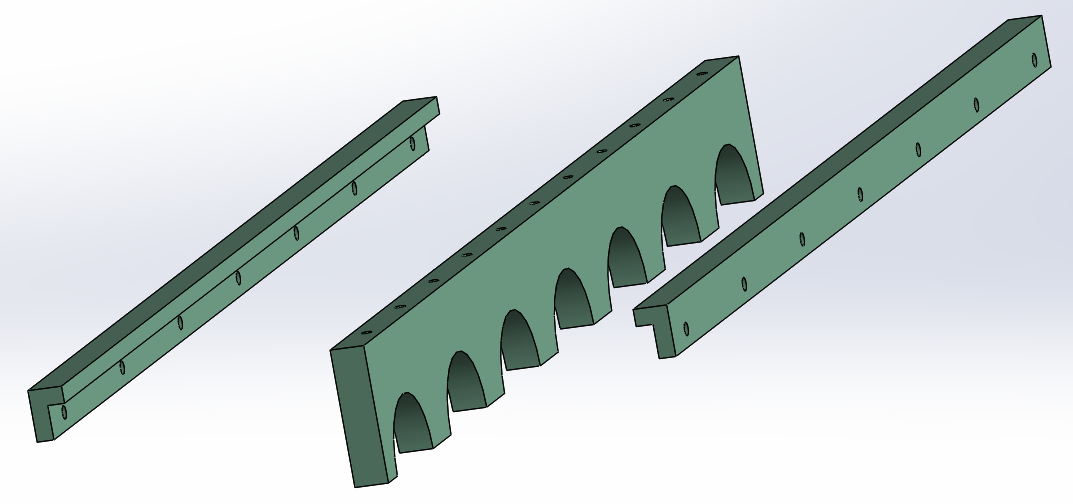 Ledge for Grate
Gaps to allow for gas flow
18
Kevin Hernandez-Lichtl
Grate and Cloth
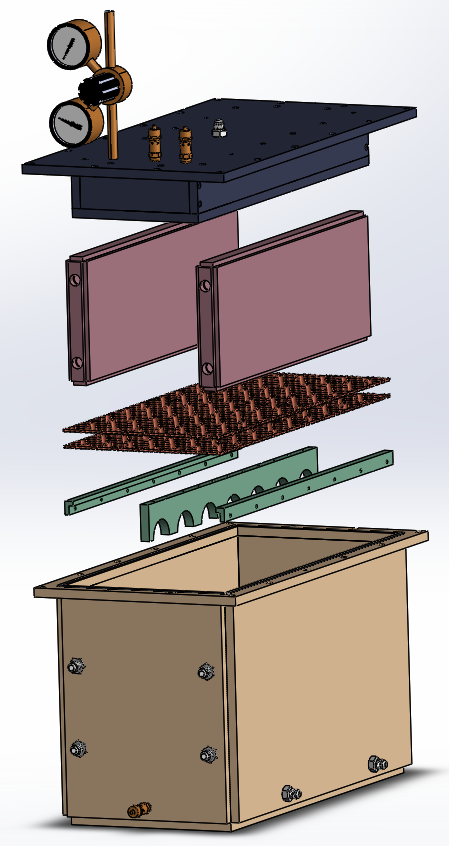 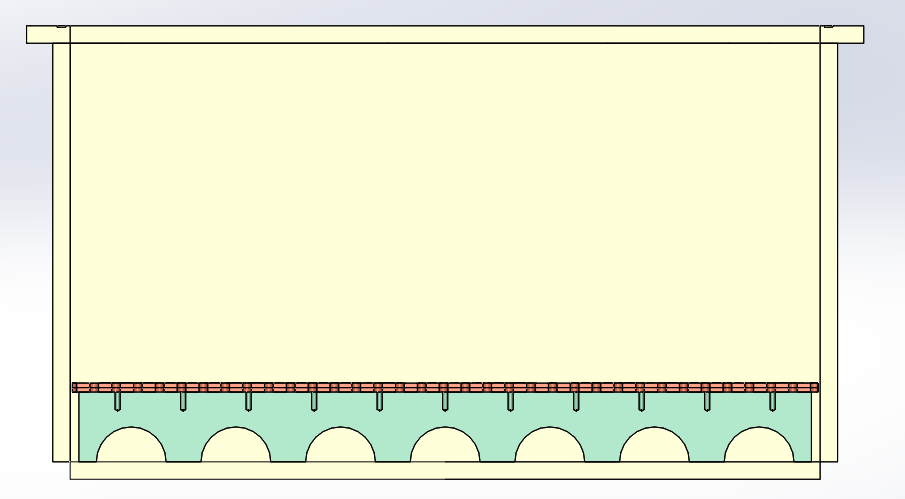 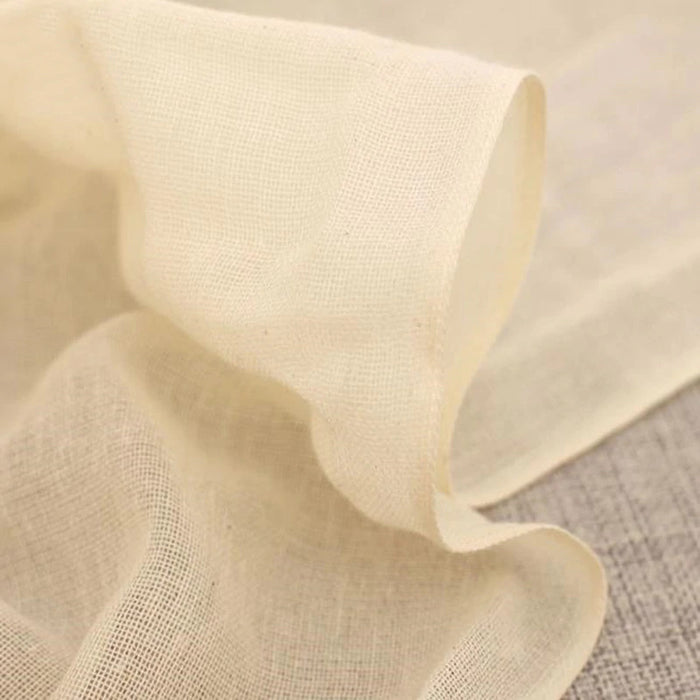 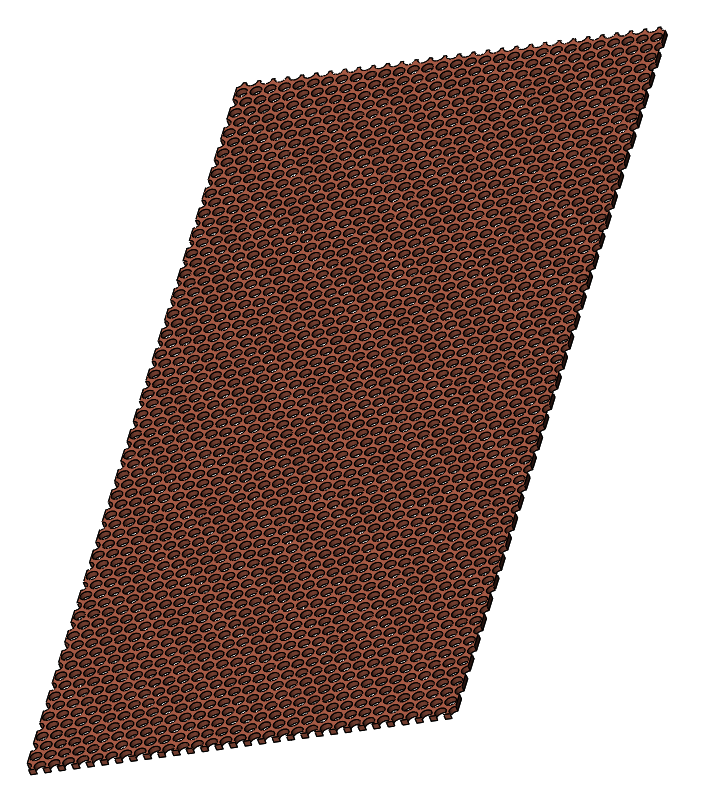 Fine Cheeseclothto separate Regolith
Perforated Sheet
19
Cooling Sleeves
Kevin Hernandez-Lichtl
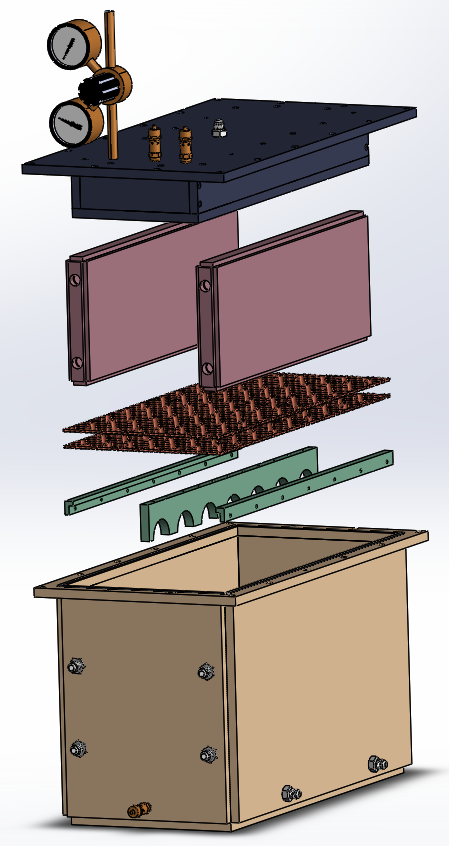 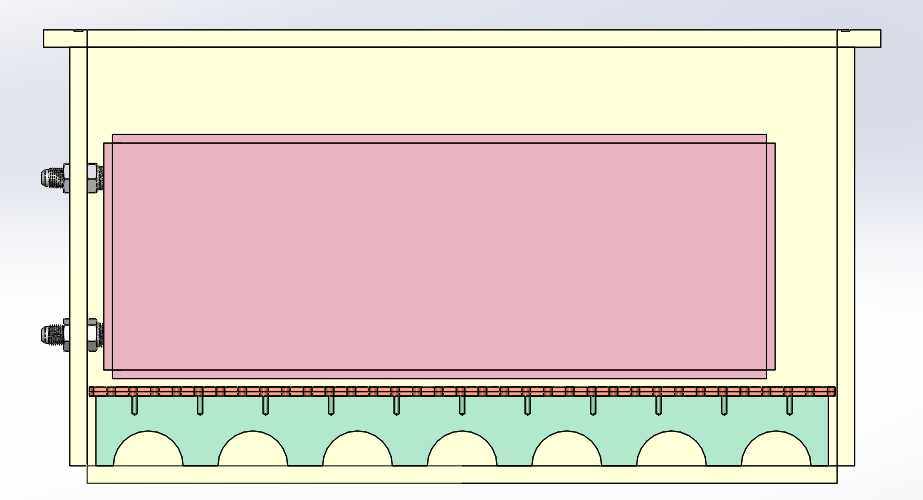 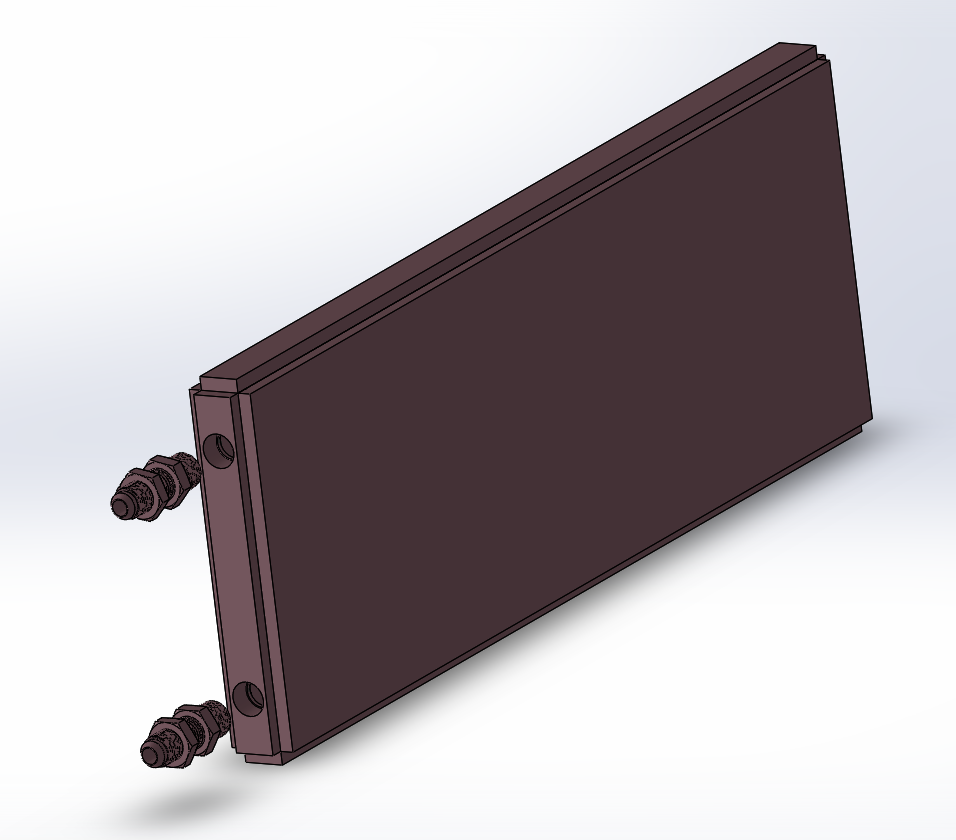 Welded Corners and Edges
GN2 Outlet
3/8” Flared Fitting Through Wall Connector
LN2 Inlet
20
Drip Lid
Kevin Hernandez-Lichtl
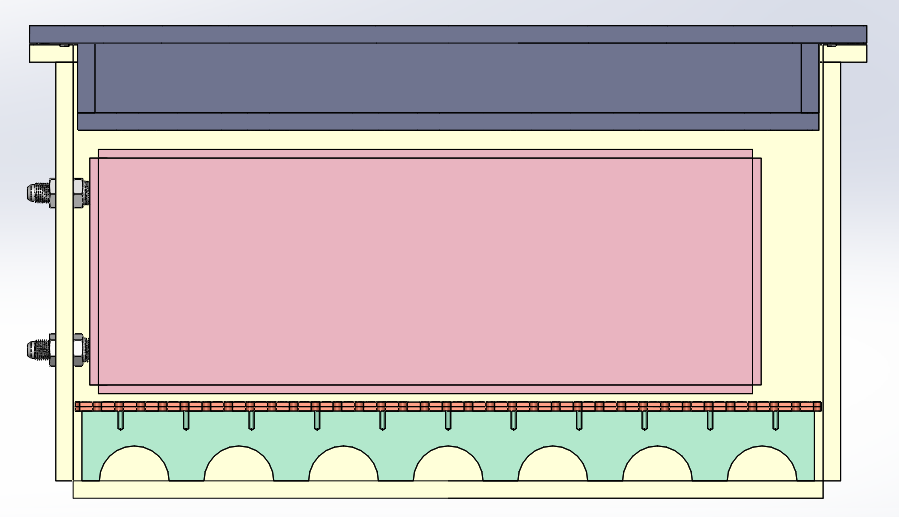 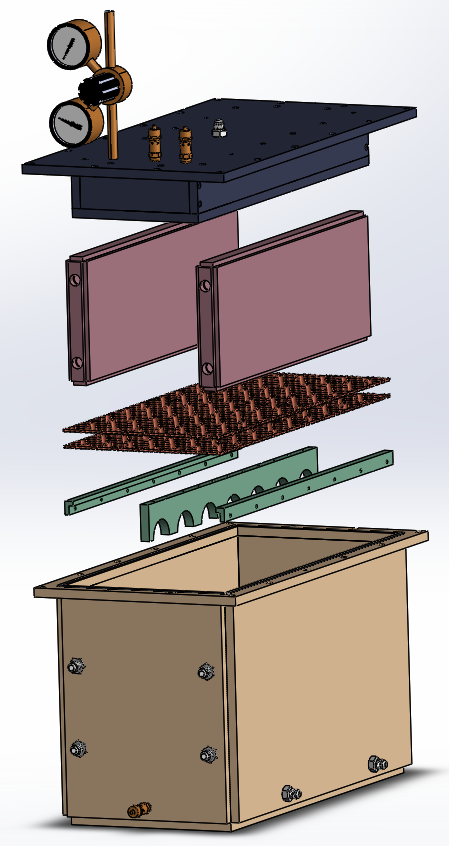 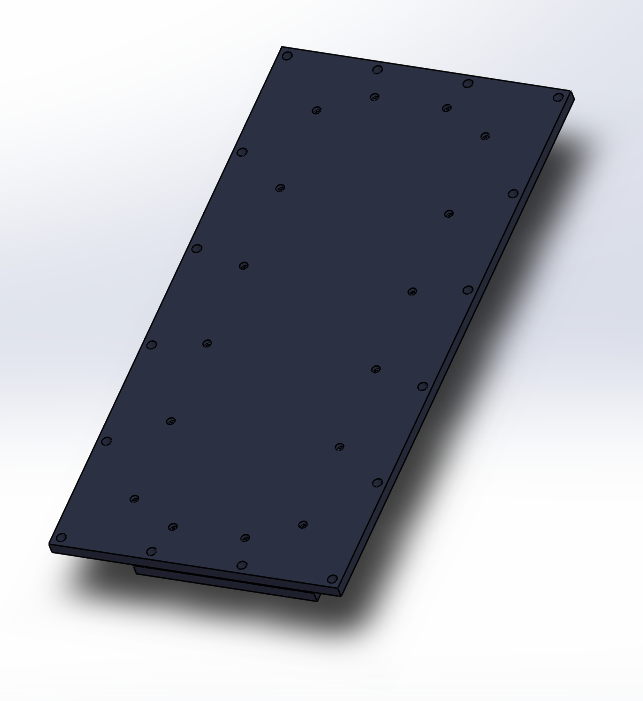 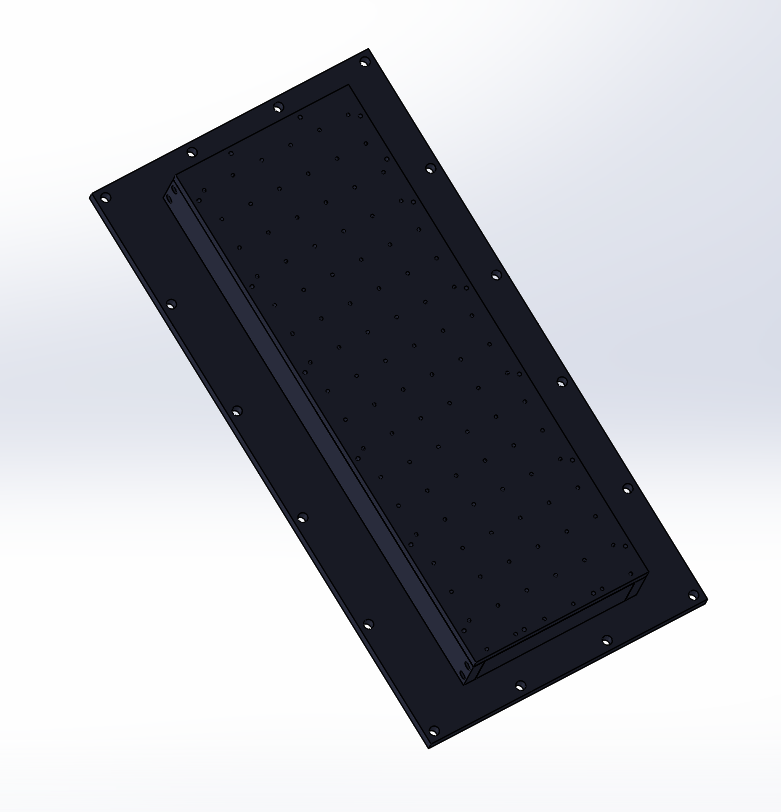 Drilled Holes
Flange Bolt Holes
Top View
Bottom View
21
Assembled Section View
Kevin Hernandez-Lichtl
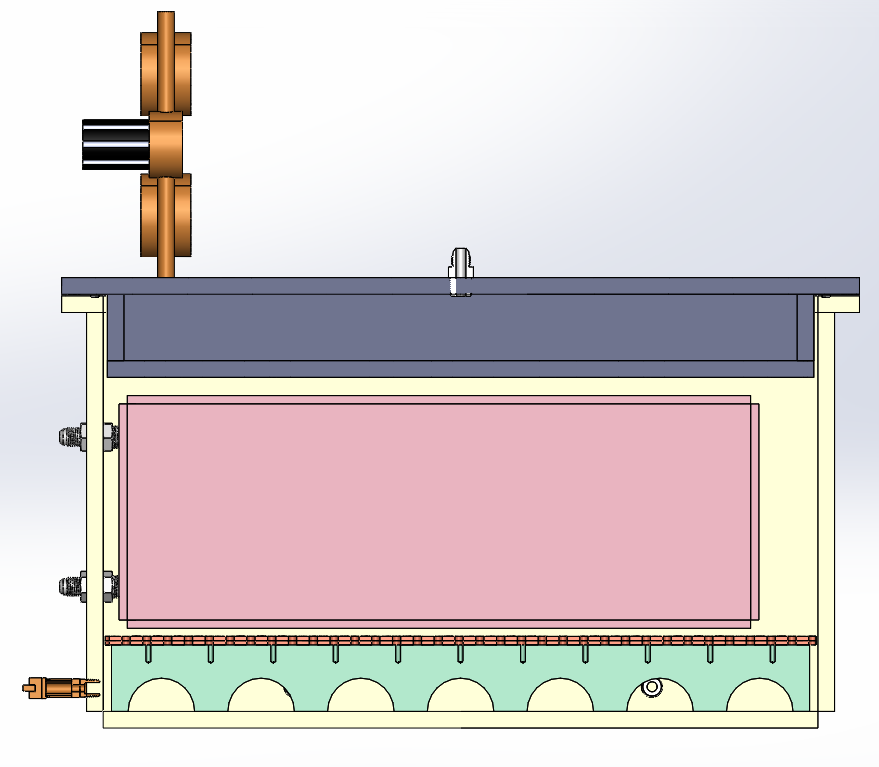 22
Assembled Section View
Kevin Hernandez-Lichtl
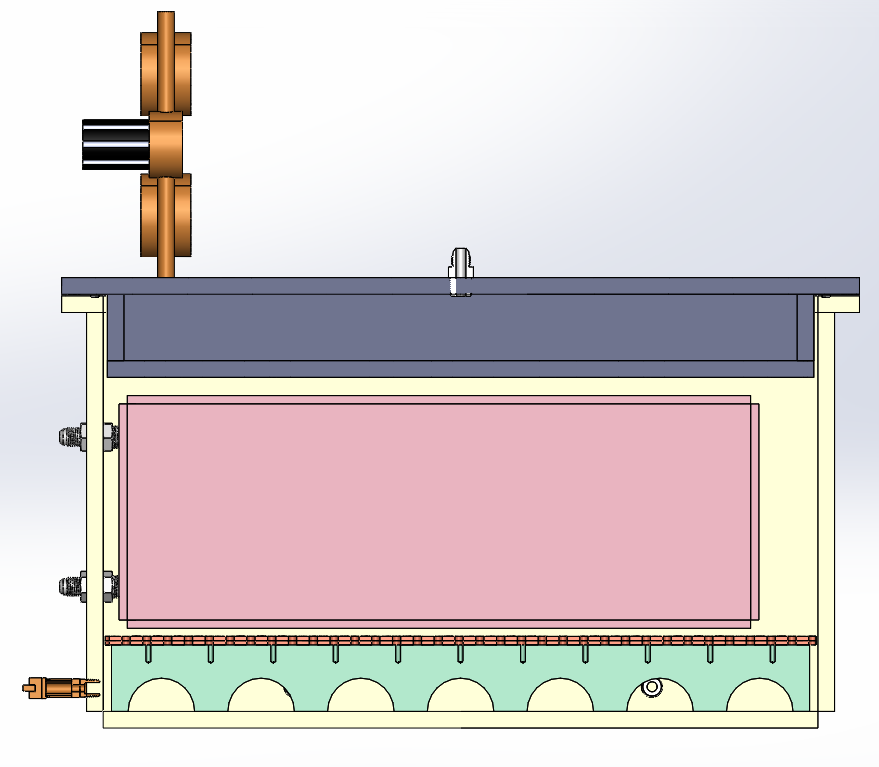 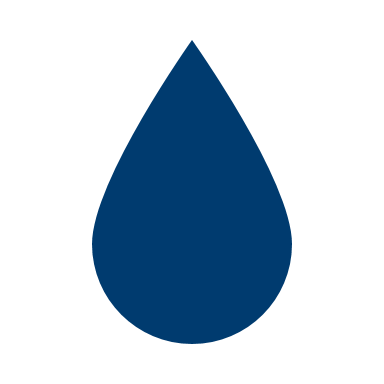 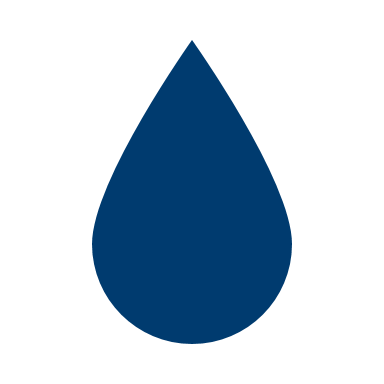 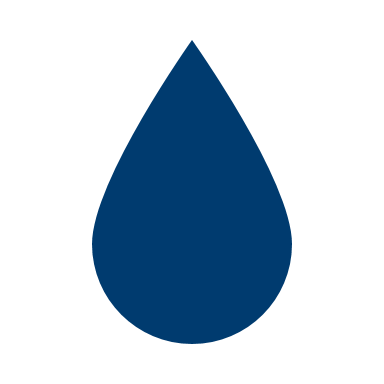 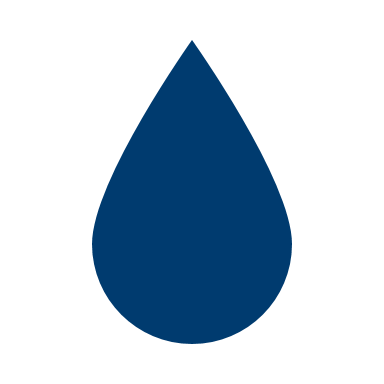 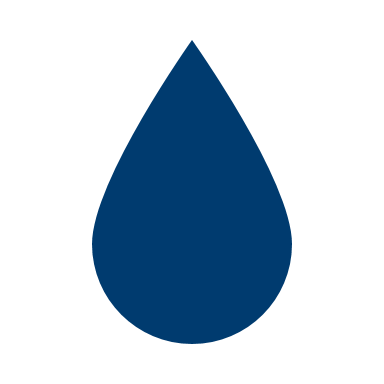 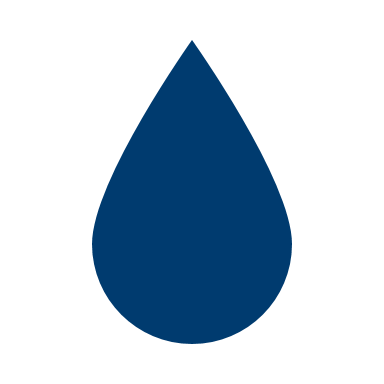 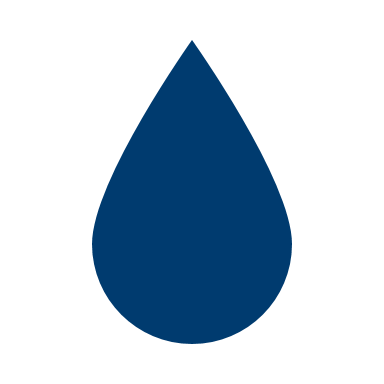 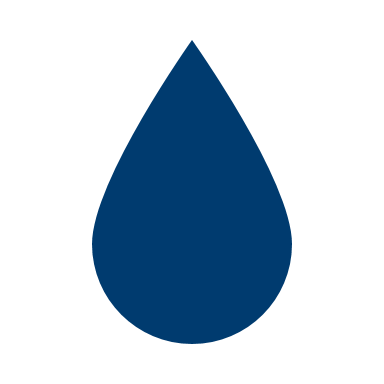 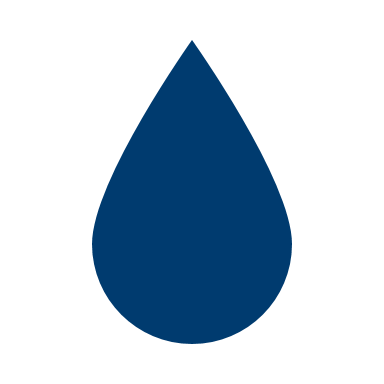 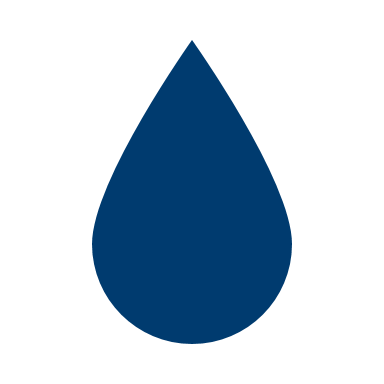 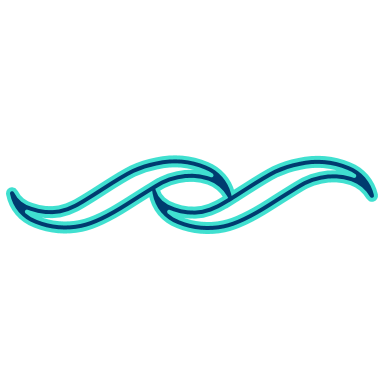 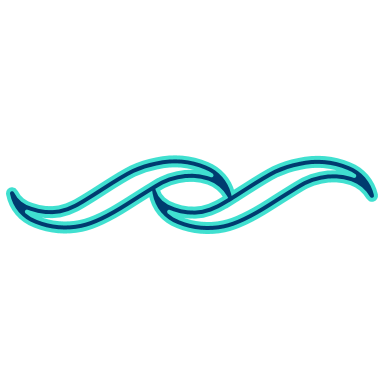 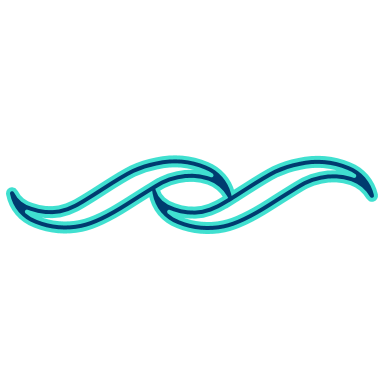 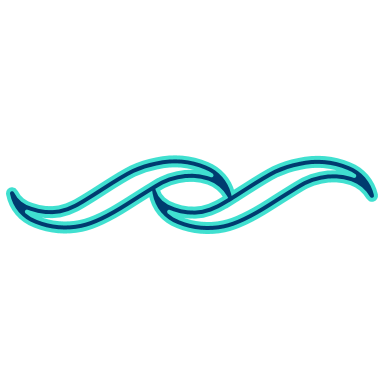 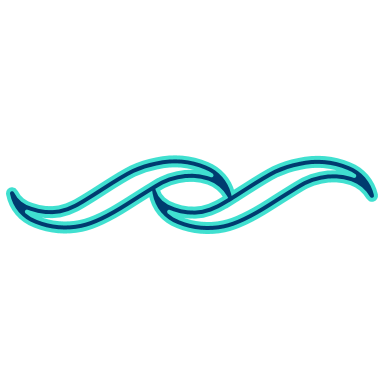 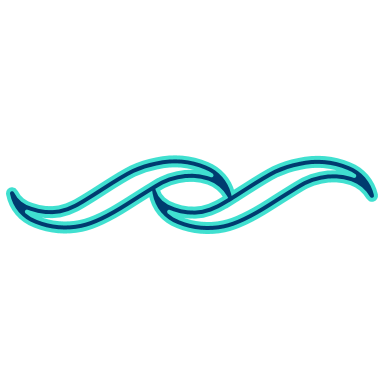 23
Finite Element Analysis (FEA)
Kevin Hernandez-Lichtl
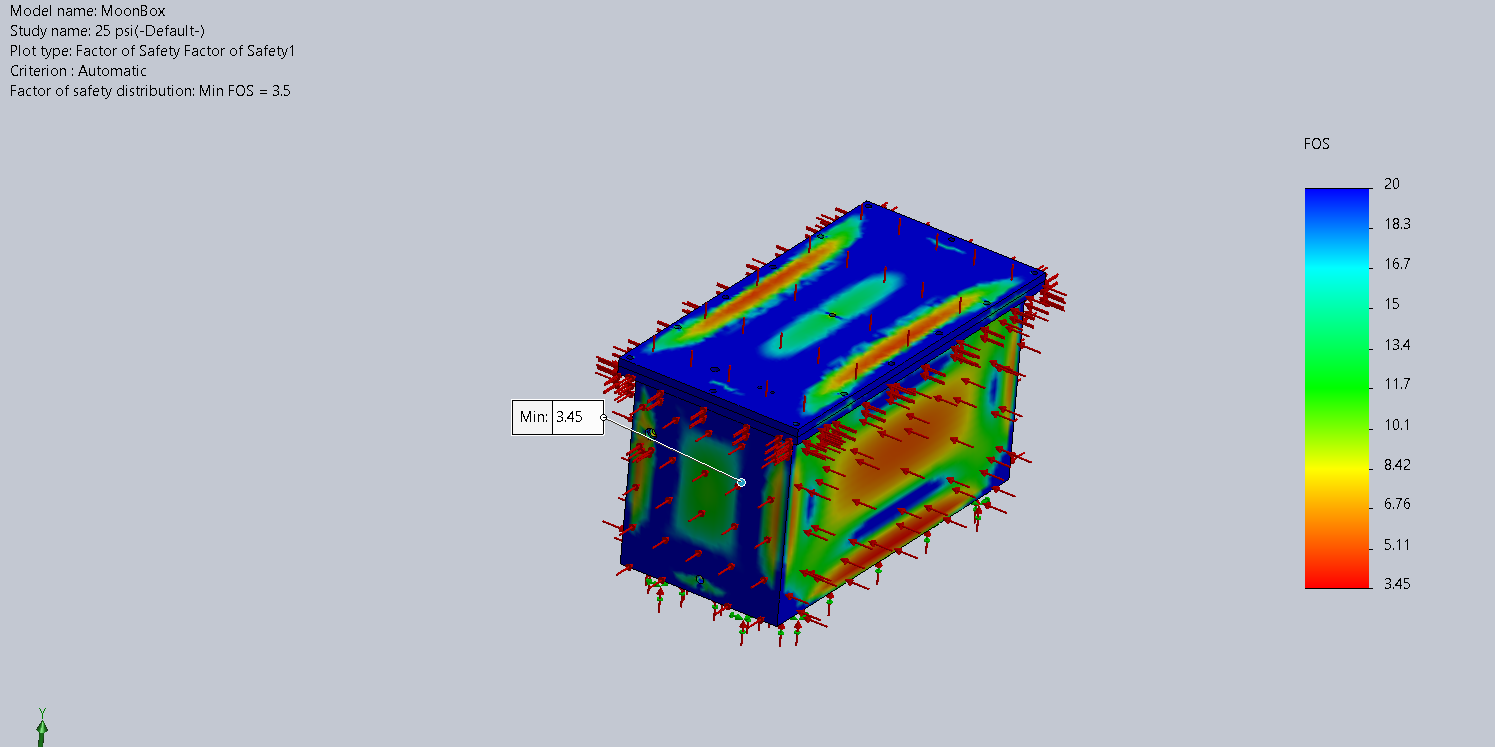 FEA Results:
25psi Inside Pressure
14.7psi Outside
Minimum FOS of 3.45
24
Operating Procedure – Pre-Cool
Kevin Hernandez-Lichtl
1
Weigh Out Mass of Regolith
25
Operating Procedure – Pre-Cool
Kevin Hernandez-Litchl
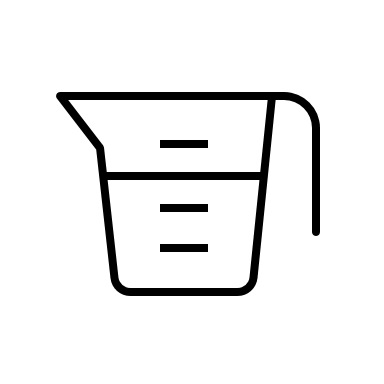 1
Weigh Out Mass of Regolith
+
2
Calculate Necessary Water Volume
26
Operating Procedure – Pre-Cool
Kevin Hernandez-Lichtl
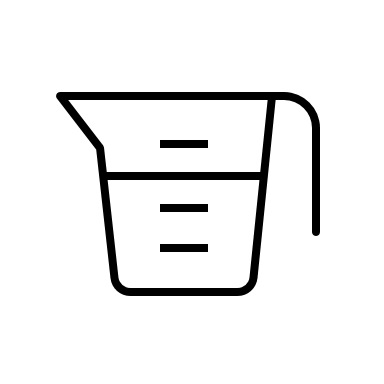 1
Weigh Out Mass of Regolith
+
=
2
Calculate Necessary Water Volume
THE
HOME DEPOT
3
Mix Regolith and Water
27
Operating Procedure – Pre-Cool
Kevin Hernandez-Lichtl
1
Weigh Out Mass of Regolith
2
Calculate Necessary Water Volume
3
Mix Regolith and Water
4
Add Sample to Bed
28
Operating Procedure – Pre-Cool
Kevin Hernandez-Lichtl
Dry Air
1
Weigh Out Mass of Regolith
LN2 Lid
2
Calculate Necessary Water Volume
3
Mix Regolith and Water
4
Add Sample to Bed
5
Purge System with Dry Air
29
Operating Procedure – Cool Down
Luke Leibkuchler
Sample is ready. Assume at 295K
A
LN2 Cooling Sleeves Prep
Nitrogen Cooling Sleeves
PLANET Chamber
*Not pressurized
PLANET Chamber
*Not pressurized
30
Operating Procedure – Cool Down
Luke Leibkuchler
Sample is ready. Assume at 295K
A
LN2 Cooling Sleeves Prep
GN2 Exit
Nitrogen Cooling Sleeves
PLANET Chamber
*Not pressurized
PLANET Chamber
*Not pressurized
LN2
31
Operating Procedure – Cool Down
Luke Leibkuchler
Sample is ready. Assume at 295K
A
B
LN2 Sleeves & Drip Lid
LN2 Cooling Sleeves Prep
GN2 Exit
GN2 Exit
Nitrogen Cooling Sleeves
LN2 Cooling Sleeves Still Connected
PLANET Chamber
*Not pressurized
PLANET Chamber
*Not pressurized
LN2
LN2
32
Operating Procedure – Post Cool
Luke Leibkuchler
170K-200K Reached
LN2 Cooling Sleeves Still Connected
33
Operating Procedure – Post Cool
Luke Leibkuchler
170K-200K Reached
1
Remove LN2 Lid
LN2 Cooling Sleeves Still Connected
34
Operating Procedure – Post Cool
Luke Leibkuchler
170K-200K Reached
1
Remove LN2 Lid
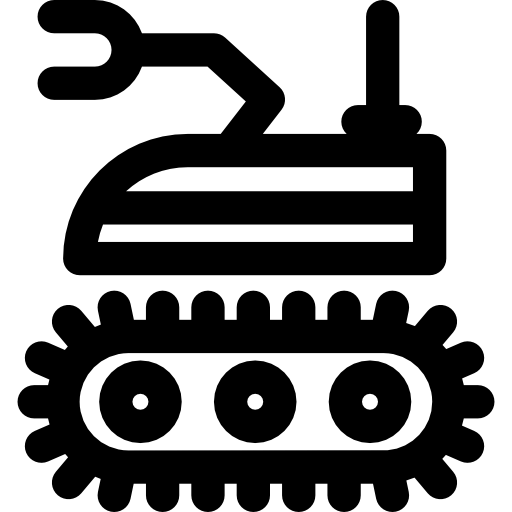 2
Experimental Setup
LN2 Cooling Sleeves Still Connected
35
Operating Procedure – Post Cool
Luke Leibkuchler
170K-200K Reached
1
Remove LN2 Lid
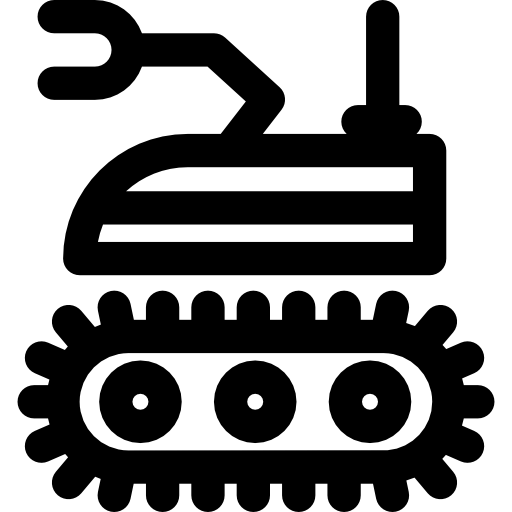 2
Experimental Setup
3
Ready for Vacuum
LN2 Cooling Sleeves Still Connected
36
Operating Procedure – Post Cool
Luke Leibkuchler
170K-200K Reached
1
Remove LN2 Lid
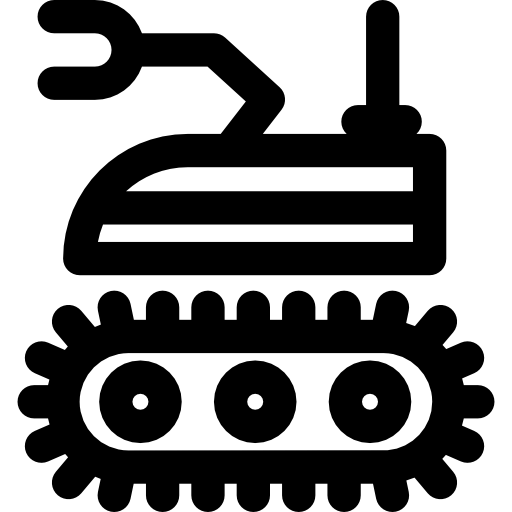 2
Experimental Setup
3
Ready for Vacuum
4
Pump Down
LN2 Cooling Sleeves Still Connected
37
Luke Leibkuchler
NASA MSFC Testing
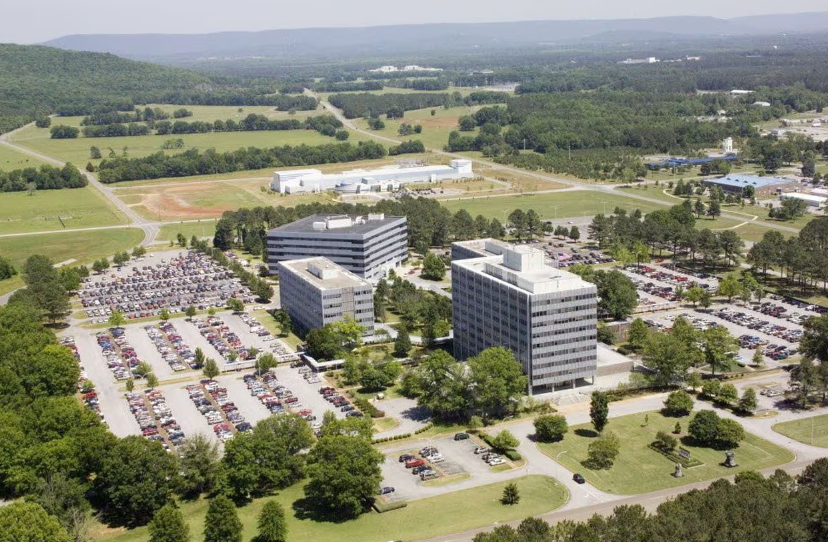 Confirmed testing procedures and feasibility with team
Travel approved and booked
Testing during Spring Break at NASA MSFC
38
Luke Leibkuchler
NASA Preparation: Sensors
Thermocouples
Test Fixture
Regolith Sample
Moisture Sensors
Pressure Transducers
39
Luke Leibkuchler
NASA Preparation: LabVIEW
Water Moisture Display
Temperature Display
Pressure Display
40
Luke Leibkuchler
NASA Preparation: Prelim Tests
Liquid and Gas testing
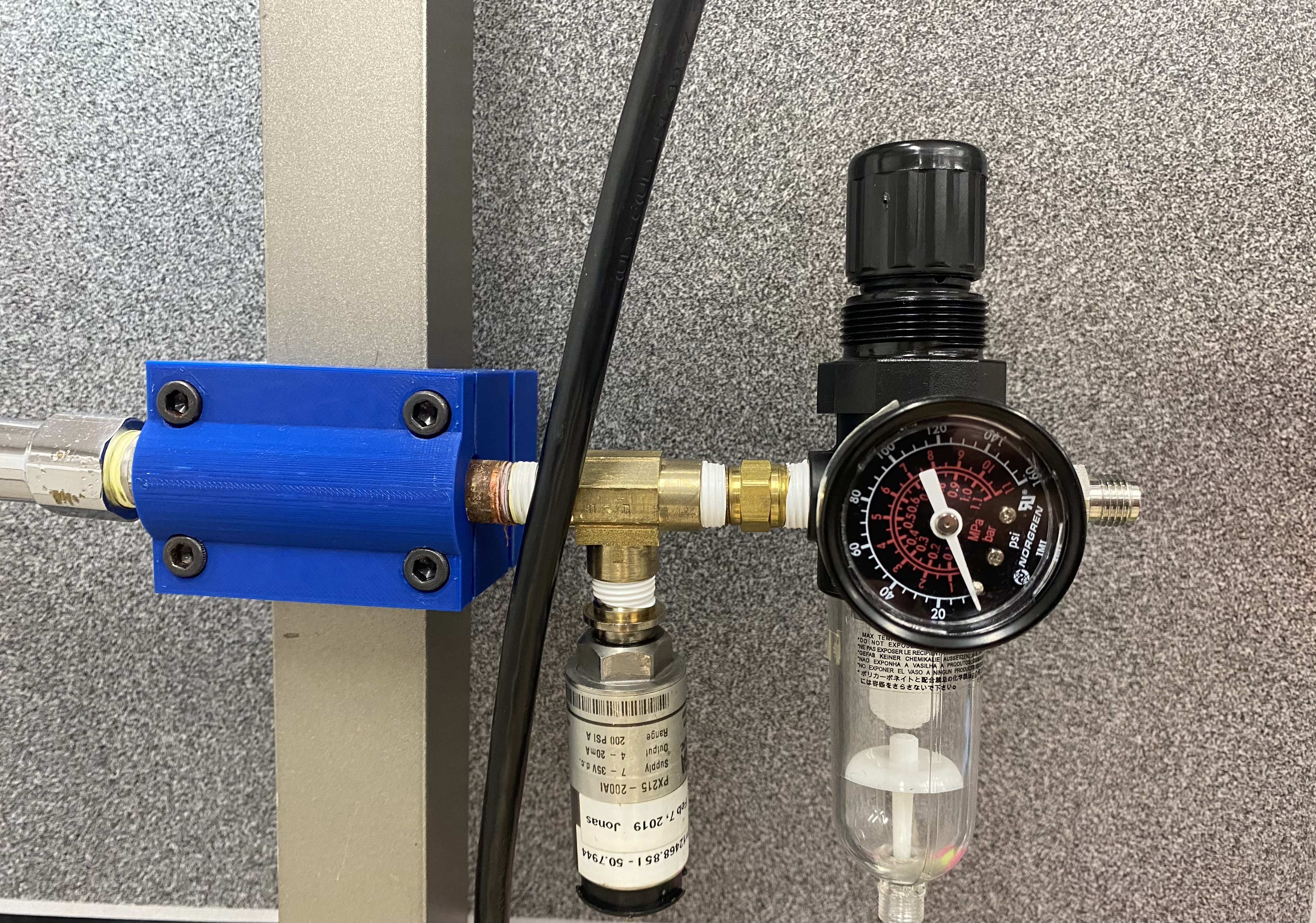 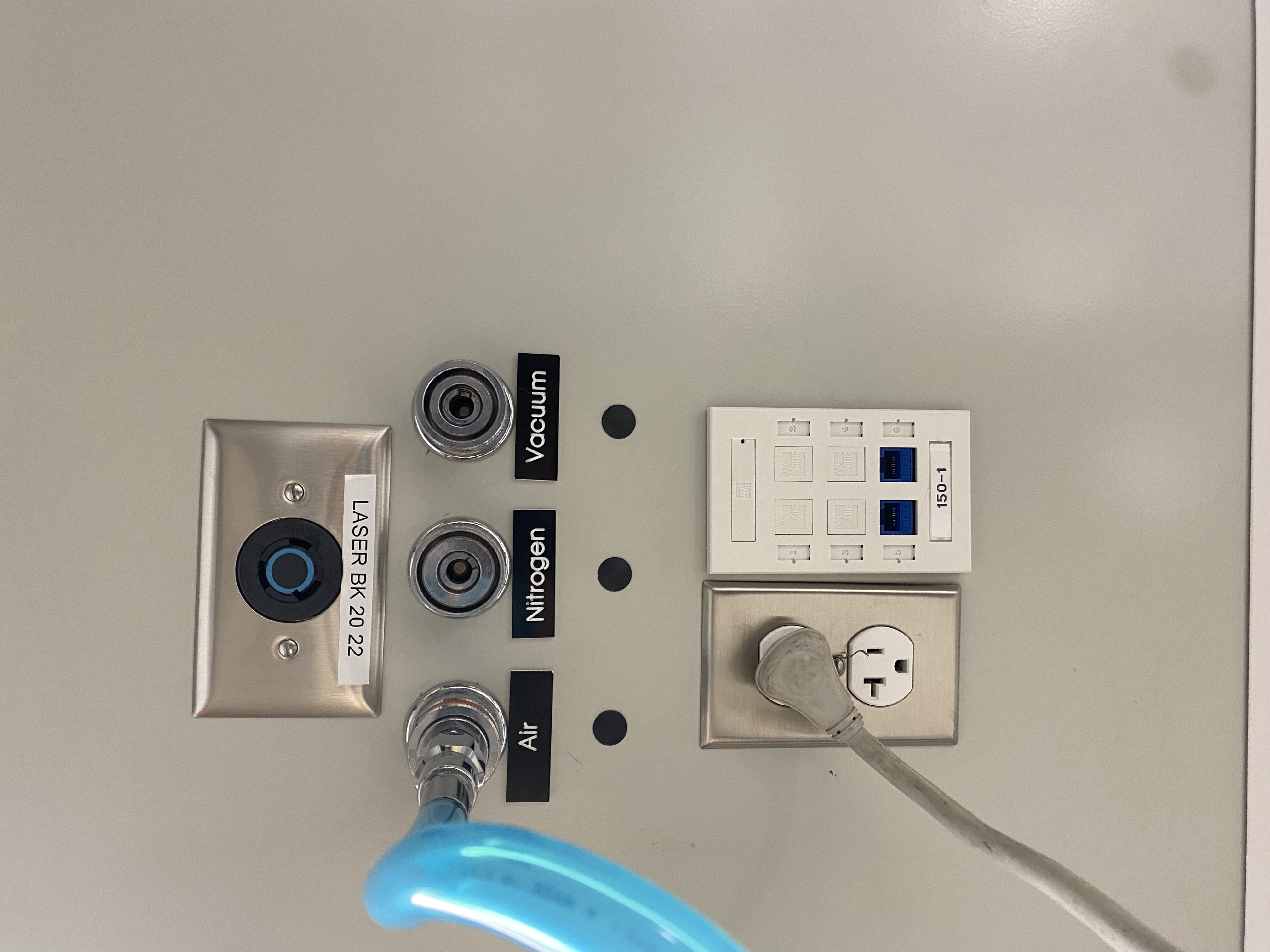 41
Bill of Materials
Luke Leibkuchler
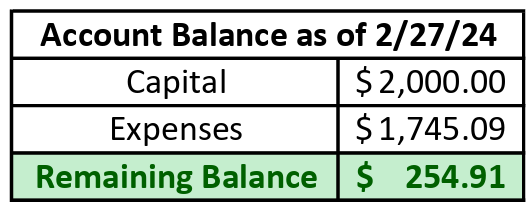 42
Luke Leibkuchler
Contact Information
Kevin Hernandez Lichtl
Luke Leibkuchler
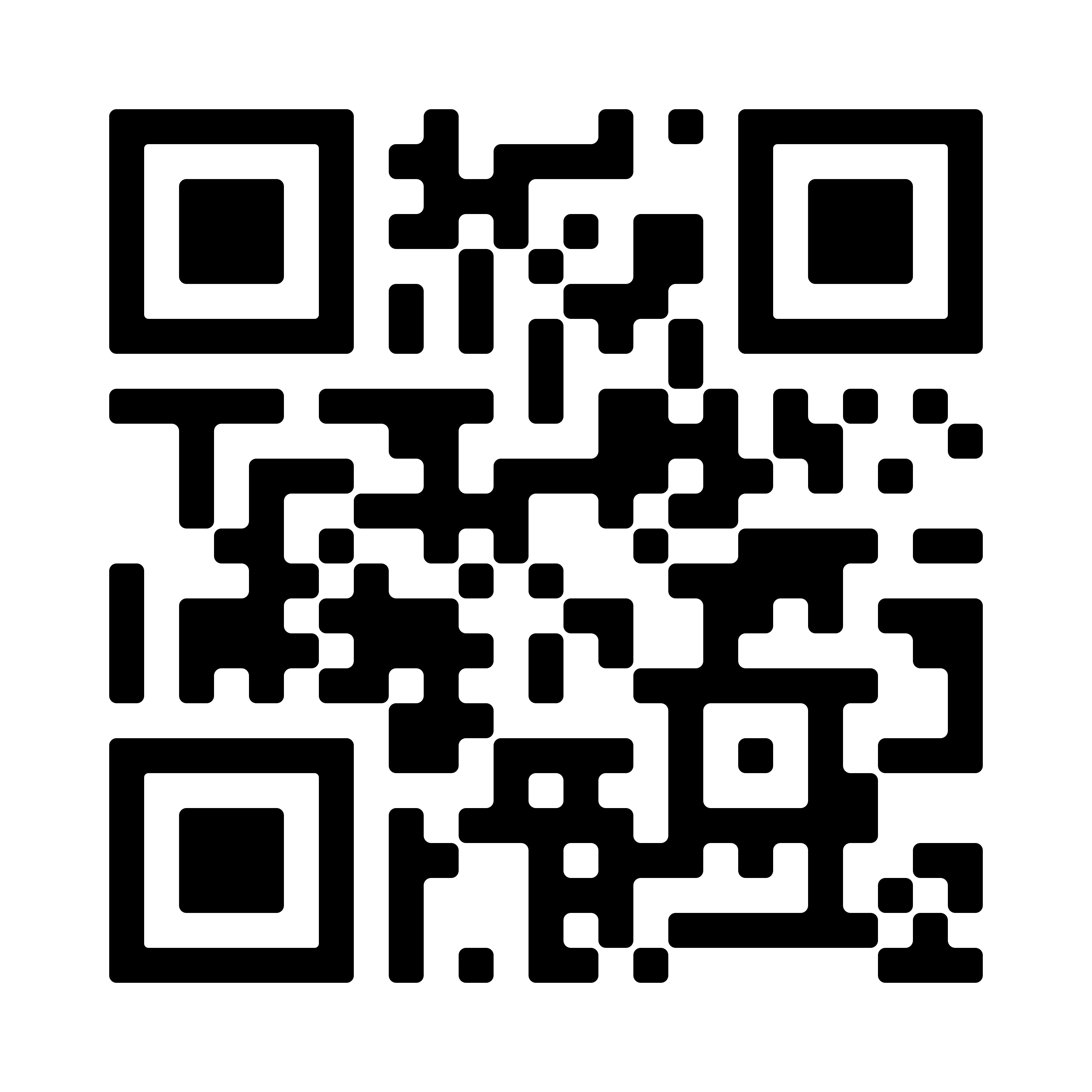 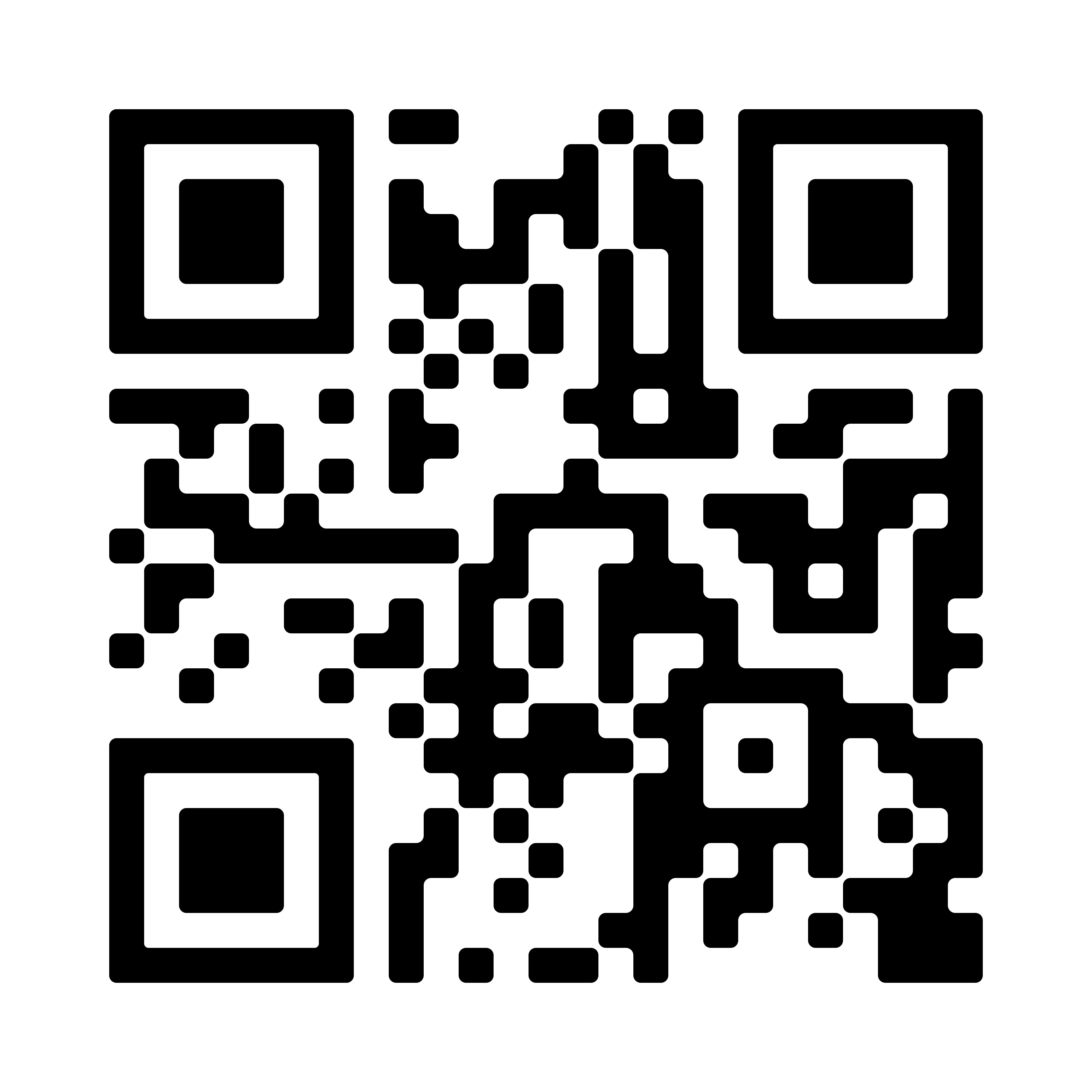 Katherine Mesa
Megan Reid
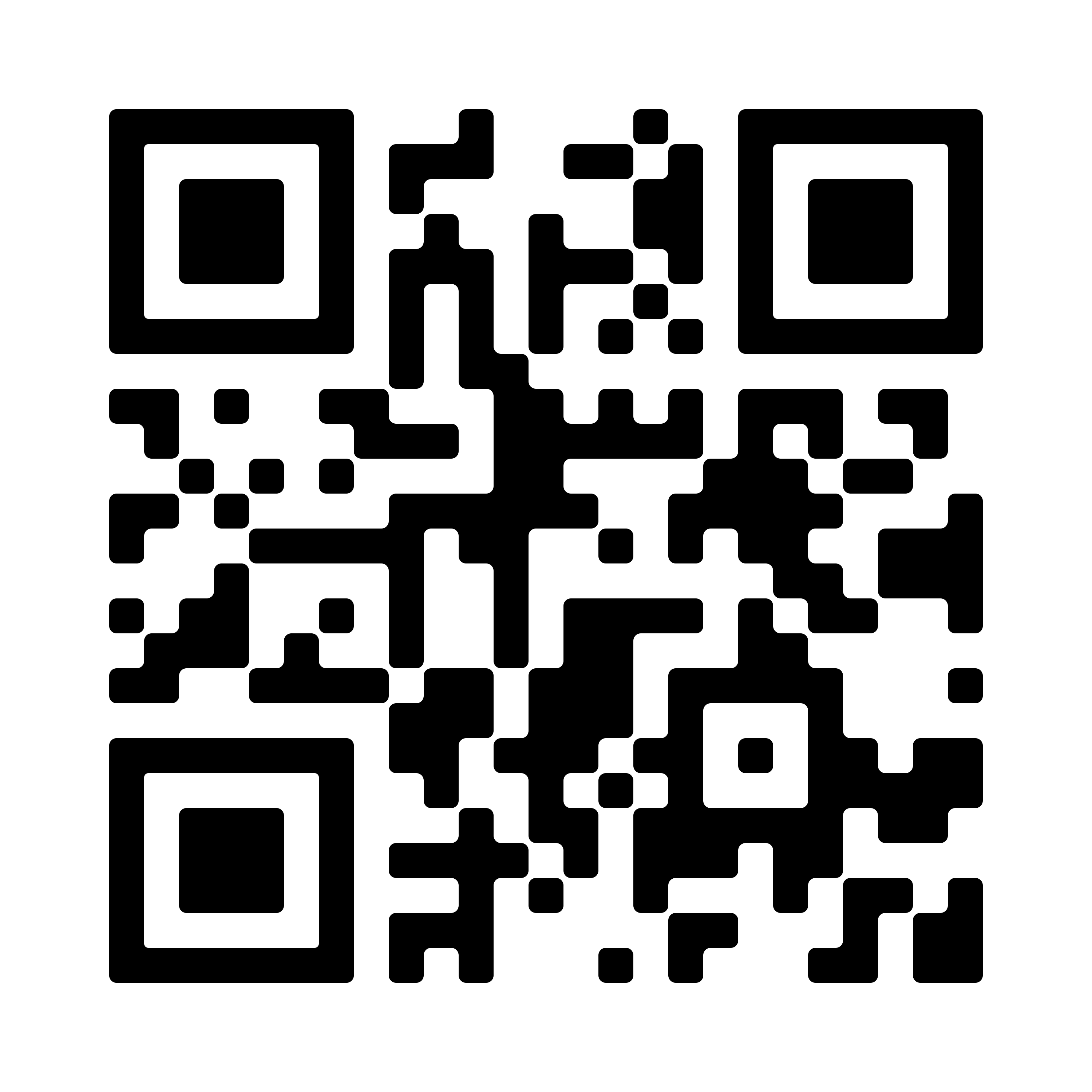 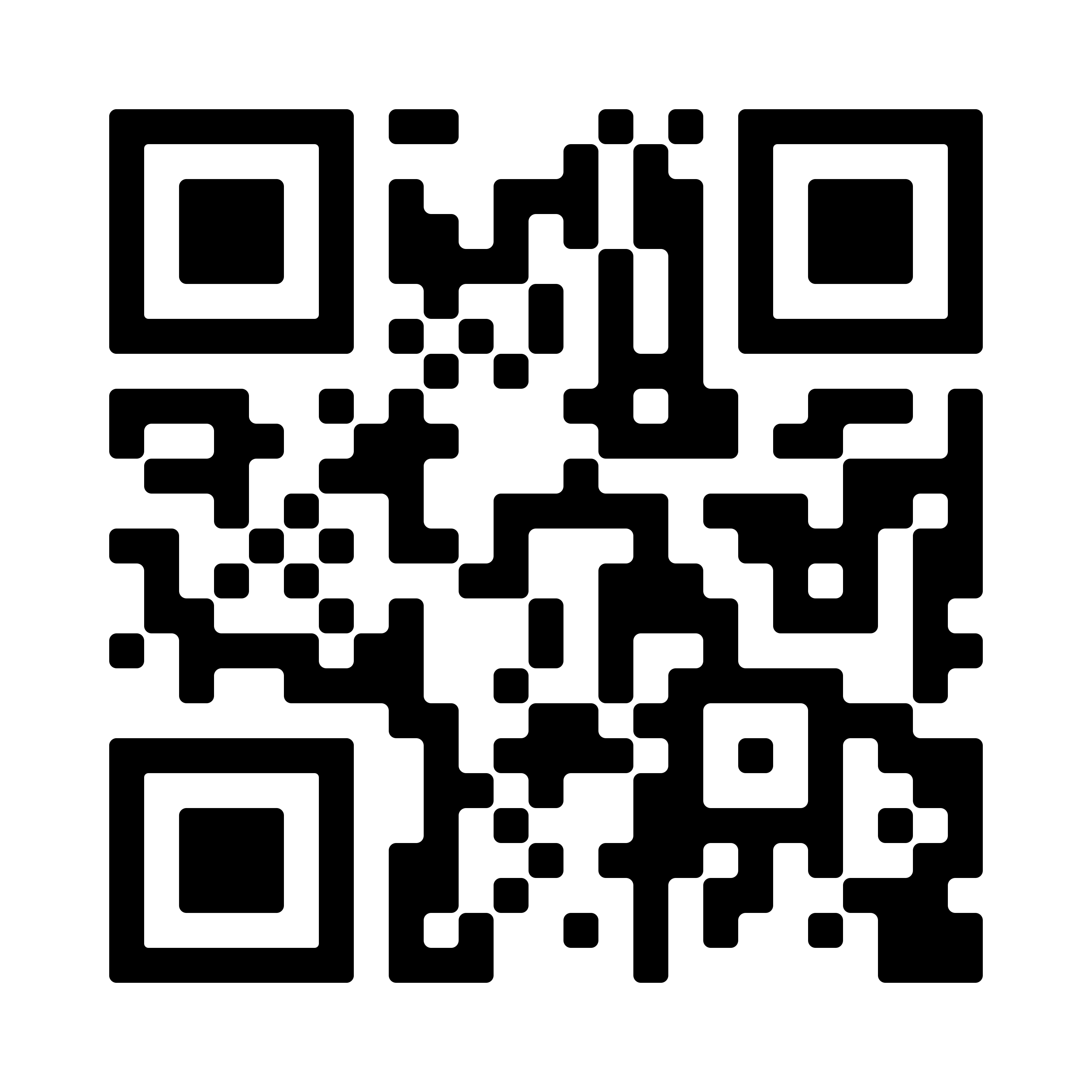 Trent Walker
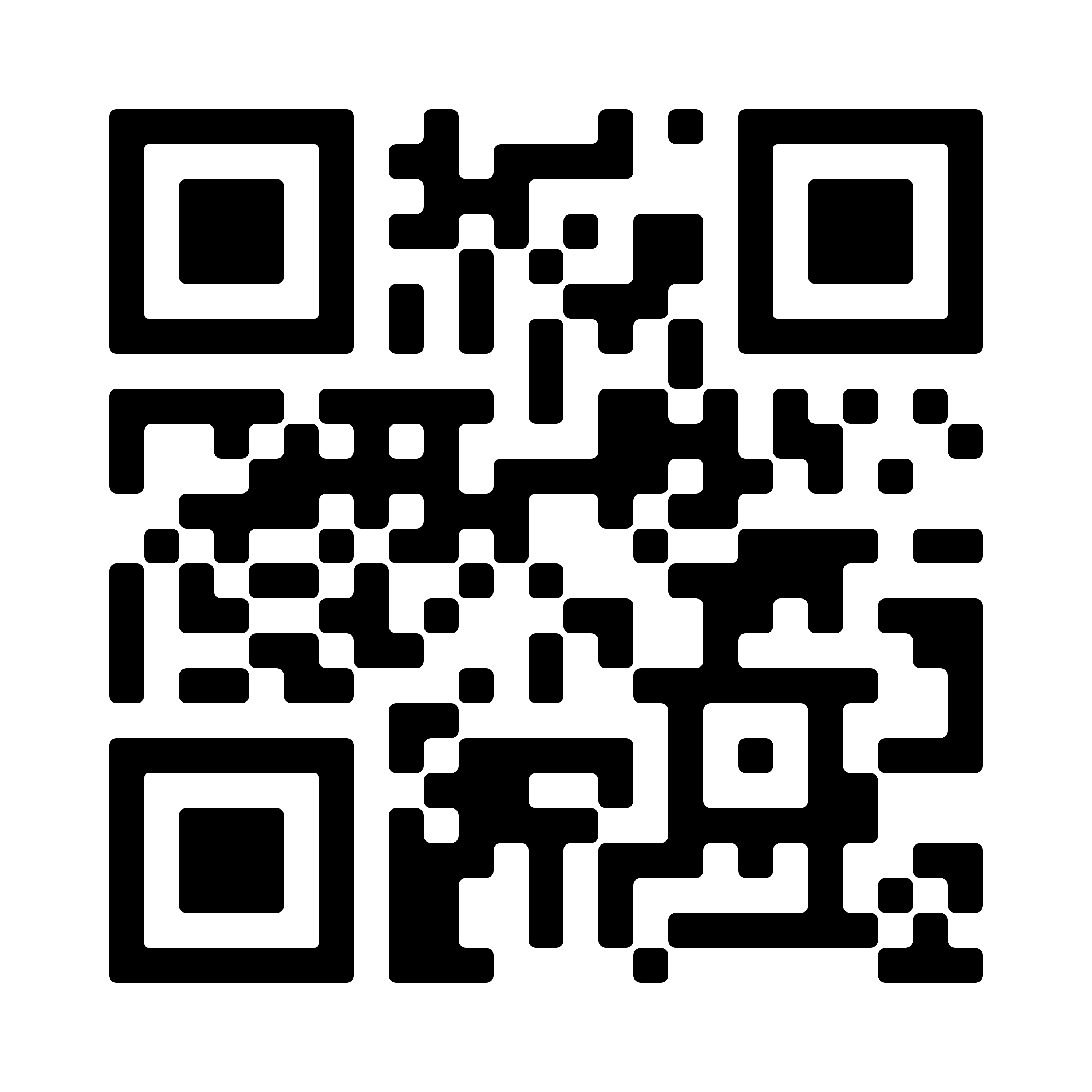 43
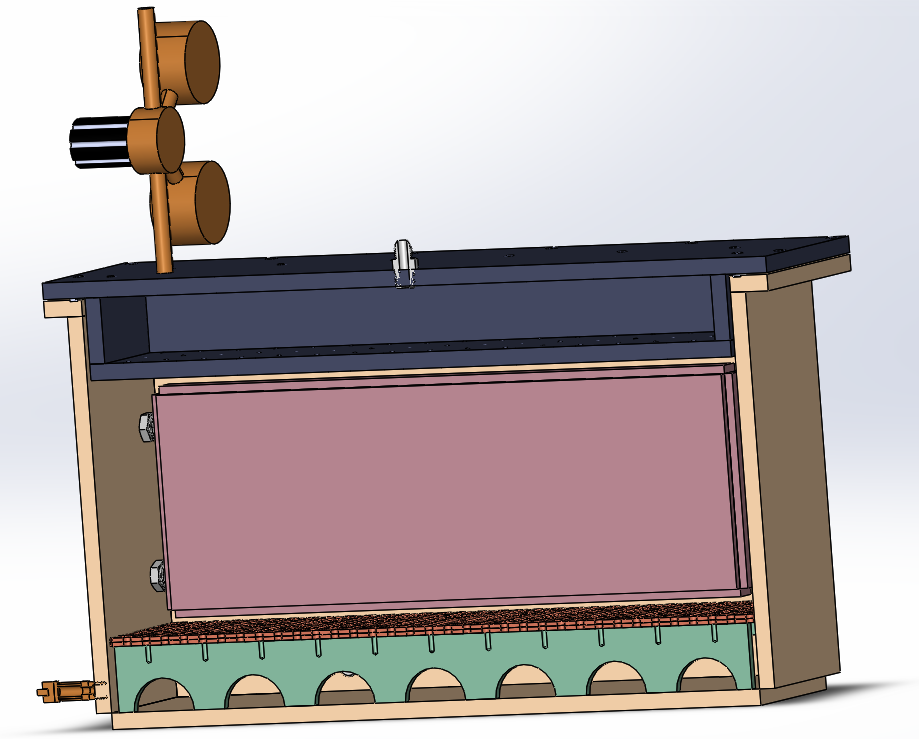 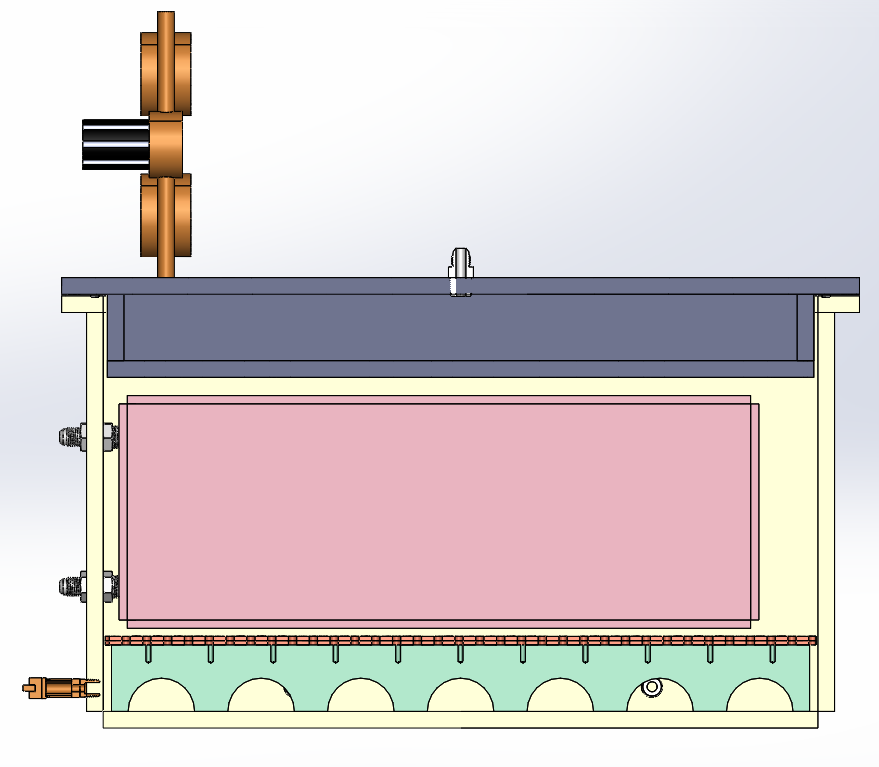 Current Design: Grate
Kevin Hernandez-Litchl
44
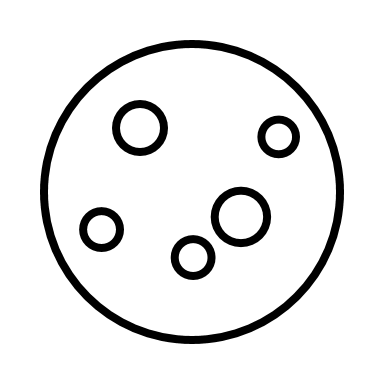 Thank You!
45
[Speaker Notes: Targets and Metrics
Concept Generation and Selection
Prototypes
Biweekly Sponsor Meetings
Risk Assessment
Bill of Materials
Spring Project Plan]
Future Work
Megan Reid
Procurement
Fabrication and Assembly
Programming
Order remaining materials
Begin controls programming and LabView
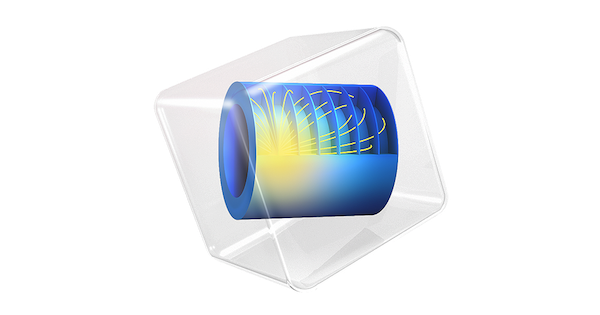 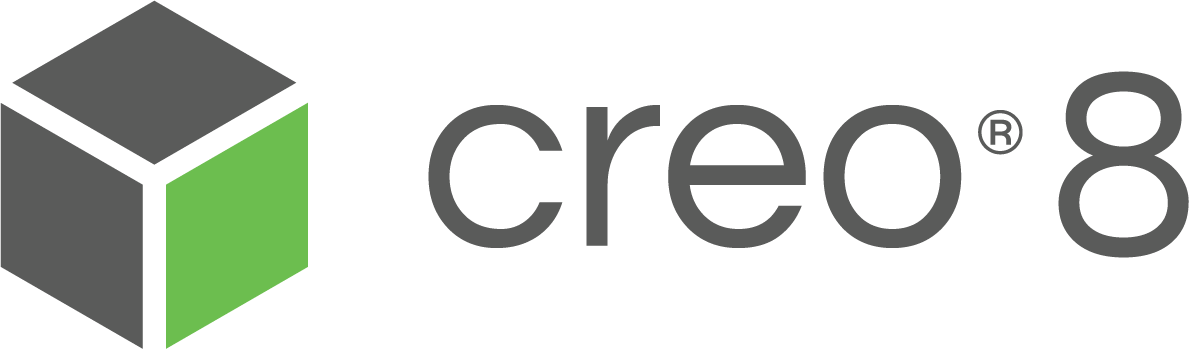 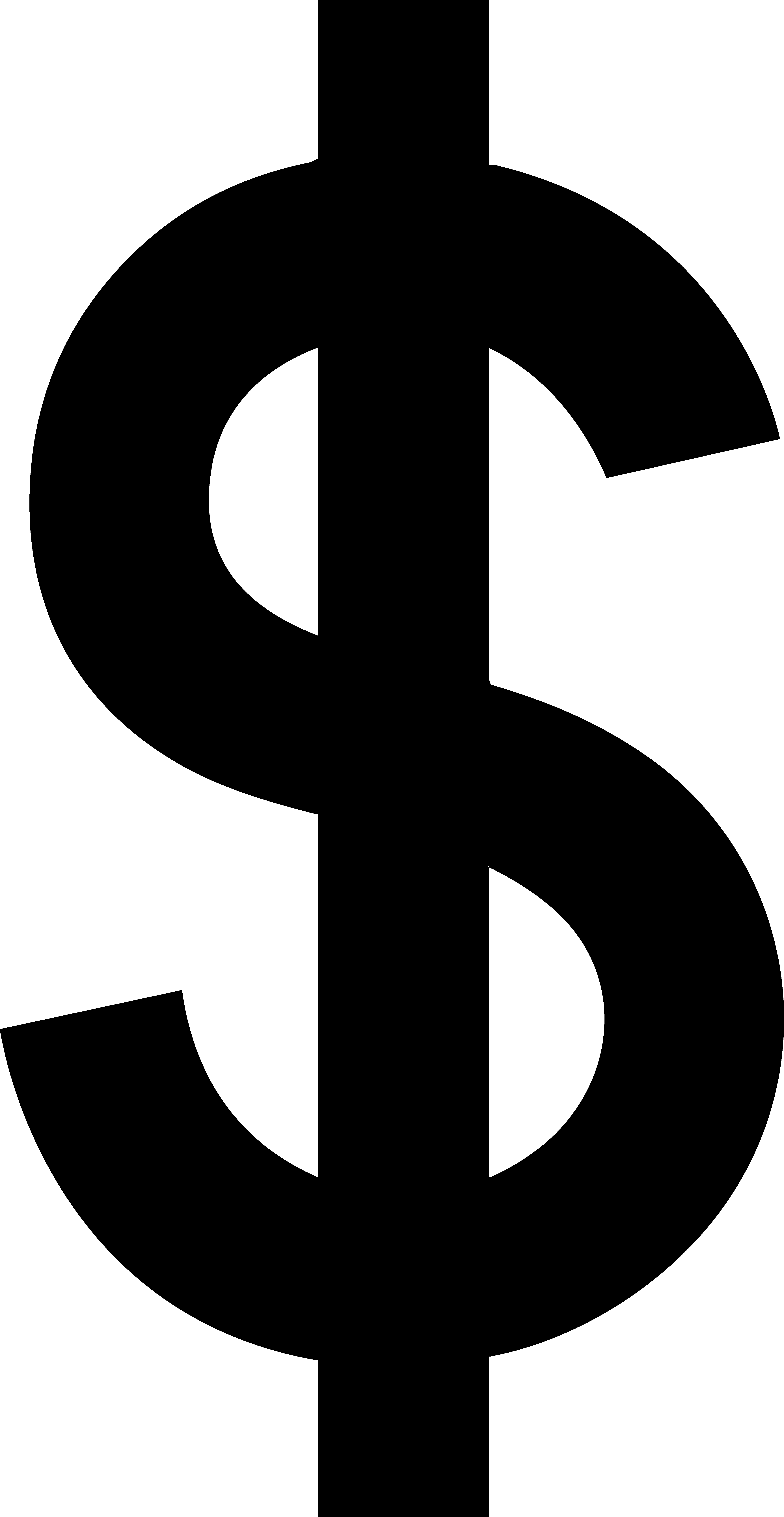 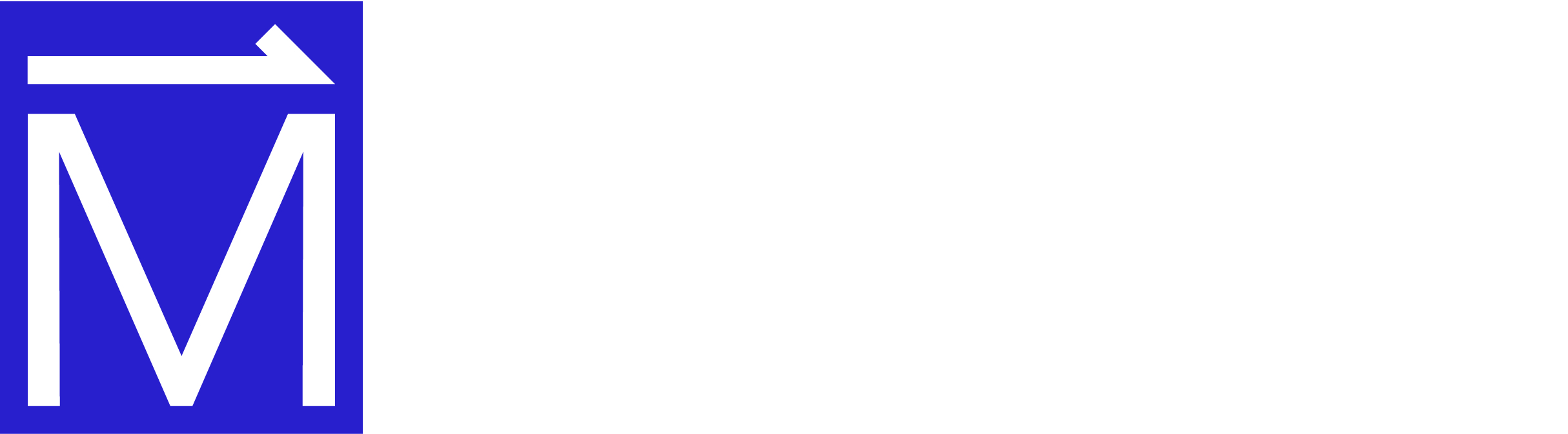 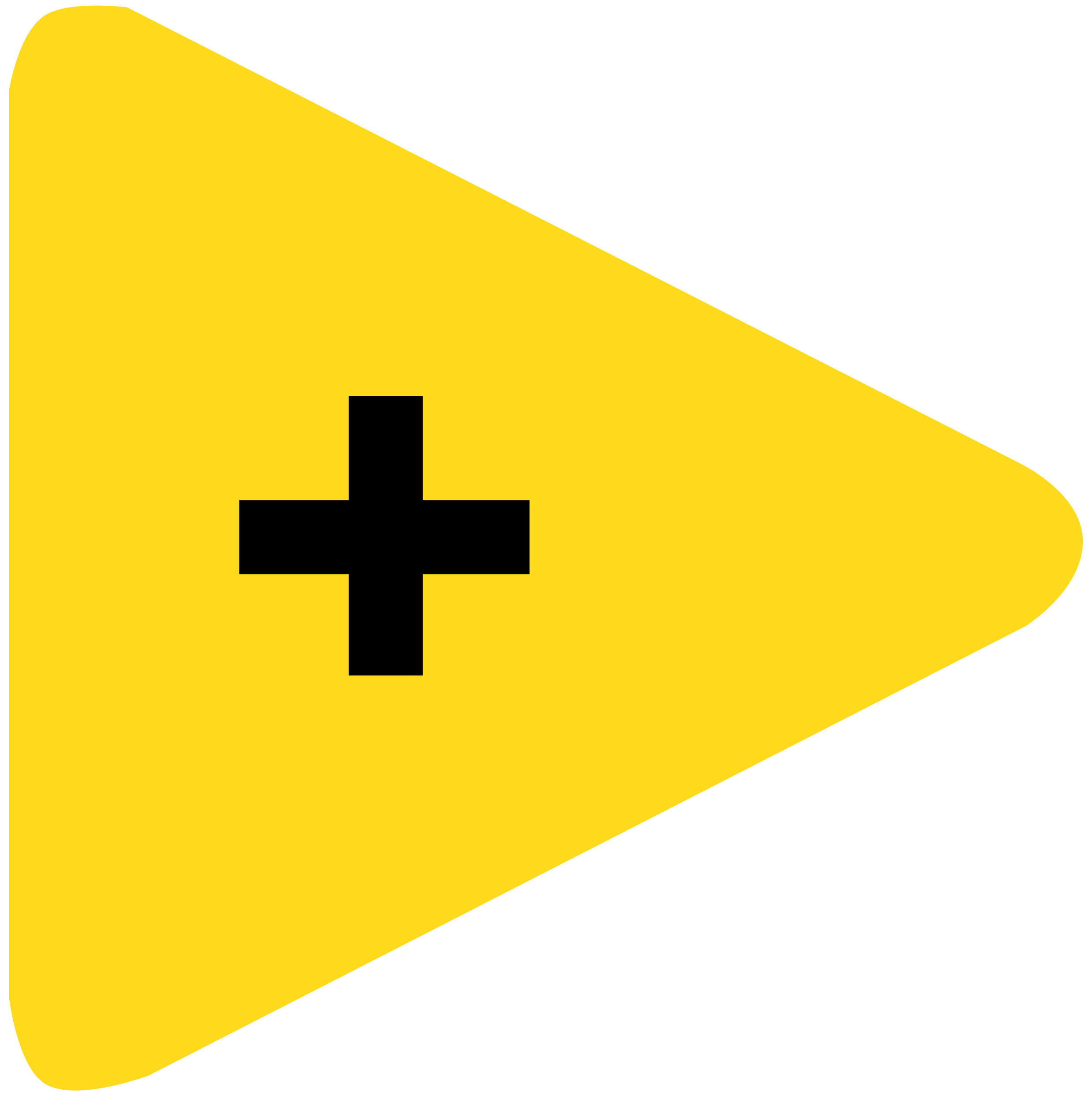 Continue working on COMSOL model
Run preliminary testing to validate sensors and flow
Testing Facility Details
COMSOL Model
Meet with advising team
46
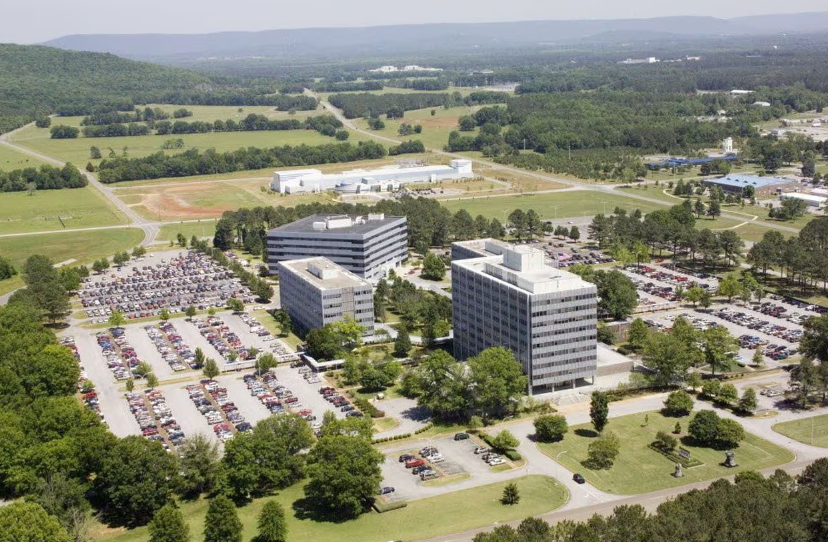 NASA MSFC Testing
47
Pre-Testing Agenda
48
Customer Needs
Katherine Mesa
1
Control water composition and phase within regolith sample
2
Cool regolith sample to cryogenic temperatures
Maintain uniform water composition and phase along with temperature
3
4
Compatible with PLANET chamber apparatus
49
Katherine Mesa
PLANET Chamber
High-fidelity lunar surface environment inside a high-vacuum chamber at NASA

Testing Parameters:
Pressure up to 10-8 Torr
LN2 plumbing
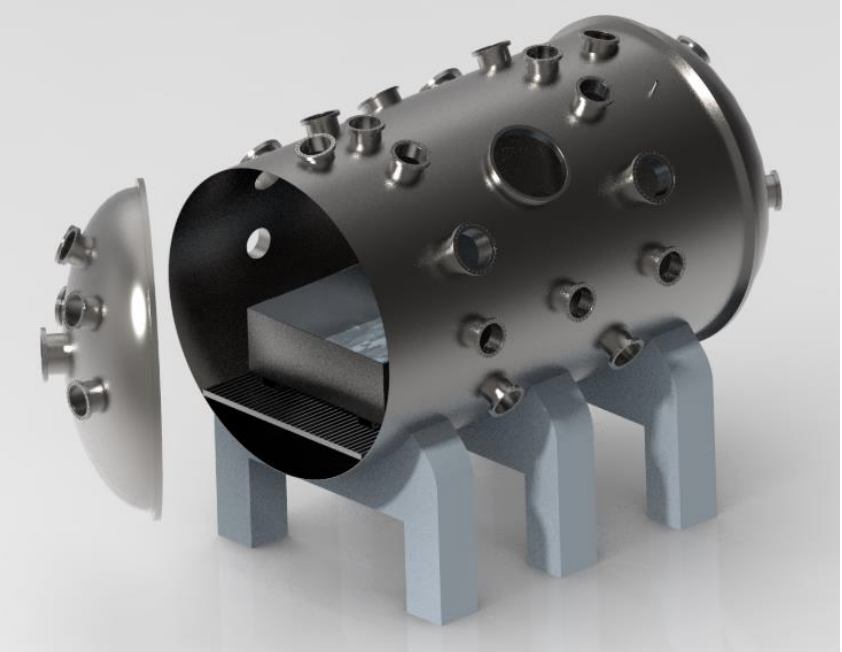 50
[Speaker Notes: Made of rock chips, mineral fragments, impact and volcanic glasses and a Moon component called “agglutinates”]
Katherine Mesa
Functional Decomposition
51
Katherine Mesa
Critical Functions
Pre Pump Down
Post Pump Down
Maintain temperature at high vacuum
Control water composition
Cool entire mass to cryogenic temperatures
52
Concept Generation
Katherine Mesa
100 Concepts
3 High Fidelity
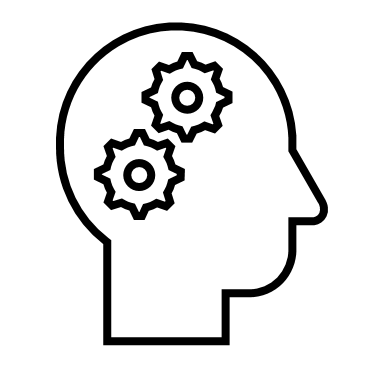 5 Medium Fidelity
53
High Fidelity
Katherine Mesa
Cryogenic Jacket
Retractable Augers
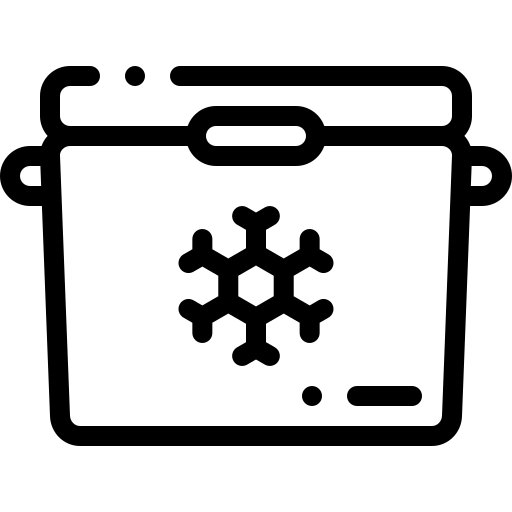 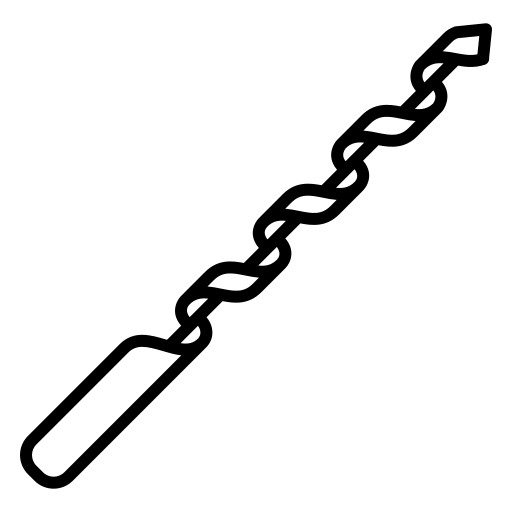 1
3
2
Liquid Nitrogen Drip
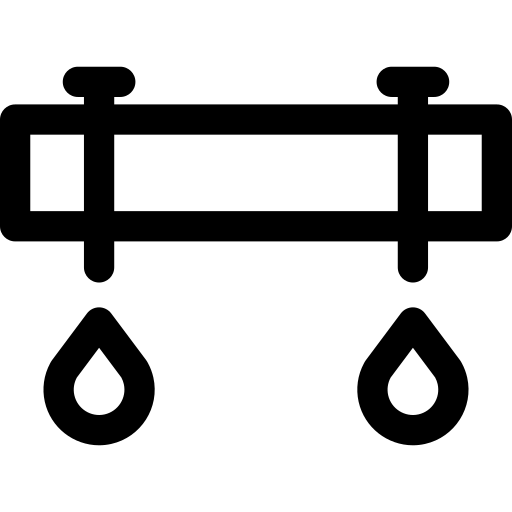 54
Properties of Water
Trent Walker
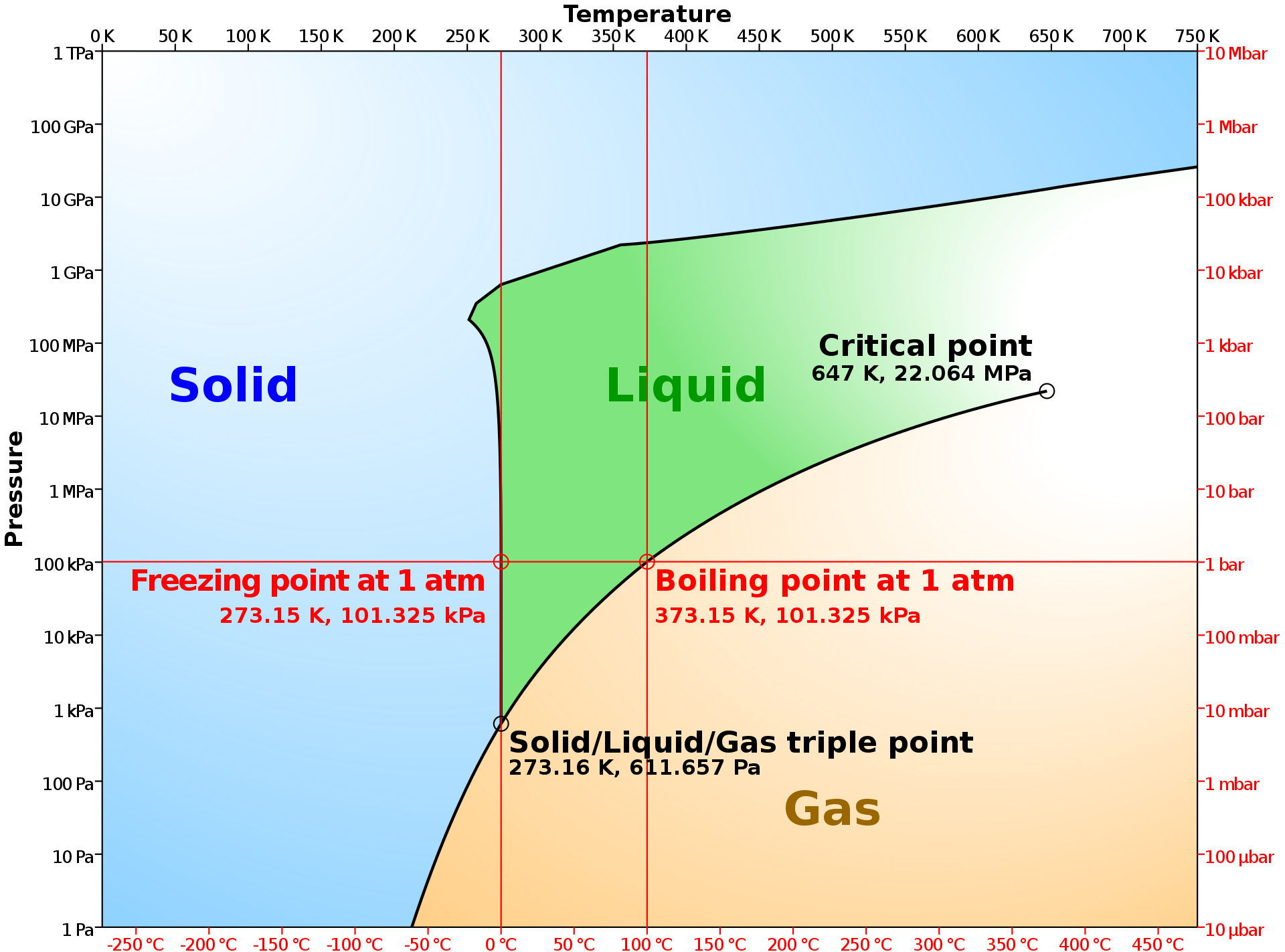 55
[Speaker Notes: Water Phase Diagram
Lots of energy when saying going down to this pressure without sublimating – main reason we are here]
Concept SelectionAnalytical Hierarchy
Katherine Mesa
56
[Speaker Notes: Binary Pairwise, House of Quality, Pugh Chart, AHP]
Katherine Mesa
Final Selection
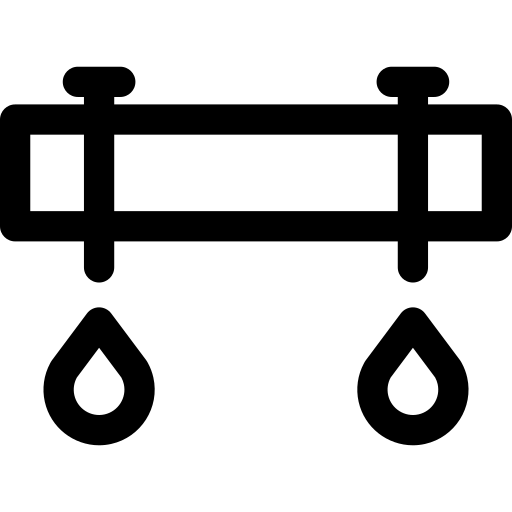 Liquid 
Nitrogen Drip
Can Cool Entire Bed Evenly
Ease of Controlling Water Composition
Minimal Impact to PLANET
Operates During Ambient Conditions
57
Challenges
Megan Reid
1
4
2
3
Cooling
Impermeable layers of ice due to rapid freezing

Temperature reaching the core of the sample
58
Challenges
Megan Reid
1
4
2
3
Liquid Nitrogen
Cooling
Impermeable layers of ice due to rapid freezing

Temperature reaching the core of the sample
LN2 boil off effects
Expansion rate from LN2 to GN2

Acquiring LN2 for testing
59
Challenges
Megan Reid
1
4
2
3
Liquid Nitrogen
Safety Valve
Cooling
Optimal location for pressure safety valve
Impermeable layers of ice due to rapid freezing

Temperature reaching the core of the sample
LN2 boil off effects
Expansion rate from LN2 to GN2

Acquiring LN2 for testing
60
Challenges
Megan Reid
1
4
2
3
Liquid Nitrogen
Safety Valve
Weight
Cooling
Optimal location for pressure safety valve
Ease of transporting 

Removing the LN2 lid
Impermeable layers of ice due to rapid freezing

Temperature reaching the core of the sample
LN2 boil off effects
Expansion rate from LN2 to GN2

Acquiring LN2 for testing
61
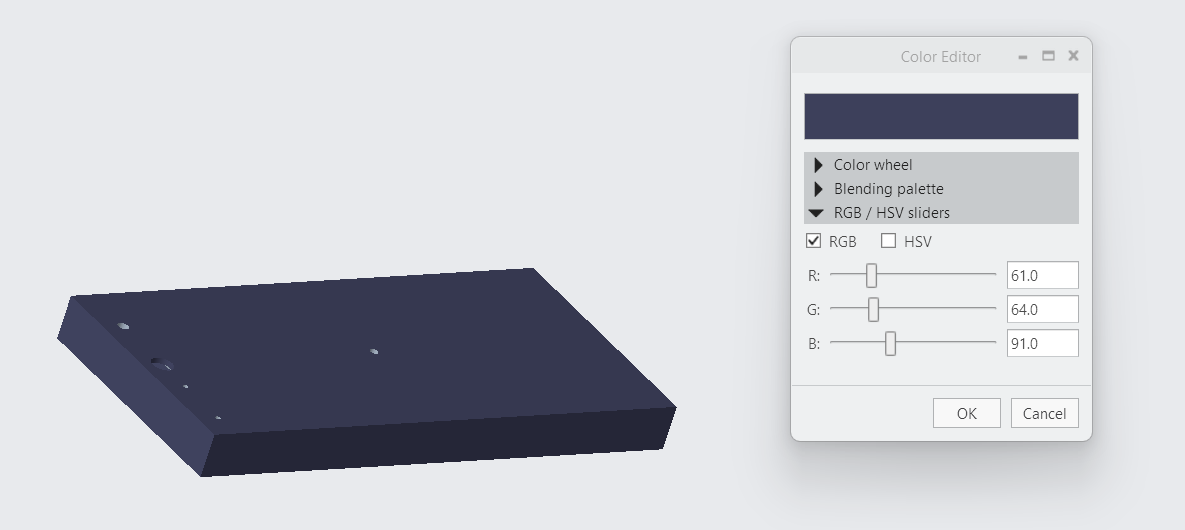 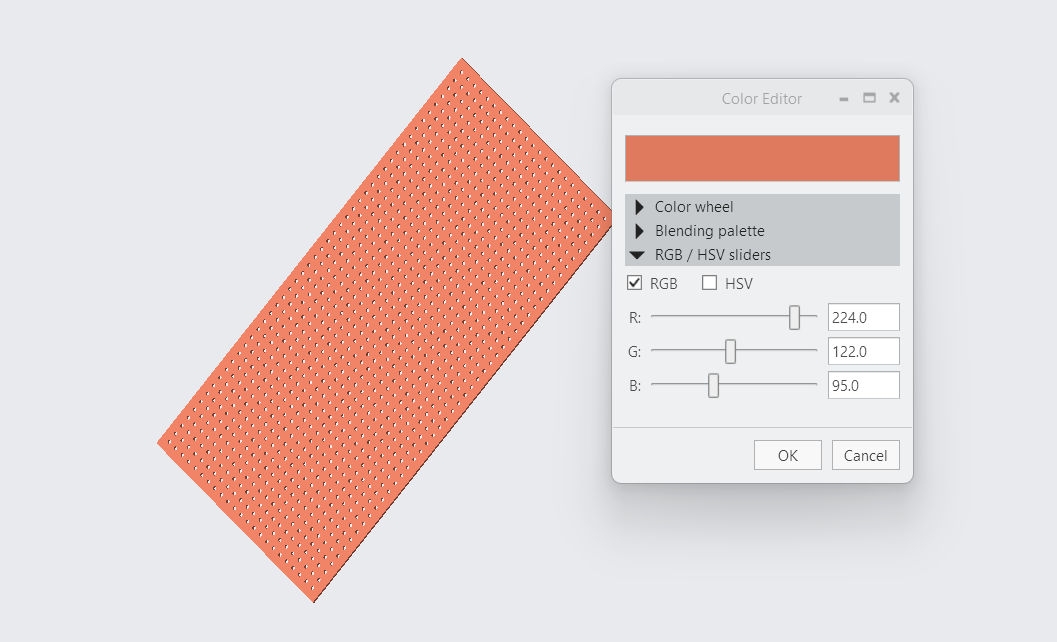 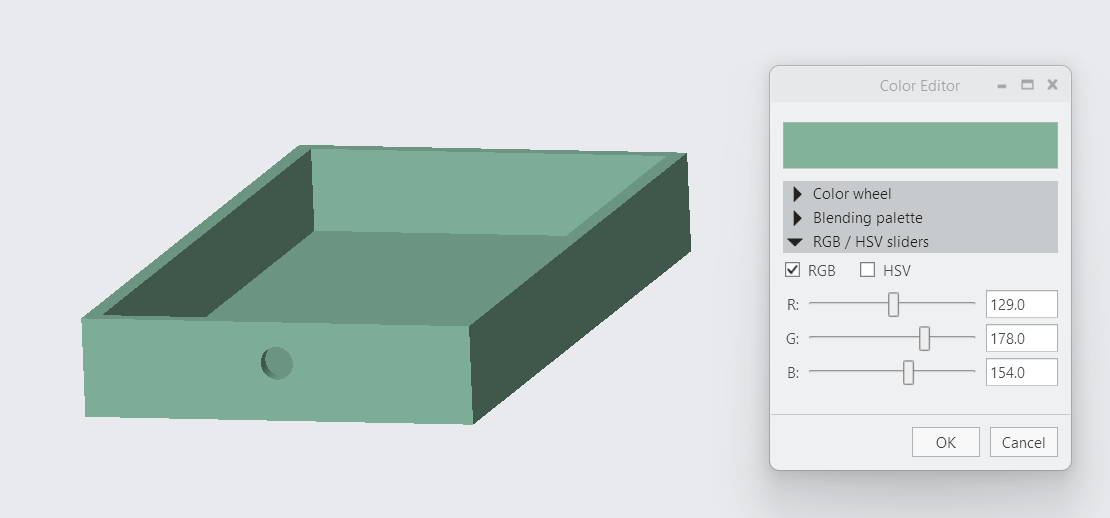 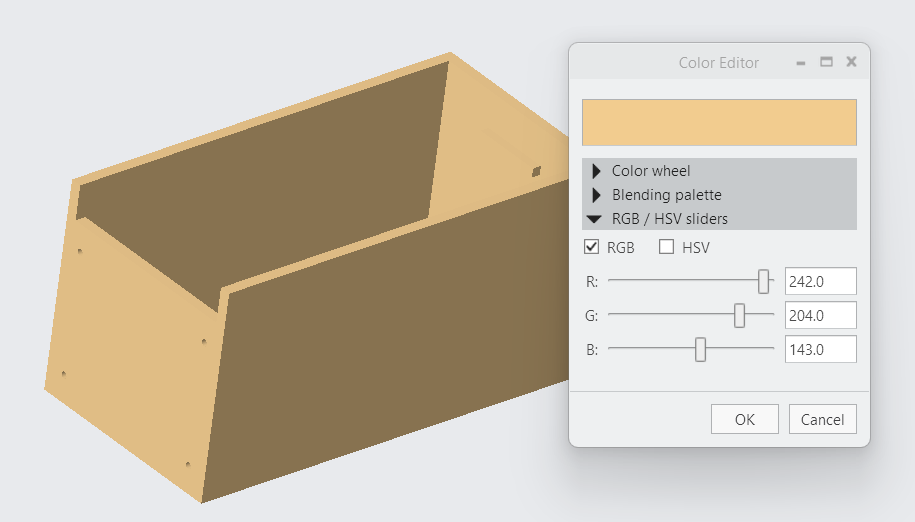 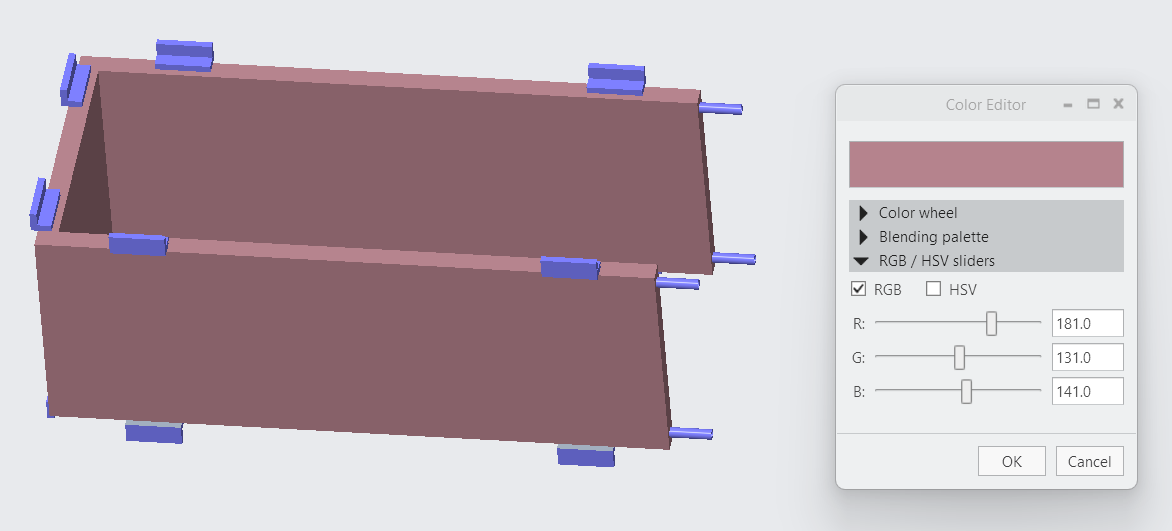 62
Katherine Mesa
Background
Regolith is the layer of rock and dust on the moon

Highly insulative
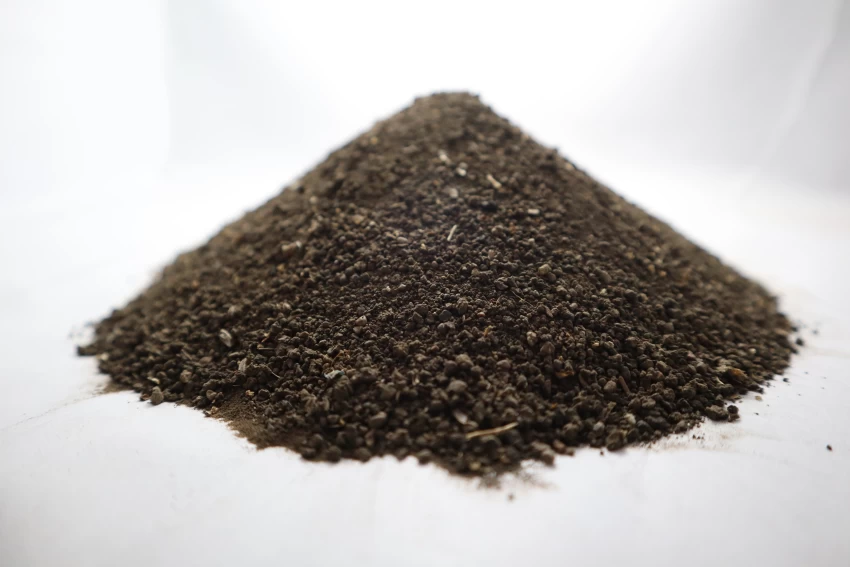 63
[Speaker Notes: Made of rock chips, mineral fragments, impact and volcanic glasses and a Moon component called “agglutinates”]
Katherine Mesa
Background
Regolith is the layer of rock and dust on the moon

Highly insulative
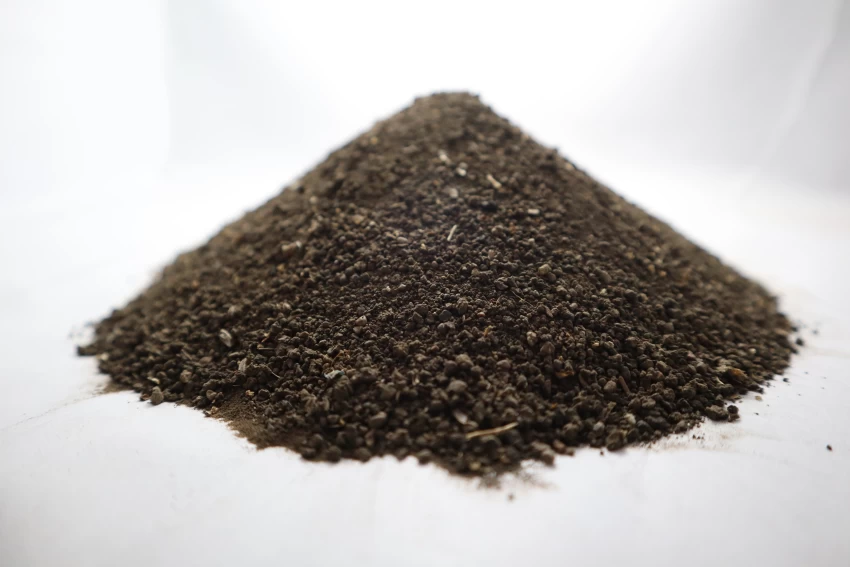 PLANET Chamber

High-fidelity lunar surface environment inside a high-vacuum chamber at NASA
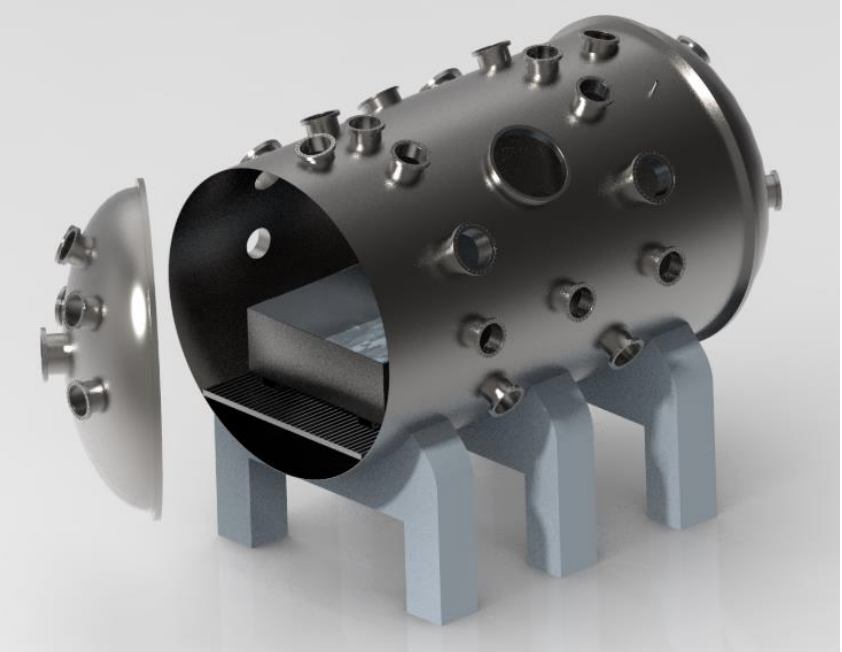 64
[Speaker Notes: Made of rock chips, mineral fragments, impact and volcanic glasses and a Moon component called “agglutinates”]
Customer Needs
Katherine Mesa
1
Control water composition and phase within regolith sample
2
Cool regolith sample to cryogenic temperatures
Maintain uniform water composition and phase along with temperature
3
4
Compatible with PLANET chamber apparatus
65
Concept Selection
Trent Walker
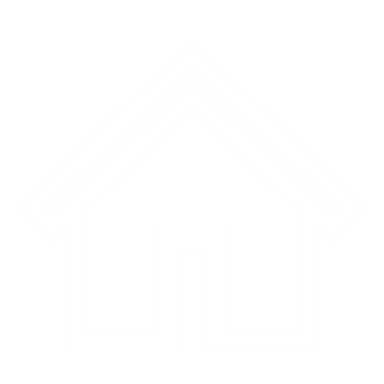 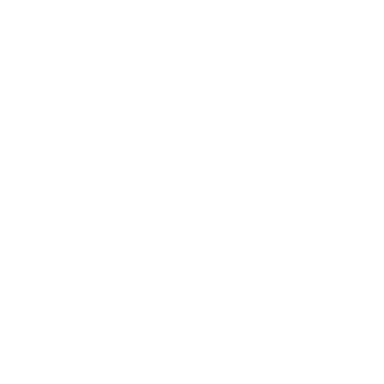 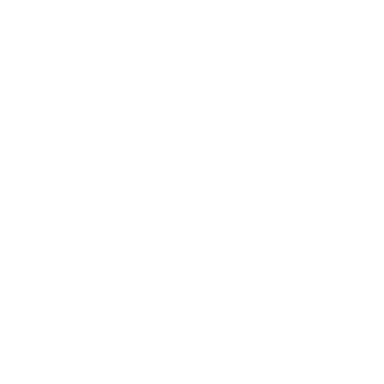 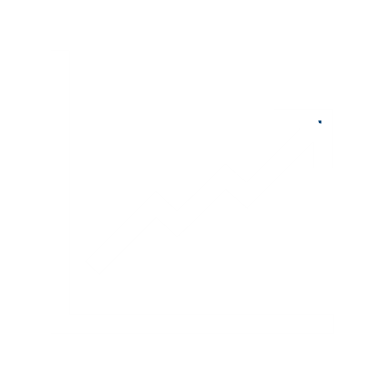 Binary Pairwise
House of Quality
Pugh Chart
Analytical Hierarchy
66
Katherine Mesa
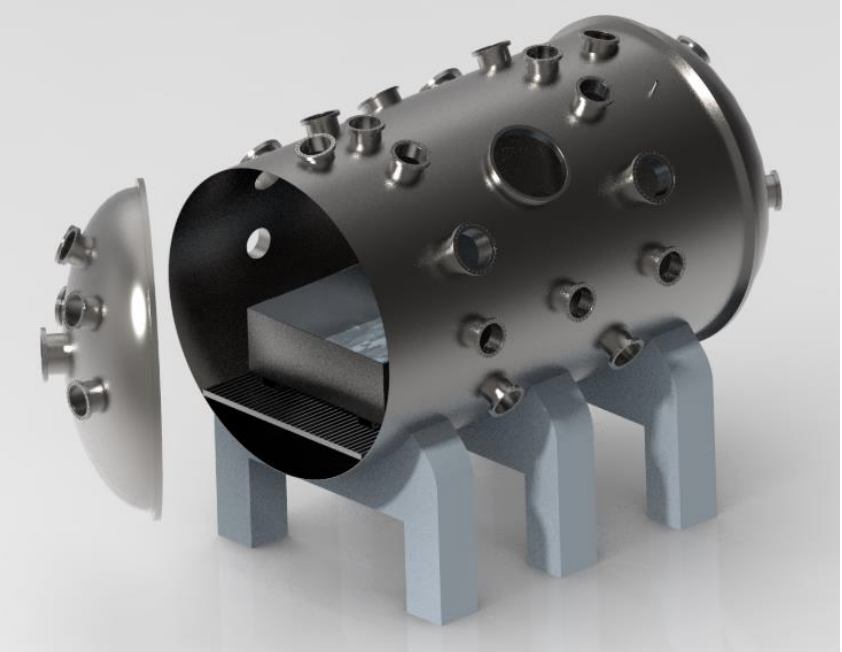 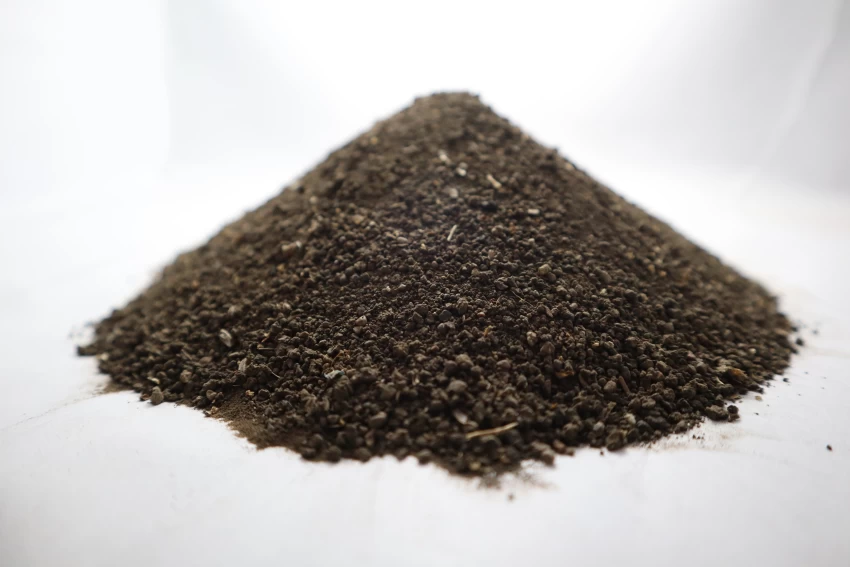 Regolith Fixture
67
[Speaker Notes: Made of rock chips, mineral fragments, impact and volcanic glasses and a Moon component called “agglutinates”]
Katherine Mesa
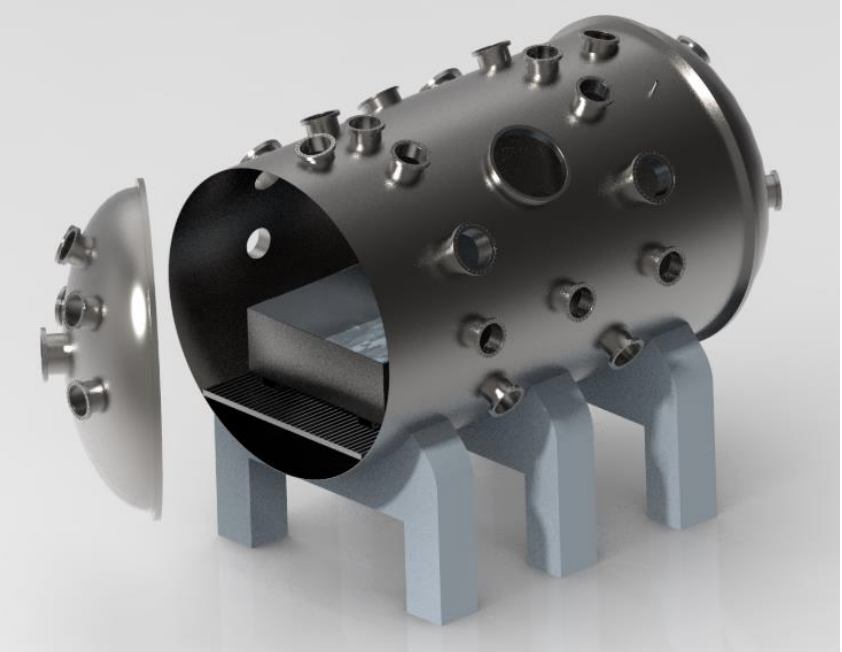 Regolith Fixture
68
[Speaker Notes: Made of rock chips, mineral fragments, impact and volcanic glasses and a Moon component called “agglutinates”]
Kevin Hernandez Lichtl
Preliminary Drip Lid CAD
Top View - Closed
Top View - Open
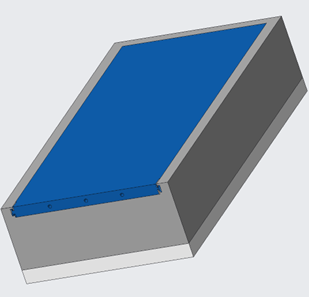 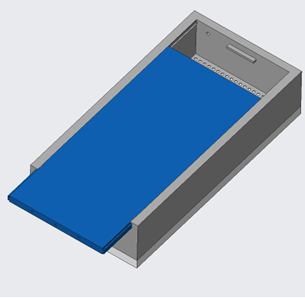 69
Kevin Hernandez Lichtl
Preliminary Drip Lid CAD
Bottom View - Exploded
Side View - Exploded
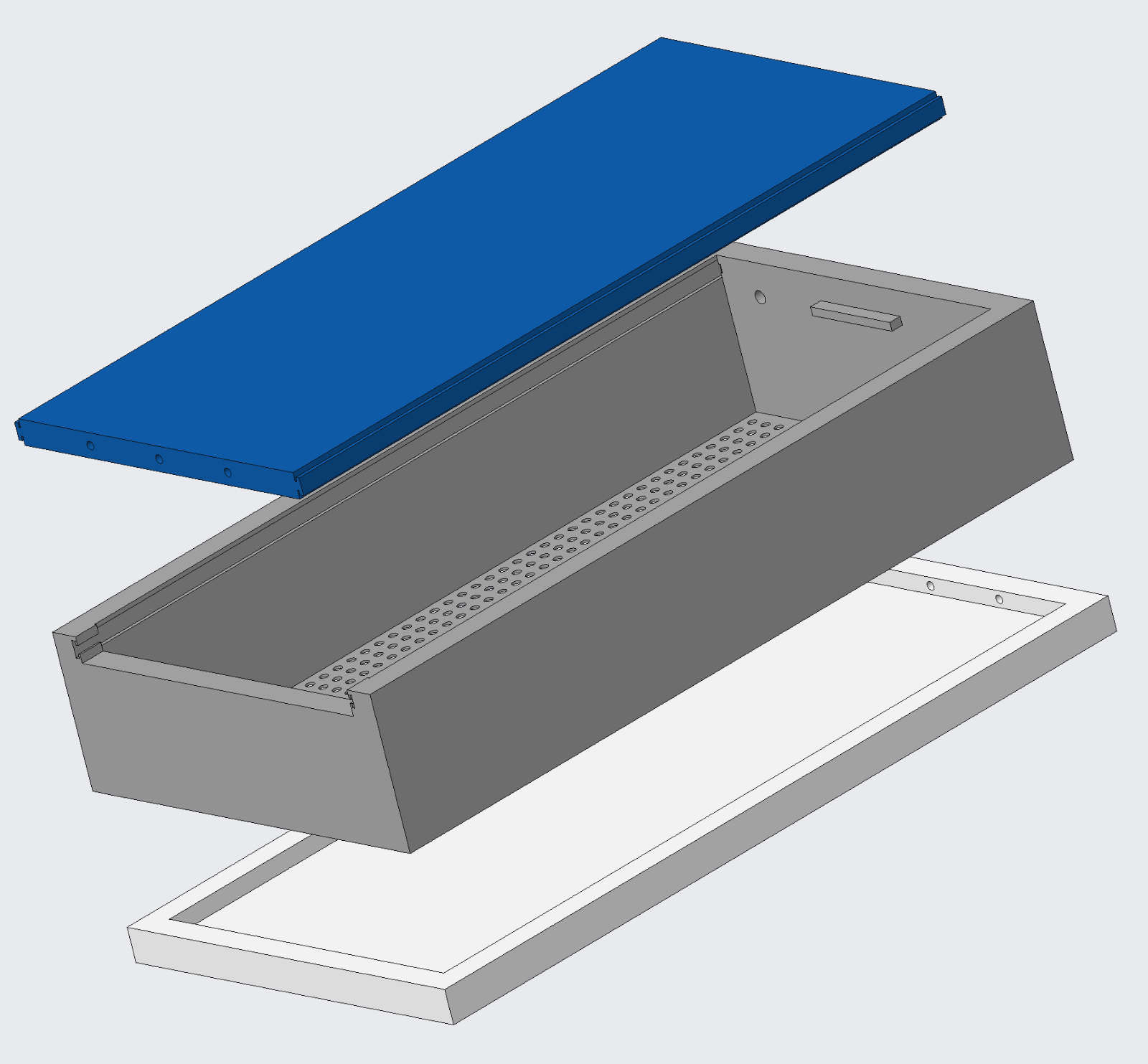 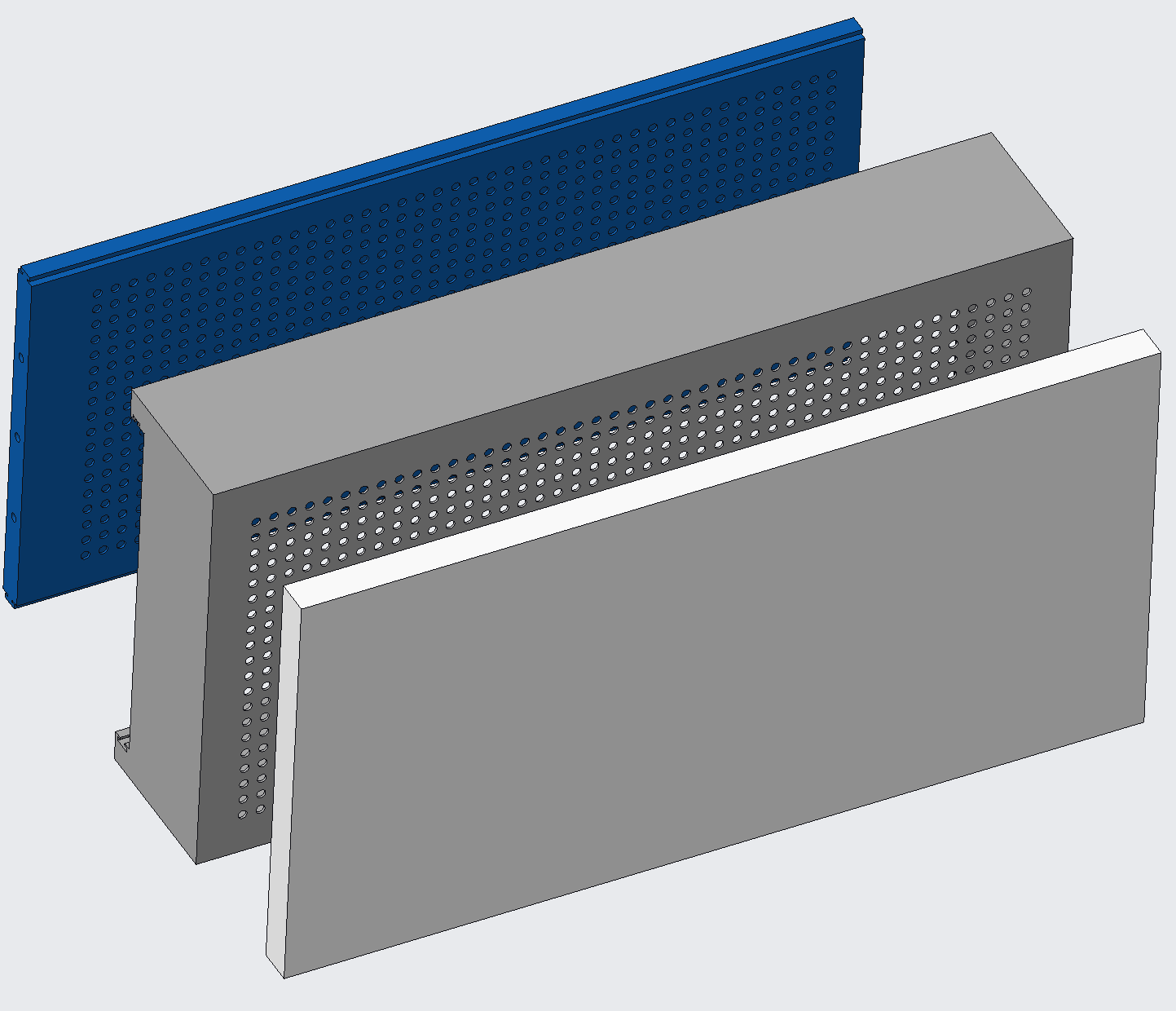 70
Current Design: Assembly
Megan Reid
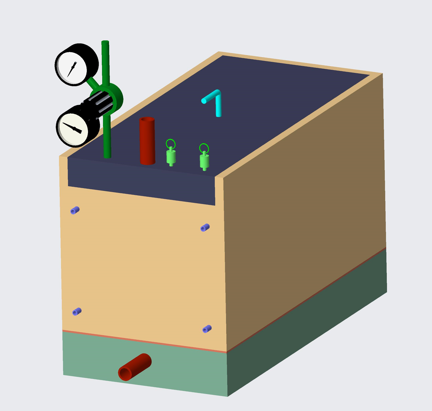 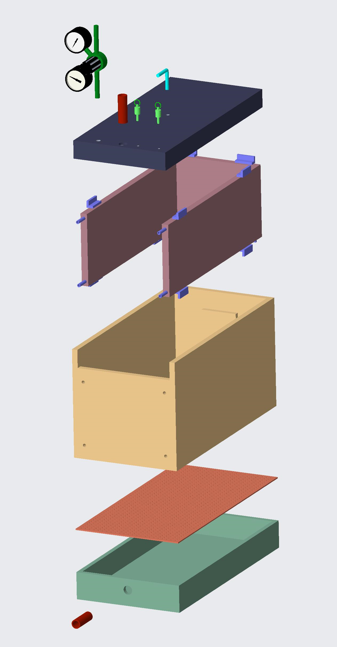 71
Current Design: Lid
Megan Reid
LN2 Inlet
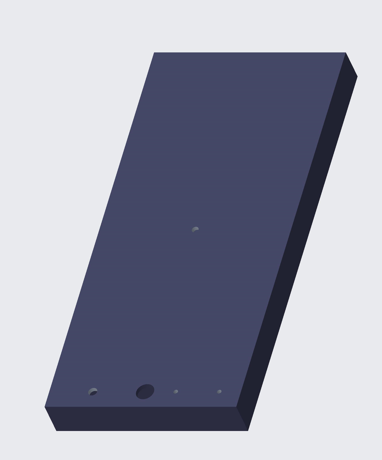 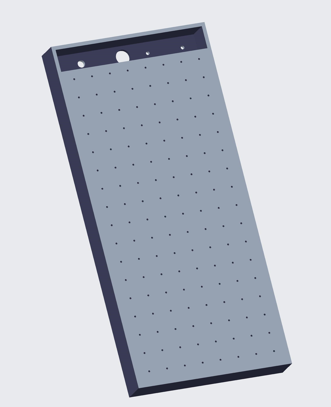 Top View
Bottom View
72
Current Design: Jacket
Megan Reid
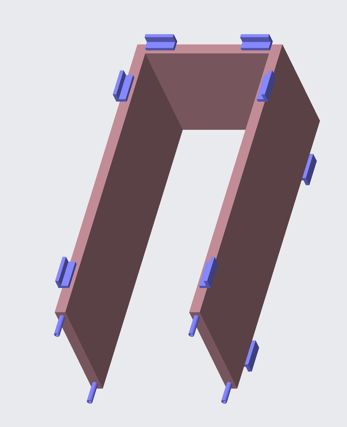 73
Current Design: Grate
Megan Reid
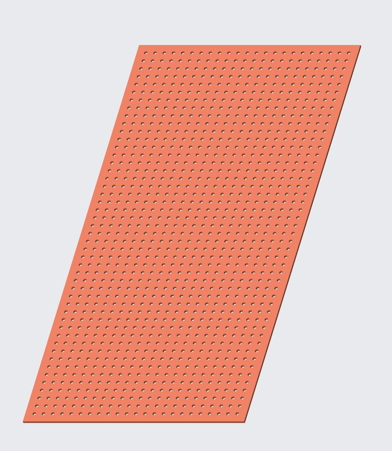 74
Current Design: Bottom
Megan Reid
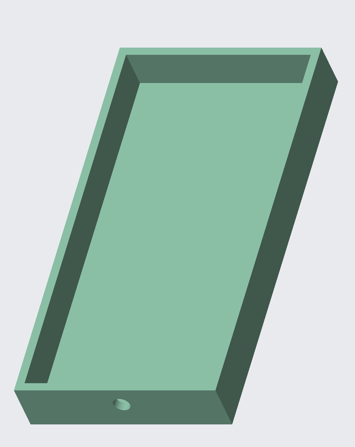 75
[Speaker Notes: Sample is mixed and you’re ready to cool it down.]
Katherine Mesa
Our Job
Simulate lunar surface conditions with a regolith simulant
Cryogenic Temperature
Water Composition and Phase
Compatible with PLANET chamber
76
[Speaker Notes: Made of rock chips, mineral fragments, impact and volcanic glasses and a Moon component called “agglutinates”]
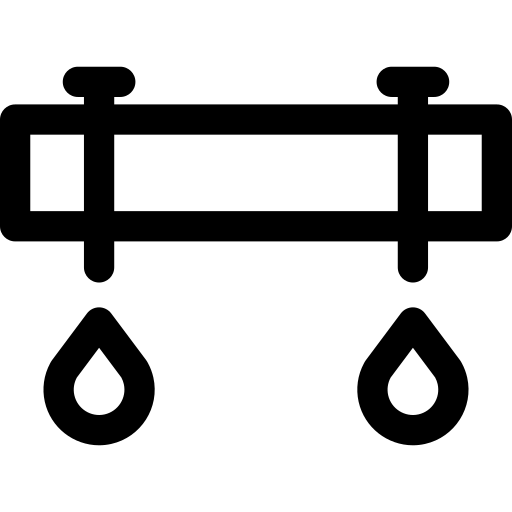 Liquid Nitrogen Drip
Kevin Hernandez Lichtl
LN2 Liquid Drip
LN2 Liquid
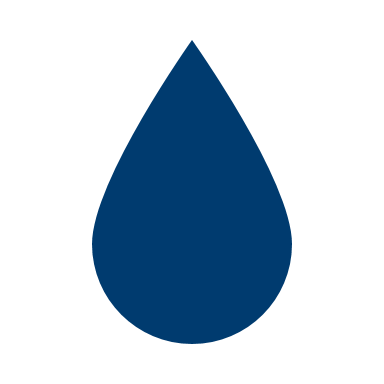 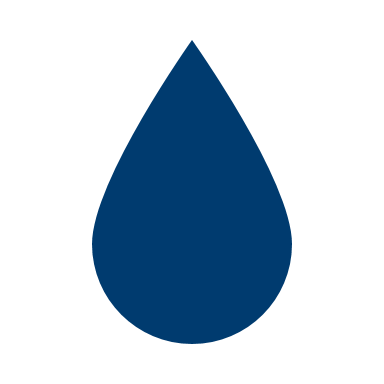 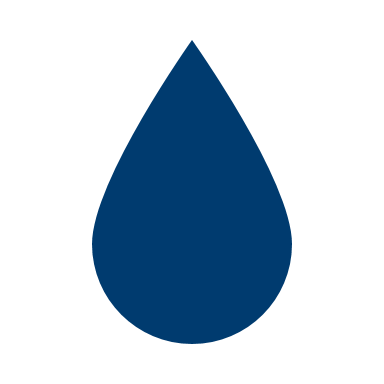 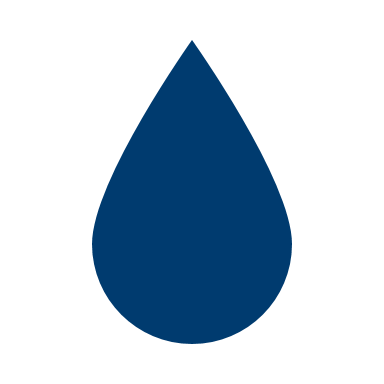 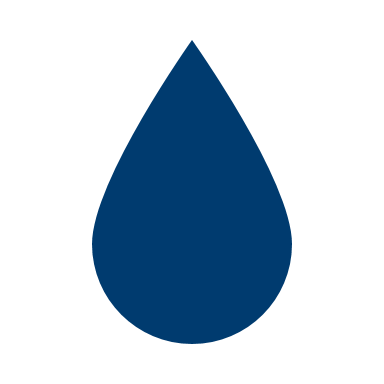 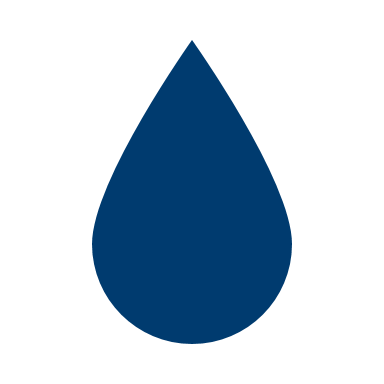 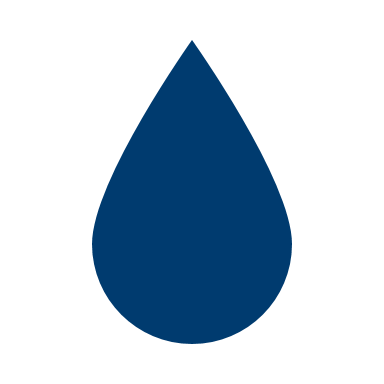 Regolith Bed
1
3
2
77
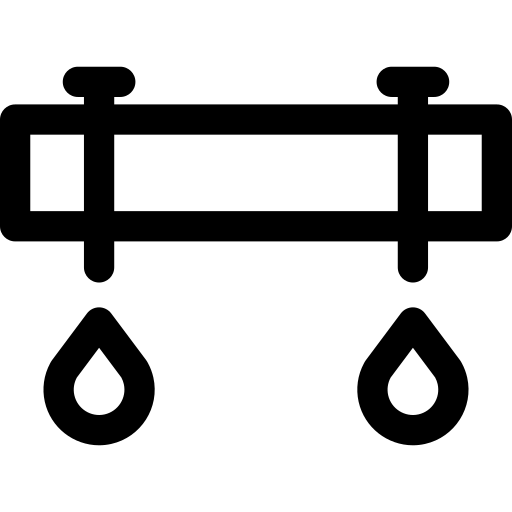 Liquid Nitrogen Drip
Kevin Hernandez Lichtl
LN2 Liquid Drip
LN2 Gas Exit
LN2 Liquid
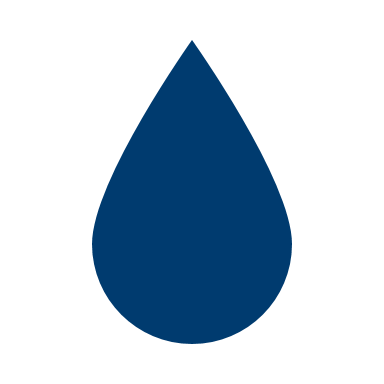 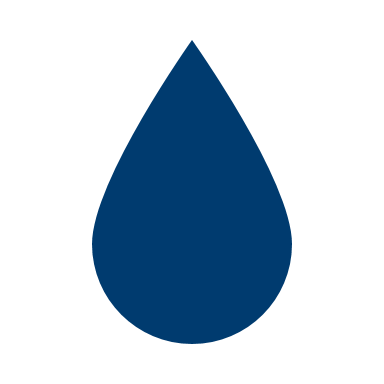 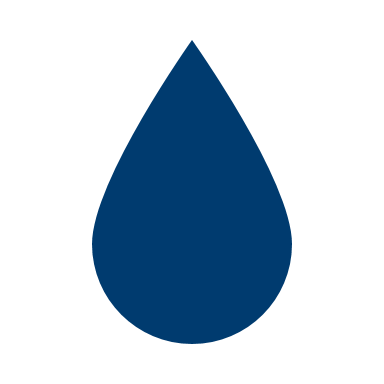 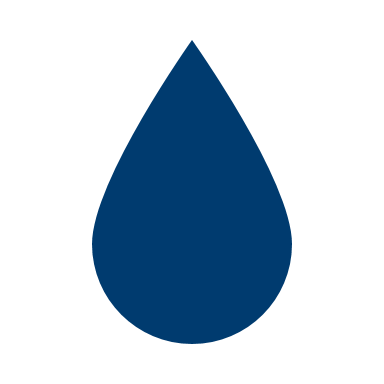 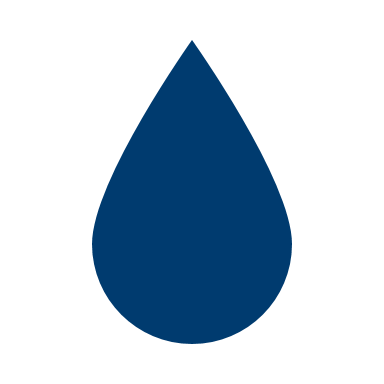 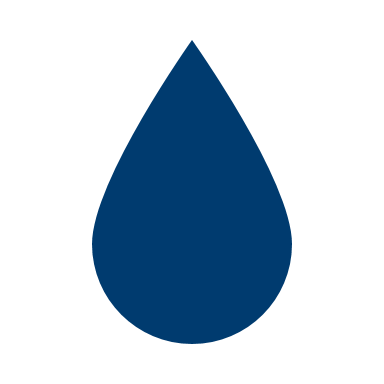 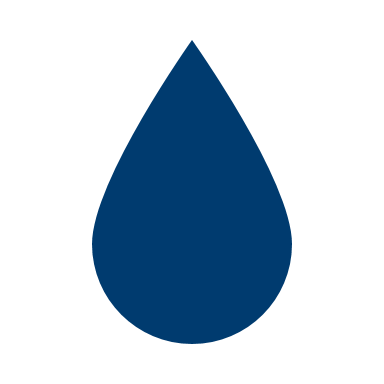 Pump
Regolith Bed
1
3
2
78
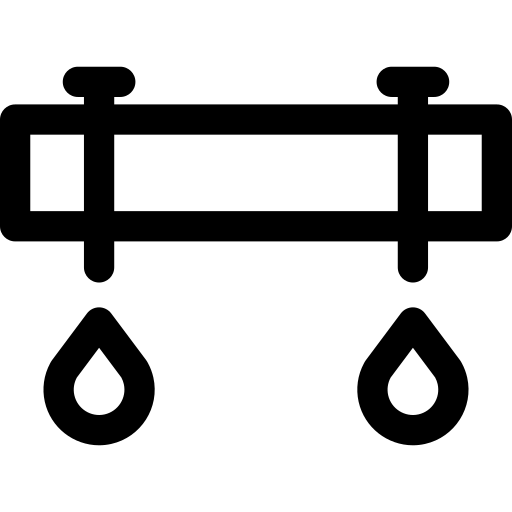 Liquid Nitrogen Drip
Kevin Hernandez Lichtl
LN2 Liquid Drip
LN2 Gas Exit
LN2 Liquid
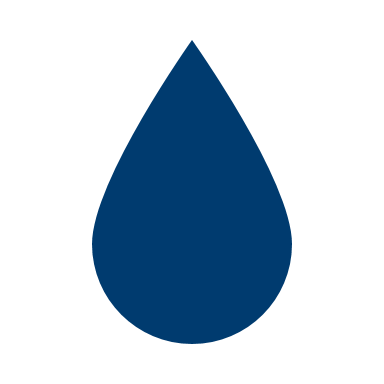 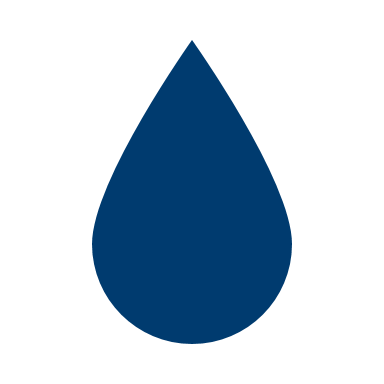 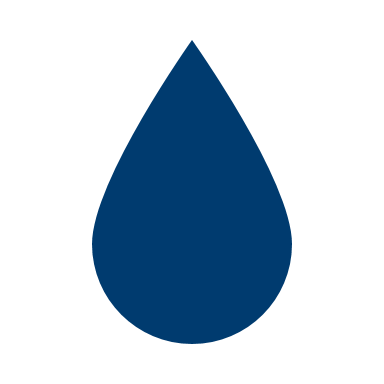 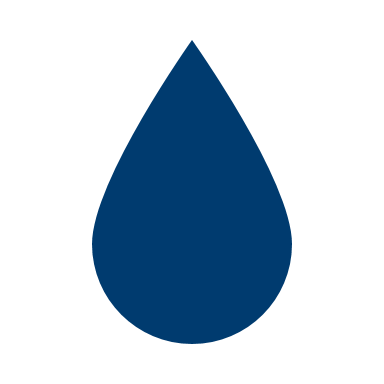 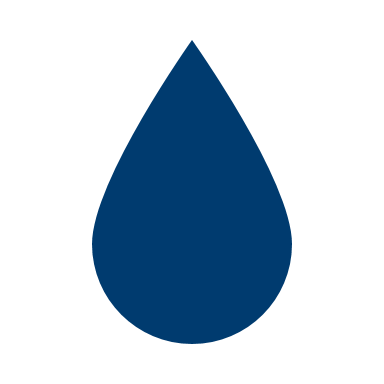 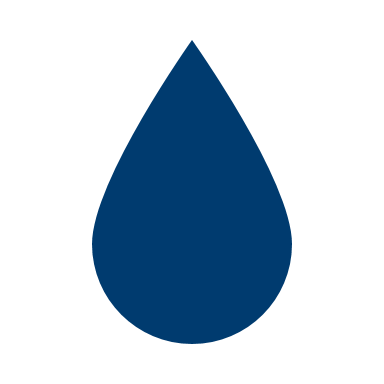 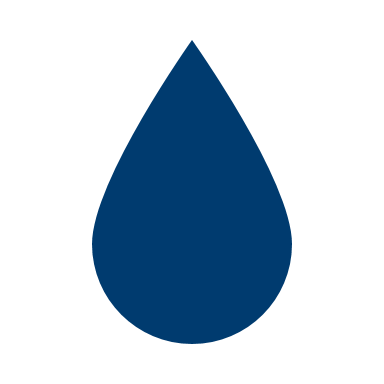 Pump
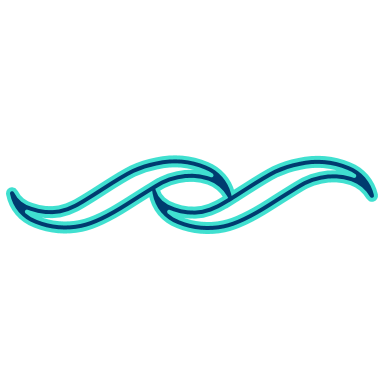 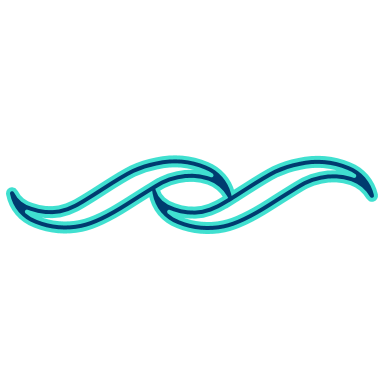 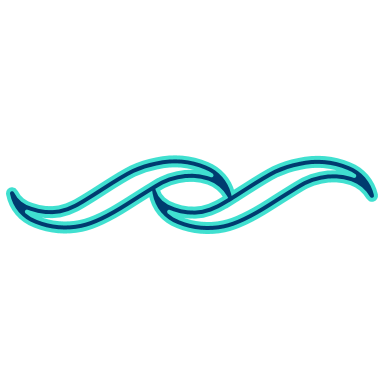 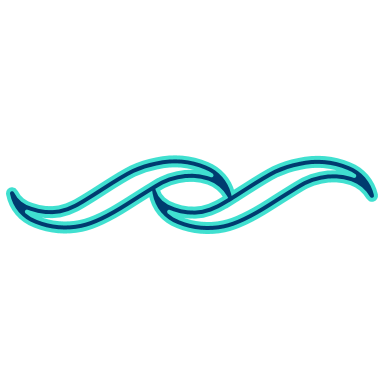 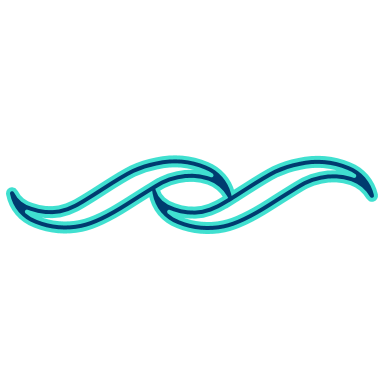 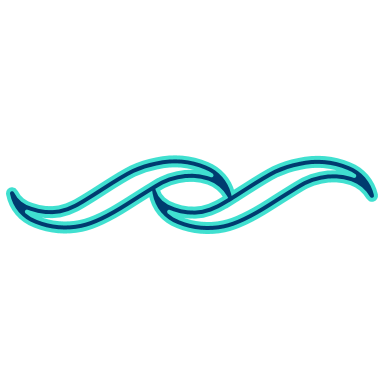 Regolith Bed
Bottom Grate
LN2 Gas Reentry
1
3
2
79
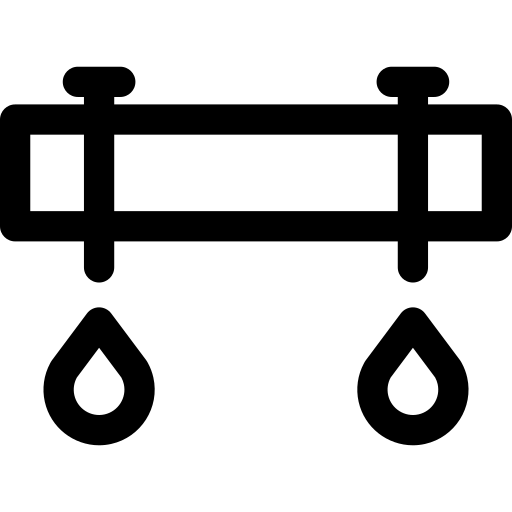 Liquid Nitrogen Drip
Kevin Hernandez Lichtl
LN2 Liquid Drip
LN2 Gas Exit
LN2 Liquid
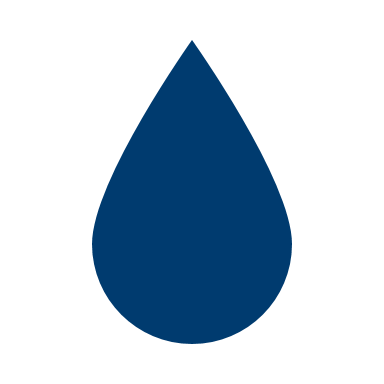 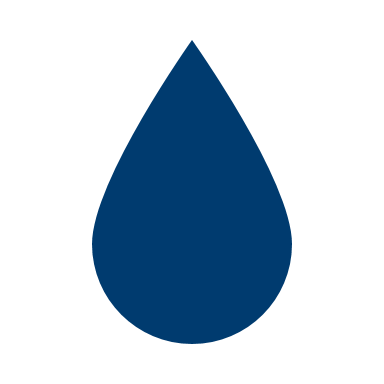 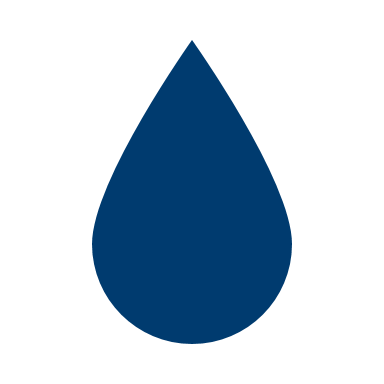 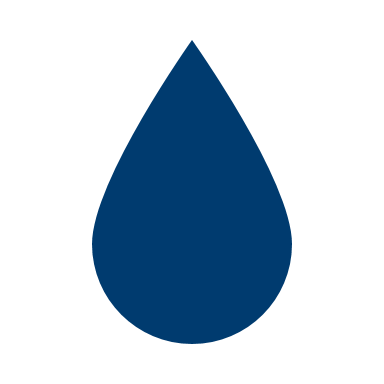 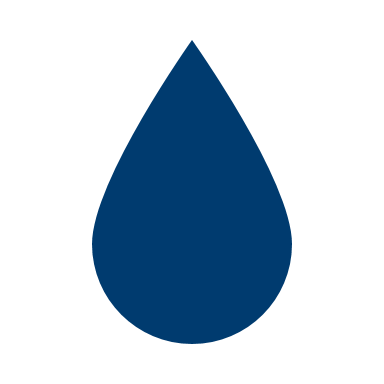 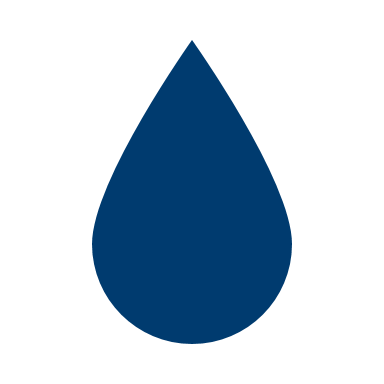 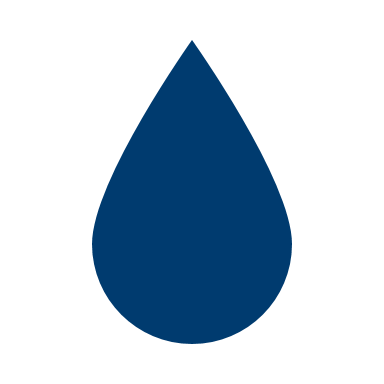 Pump
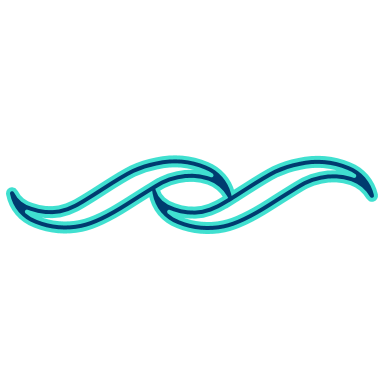 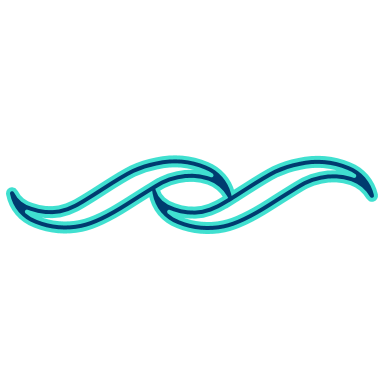 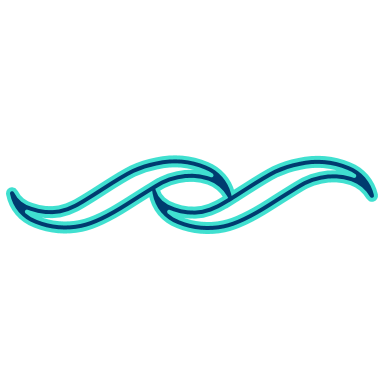 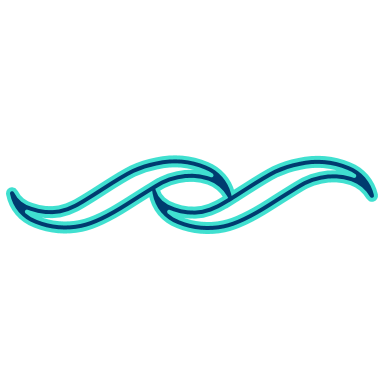 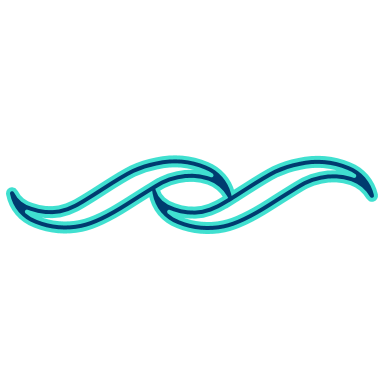 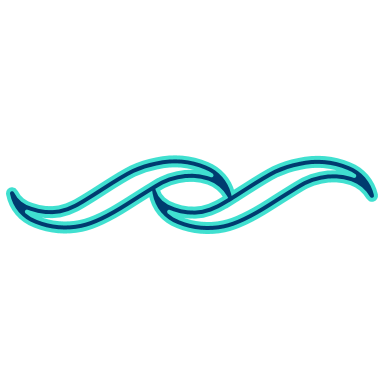 Regolith Bed
LN2 Gas Exit
Bottom Grate
LN2 Gas Reentry
1
3
2
80
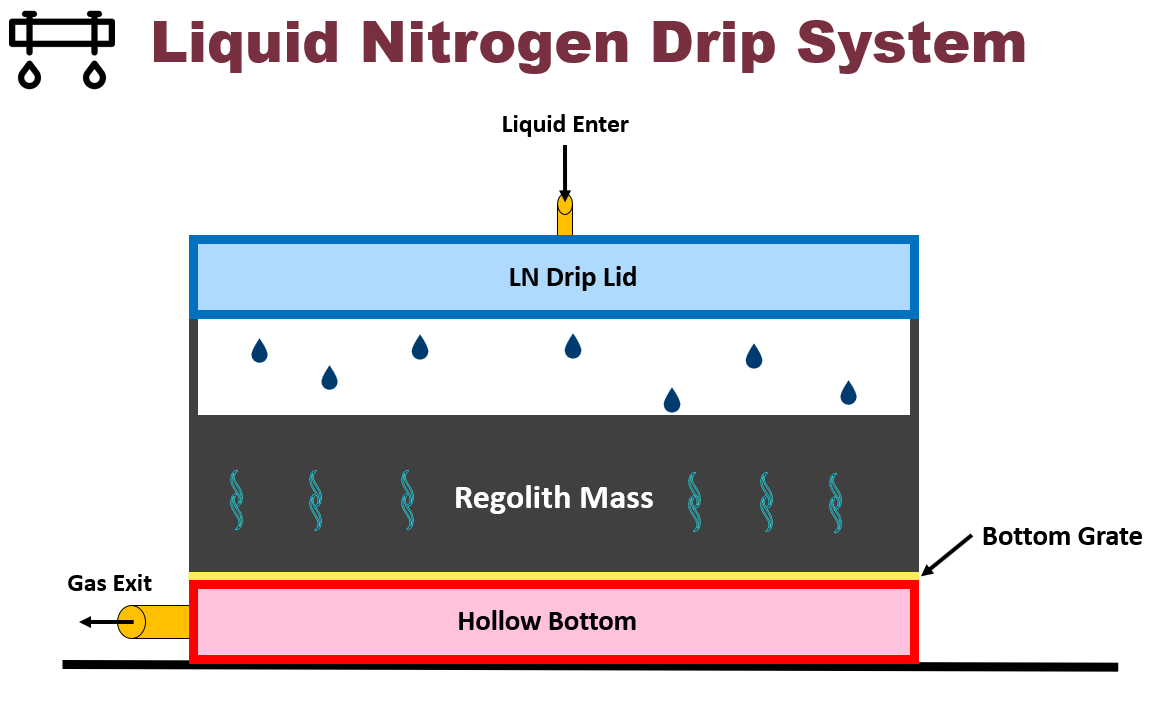 Kevin Hernandez Lichtl
81
Operating Procedure – Post Cool
Megan Reid
170K-200K Reached
1
Remove N2 Lid
2.5
Add Styrofoam Lid
LN2 Jacket Still Connected
82
Megan Reid
PLANET ChamberPlanetary, Lunar, and Asteroid Natural Environments Testbed
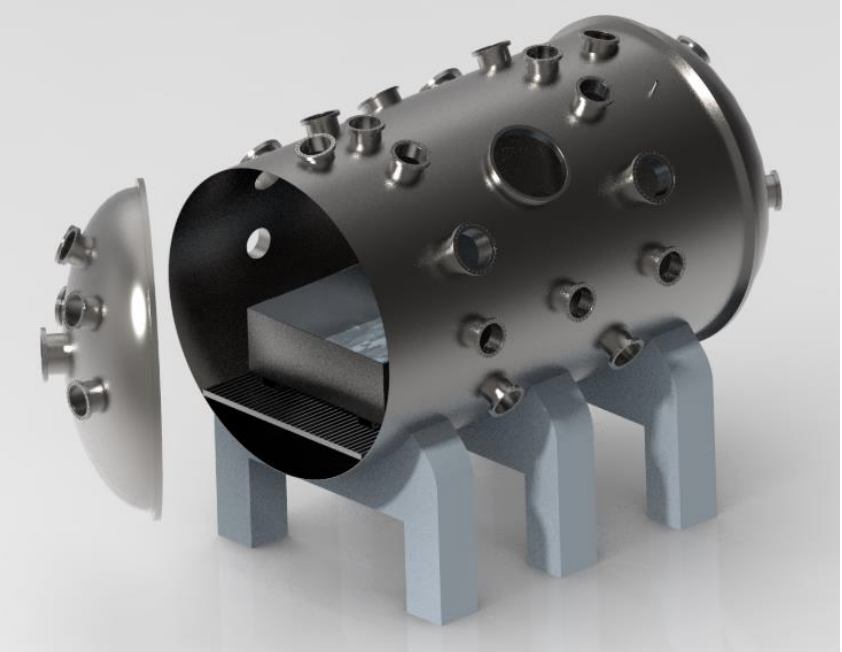 A high-fidelity lunar surface environment inside a well equipped high-vacuum chamber at NASA’s Marshall Space Flight Center
83
Megan Reid
Current Issue
Water ice in regolith will sublimate to gas if not cold enough before high vacuum

Water vapor condenses out of air when cooled before vacuum
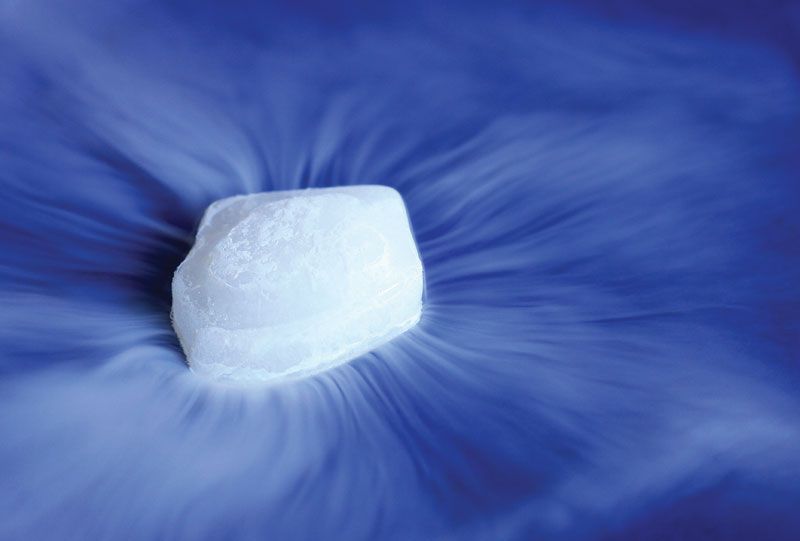 84
[Speaker Notes: Water VAPOR, condenses out of air when cooled before vacuum...
 affecting regolith-water content]
Megan Reid
Key Goals
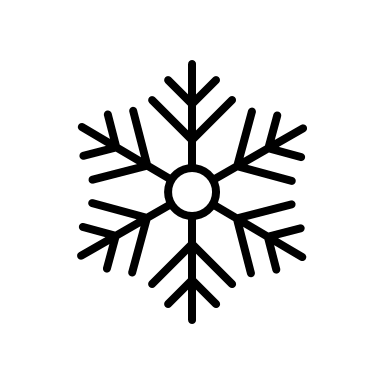 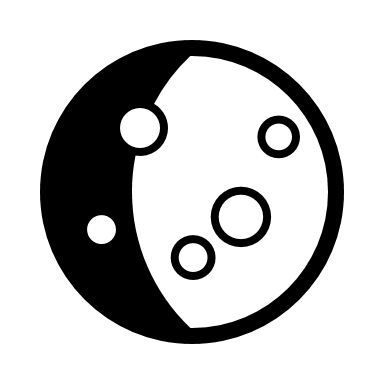 Thermal Maintenance
Regolith
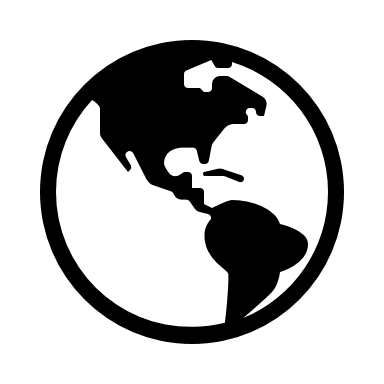 PLANET
Chamber
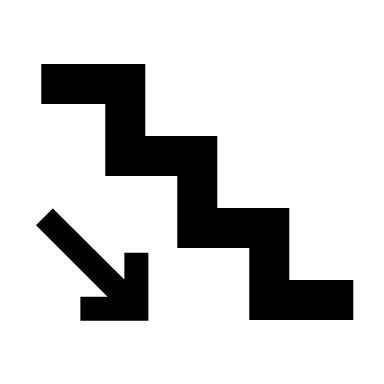 High Vacuum
85
[Speaker Notes: Cool regolith simulant bed before and during high vacuum (10^-7 Torr)
Regolith needs to be cooled to a low enough temperature before depressurization so that water ice doesn’t sublimate
Needs to fit within the NASA PLANET Chamber]
Properties of Water
Megan Reid
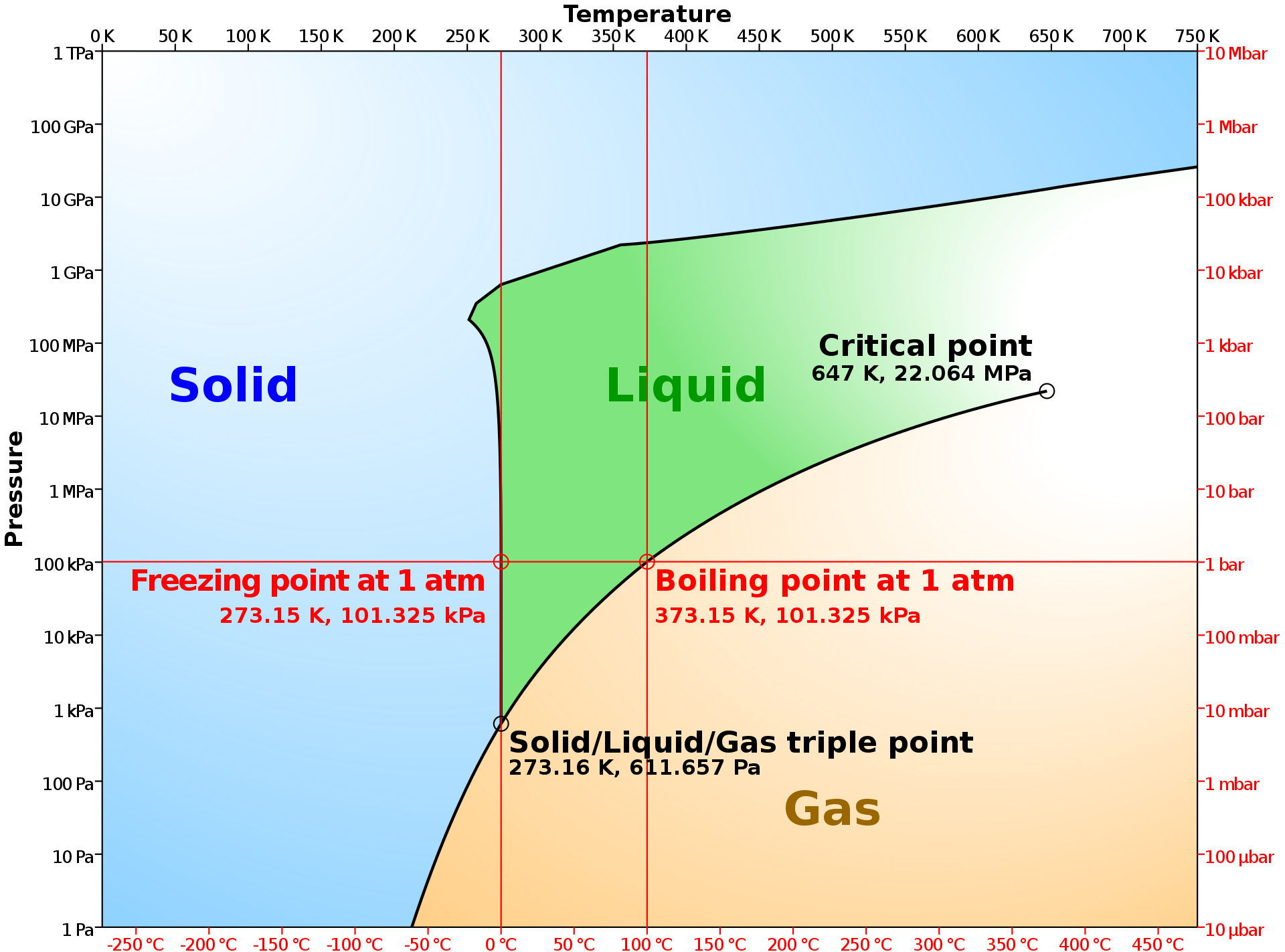 86
Customer Needs
Katherine Mesa
Uniform
 Properties
Monitor 
Properties
Water 
Phase
PLANET
Chamber
Pressure
Maintain water in the solid phase

Water will be in the regolith
87
Customer Needs
Katherine Mesa
Uniform
 Properties
Monitor 
Properties
Water 
Phase
PLANET
Chamber
Pressure
Maintain water in the solid phase

Water will be in the regolith
Operates in atmospheric to high vacuum pressure

Mimics space environment
88
Customer Needs
Katherine Mesa
Uniform
 Properties
Monitor 
Properties
Water 
Phase
PLANET
Chamber
Pressure
Reaches desired moisture, pressure, and temperature in regolith
Maintain water in the solid phase

Water will be in the regolith
Operates in atmospheric to high vacuum pressure

Mimics space environment
89
Customer Needs
Katherine Mesa
Uniform
 Properties
Monitor 
Properties
Water 
Phase
PLANET
Chamber
Pressure
Reaches desired moisture, pressure, and temperature in regolith
Maintain water in the solid phase

Water will be in the regolith
Operates in atmospheric to high vacuum pressure

Mimics space environment
Ability to monitor  moisture, pressure, and temperature in regolith
90
Customer Needs
Katherine Mesa
Uniform
 Properties
Monitor 
Properties
Water 
Phase
PLANET
Chamber
Pressure
Reaches desired moisture, pressure, and temperature in regolith
Maintain water in the solid phase

Water will be in the regolith
Operates in atmospheric to high vacuum pressure

Mimics space environment
Ability to monitor  moisture, pressure, and temperature in regolith
Fits into and is compatible with the PLANET Chamber
91
Luke Leibkuchler
Customer Needs
Maintain Water at Ice in Regolith
Operate in Atmospheric to High Vacuum Pressure
Uniform Moisture, Pressure, and Temperature in Regolith
Ability to Monitor Properties
Operate in PLANET Chamber
92
Luke Leibkuchler
Customer Needs
Maintain Water at Ice in Regolith
Operate in Atmospheric to High Vacuum Pressure
Uniform Moisture, Pressure, and Temperature in Regolith
Ability to Monitor Properties
Operate in PLANET Chamber
93
Luke Leibkuchler
Customer Needs
Maintain Water at Ice in Regolith
Operate in Atmospheric to High Vacuum Pressure
Uniform Moisture, Pressure, and Temperature in Regolith
Ability to Monitor Properties
Operate in PLANET Chamber
94
Luke Leibkuchler
Customer Needs
Maintain Water at Ice in Regolith
Operate in Atmospheric to High Vacuum Pressure
Uniform Moisture, Pressure, and Temperature in Regolith
Ability to Monitor Properties
Operate in PLANET Chamber
95
Luke Leibkuchler
Customer Needs
Maintain Water at Ice in Regolith
Operate in Atmospheric to High Vacuum Pressure
Uniform Moisture, Pressure, and Temperature in Regolith
Ability to Monitor Properties
Operate in PLANET Chamber
96
Luke Leibkuchler
Customer Needs
Maintain Water at Ice in Regolith
Operate in Atmospheric to High Vacuum Pressure
Uniform Moisture, Pressure, and Temperature in Regolith
Ability to Monitor Properties
Operate in PLANET Chamber
97
Customer Needs
Maintain Water at Ice
Operate in Atmospheric to High Vacuum Pressure
Uniform Moisture, Pressure, and Temperature in Regolith
Ability to Monitor Properties
Operate in PLANET Chamber
98
Luke Leibkuchler
Functional Decomposition
NASA Regolith Cooling Fixture
Thermal
Structure
Controls
99
Luke Leibkuchler
Functional Decomposition
NASA Regolith Cooling Fixture
Thermal
Structure
Controls
100
Luke Leibkuchler
Functional Decomposition
Thermal
Pre Pump Down
Post Pump Down
Water in Air
Cool Entire Mass to Cryogenic Temperatures
High Vacuum
101
Luke Leibkuchler
Functional Decomposition
NASA Regolith Cooling Fixture
Thermal
Structure
Controls
102
Luke Leibkuchler
Functional Decomposition
Controls
User Interface
Motion
Hatch
Data Acquisition
Display
103
Luke Leibkuchler
Functional Decomposition
NASA Regolith Cooling Fixture
Thermal
Structure
Controls
104
Luke Leibkuchler
Functional Decomposition
Structure
Operate within PLANET
Withstand PLANET
In and Out of Chamber
Within Dimensions
Electrical Components
Integrity at Extreme Conditions
105
Functional Decomposition
Thermal
Pre-Pump Down
Post-Pump Down
Prevent water condensation
Cool entire regolith mass to –180 degC
Maintain high vacuum pressure within the fixture
Maintain specific regolith-water composition
106
Functional Decomposition
Structure
Operate within PLANET chamber
Withstand PLANET conditions
Protect electrical/
mechanical components
Maintain structural integrity
Allows transport in and out of chamber
Fit within chamber dimensions
Withstands cryogenic temperatures
Withstands high vacuum
Utilizes materials invisible to microwave radiation
Allows flow of coolant
107
Functional Decomposition
Controls
Motion
User Interface
DAQ
Display
Collect water moisture and fixture pressure data
Collect 
 temperature data
Display water moisture and fixture pressure data
Display hatch position data
Open hatch for testing
Close hatch after testing
Collect hatch position data
Collect coolant flow rate data
Display temperature data
Display coolant flow rate data
108
Customer Needs
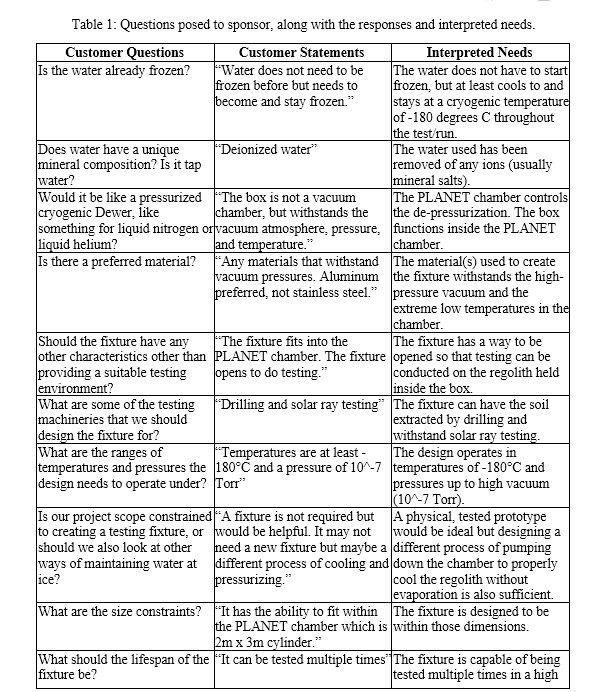 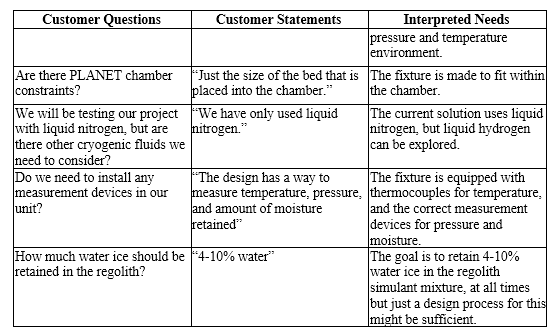 109
Megan Reid
Key Goals
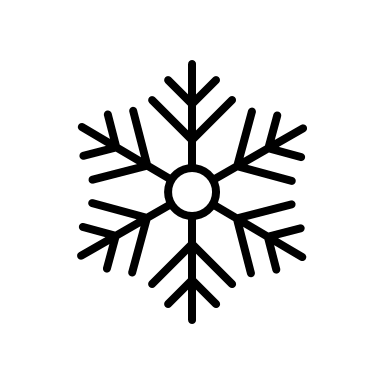 Thermal Maintenance
110
[Speaker Notes: Cool regolith simulant bed before and during high vacuum (10^-7 Torr)
Regolith needs to be cooled to a low enough temperature before depressurization so that water ice doesn’t sublimate
Needs to fit within the NASA PLANET Chamber]
Megan Reid
Key Goals
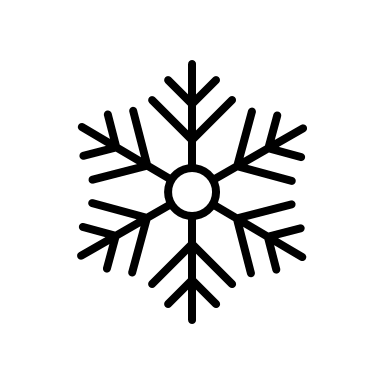 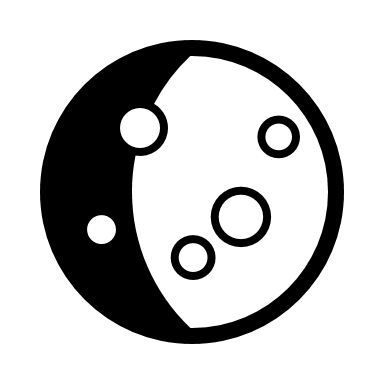 Thermal Maintenance
Regolith
111
[Speaker Notes: Cool regolith simulant bed before and during high vacuum (10^-7 Torr)
Regolith needs to be cooled to a low enough temperature before depressurization so that water ice doesn’t sublimate
Needs to fit within the NASA PLANET Chamber]
Megan Reid
Key Goals
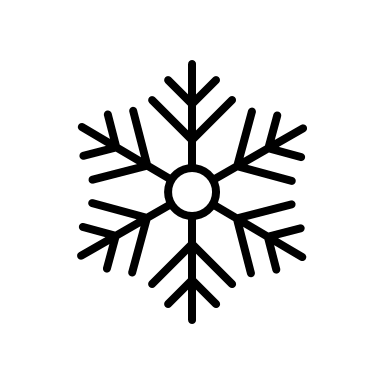 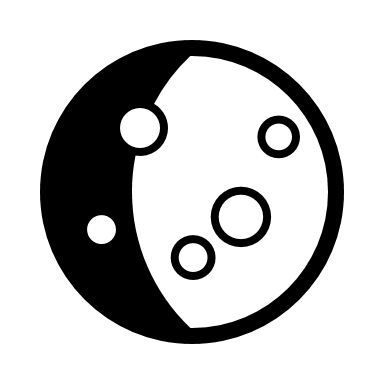 Thermal Maintenance
Regolith
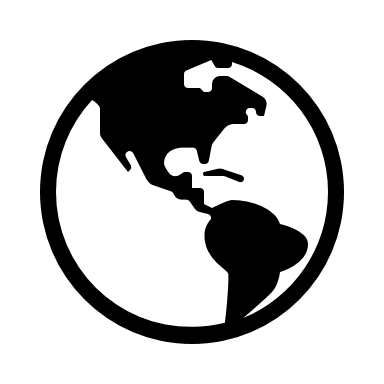 PLANET
Chamber
112
[Speaker Notes: Cool regolith simulant bed before and during high vacuum (10^-7 Torr)
Regolith needs to be cooled to a low enough temperature before depressurization so that water ice doesn’t sublimate
Needs to fit within the NASA PLANET Chamber]
Megan Reid
Key Goals
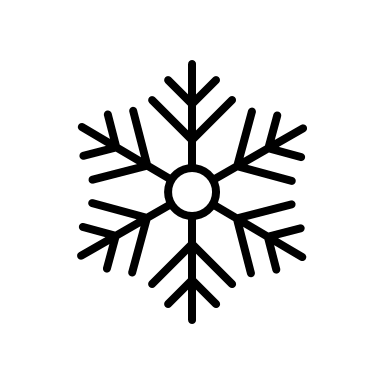 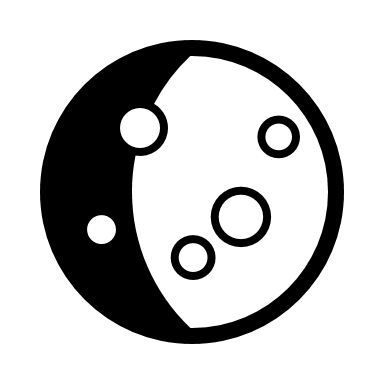 Thermal Maintenance
Regolith
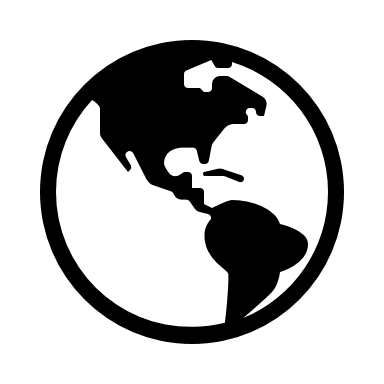 PLANET
Chamber
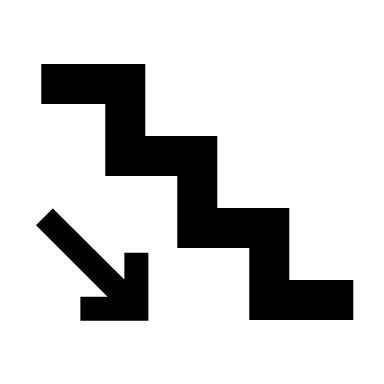 High Vacuum
113
[Speaker Notes: Cool regolith simulant bed before and during high vacuum (10^-7 Torr)
Regolith needs to be cooled to a low enough temperature before depressurization so that water ice doesn’t sublimate
Needs to fit within the NASA PLANET Chamber]
Megan Reid
Assumptions
Operating Conditions
Materials provided for final testing at NASA - MSFC
Humidity is controlled at 65%
PLANET Chamber
Instrumentation
Cooling with Cryogenic Liquids
Regolith Simulant
No extreme conditions
114
[Speaker Notes: Following Materials will supplied:
Liquid Nitrogen
Regolith Simulant
Vacuum Chamber
Instrumentation
Final testing conducted at Marshall Space Flight Center
Humidity is at 65% (controlled)]
Megan Reid
Markets & Stakeholders
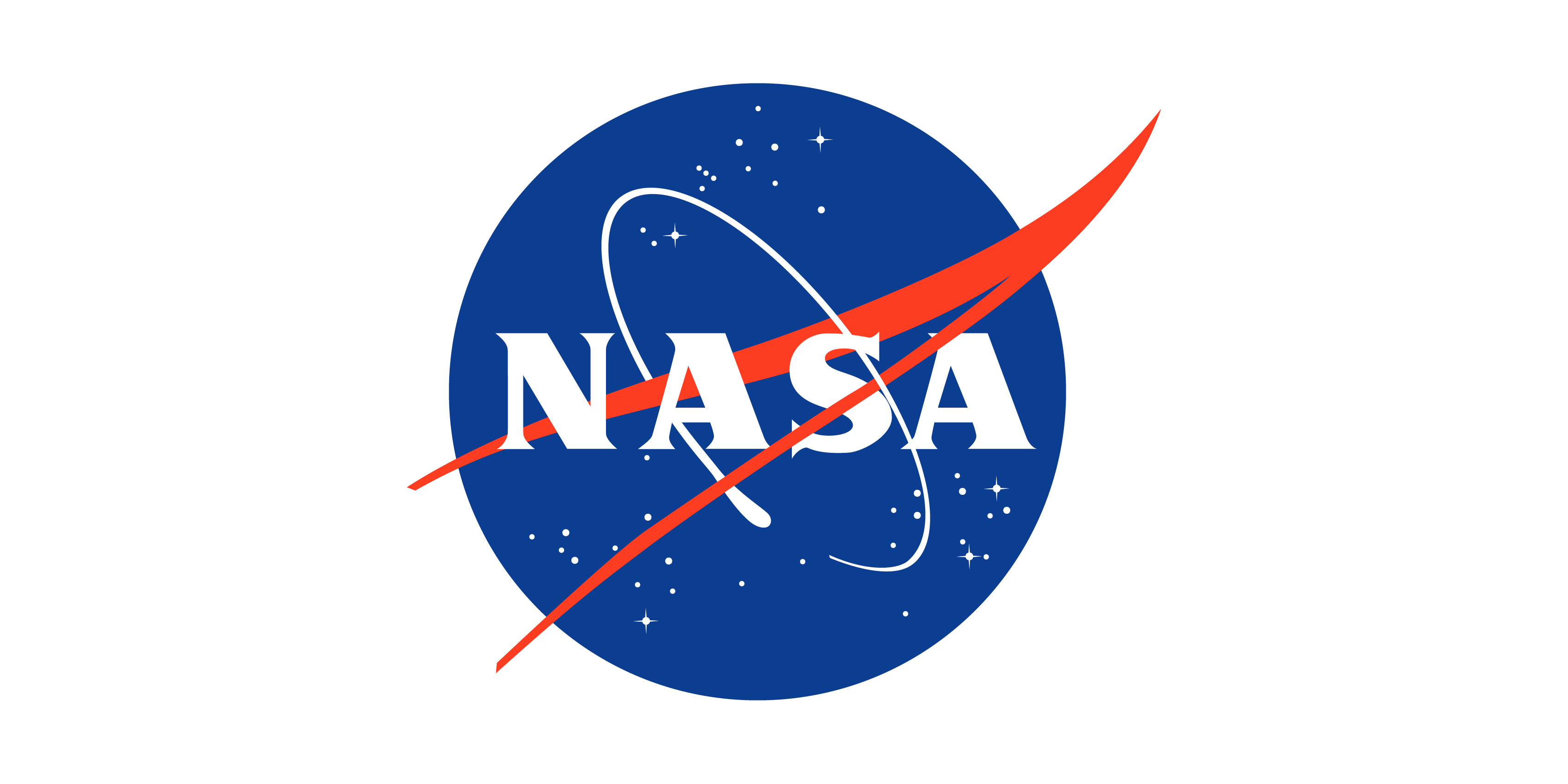 NASA - MSFC
SpaceX

Boeing

Blue Origin

Other Private Aerospace Companies
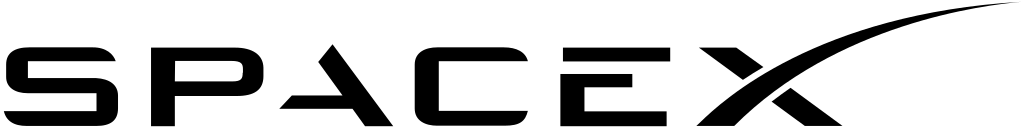 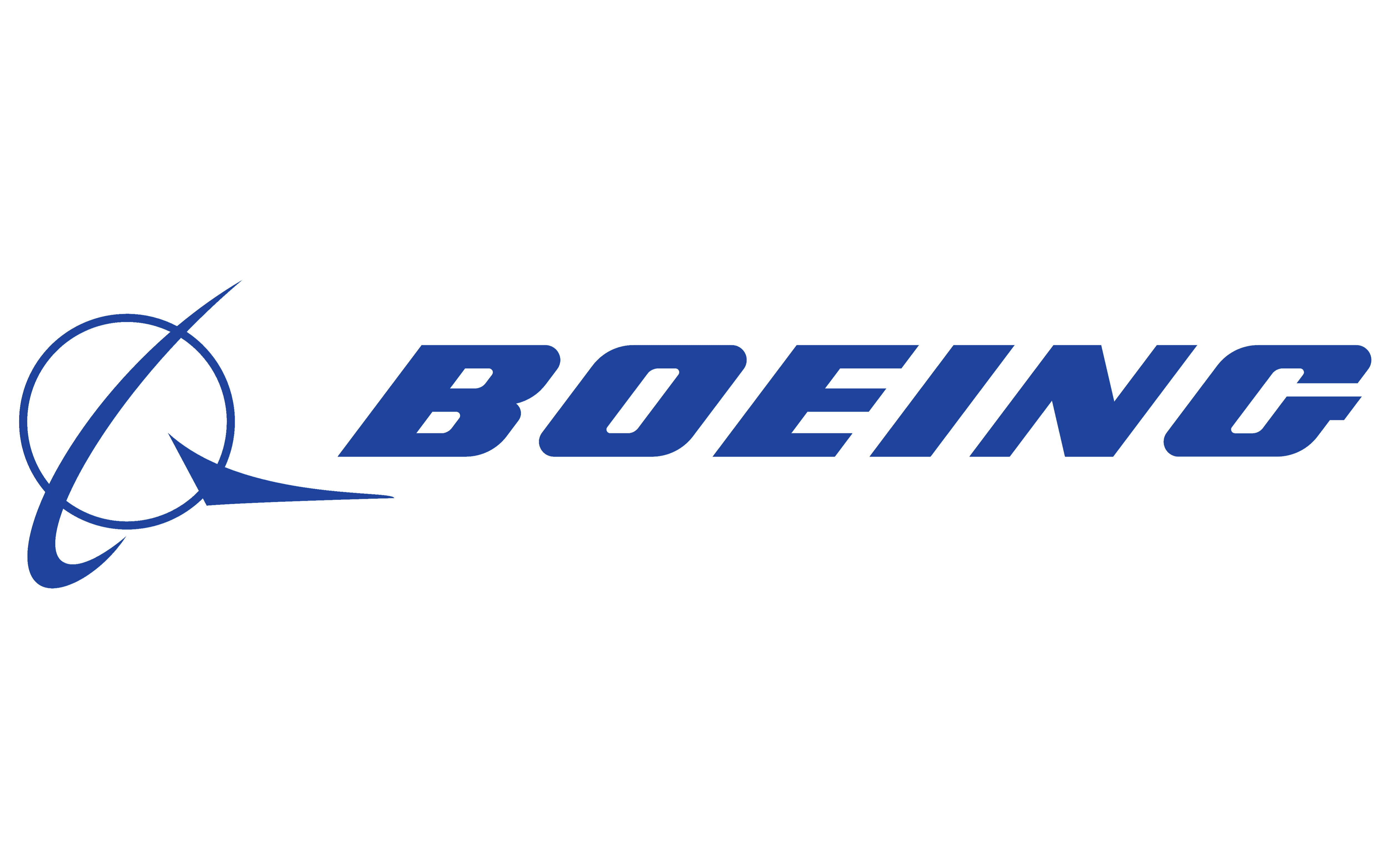 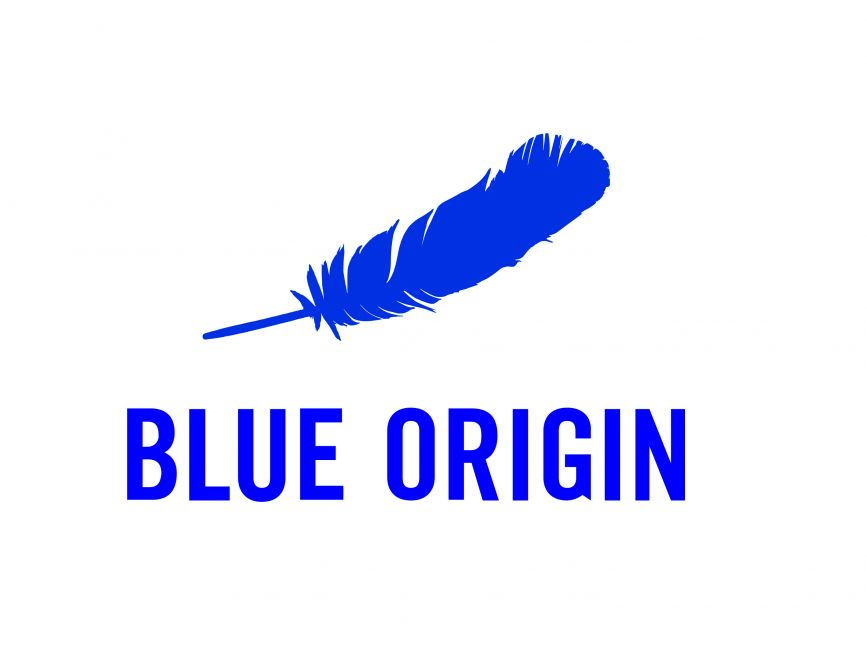 115
[Speaker Notes: Primary:
NASA 
Secondary:
SpaceX, Boeing, or Blue Origin
Private aerospace companies developing extraction and excavation technologies]
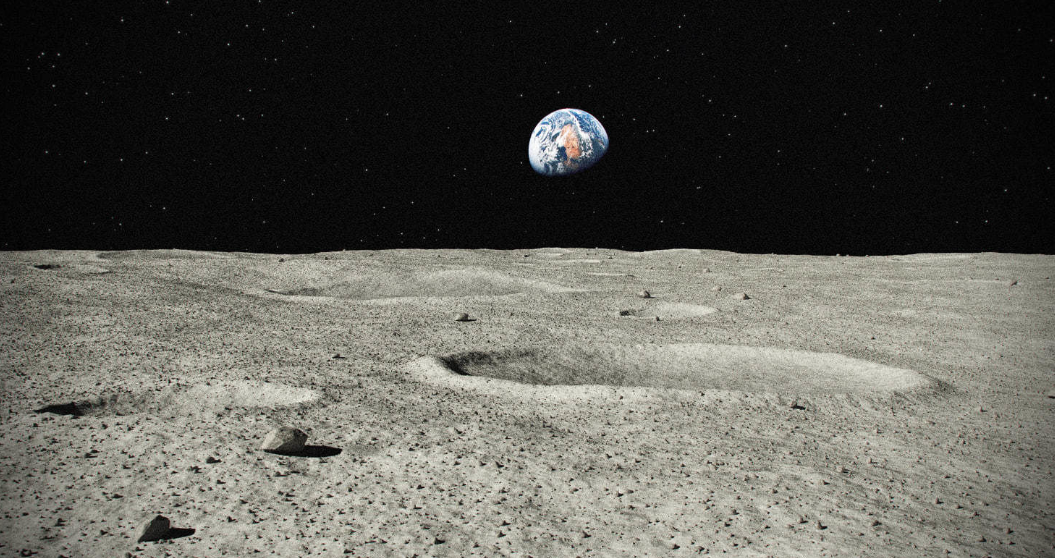 Trent Walker
Targets and Metrics
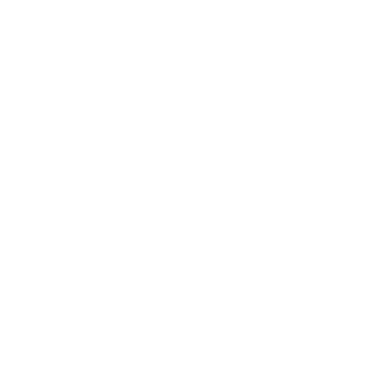 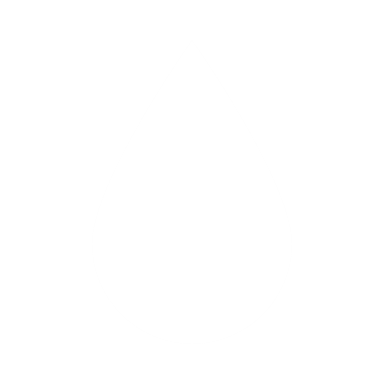 1.33e-4 Pa – 1.33e-5 Pa
4-10%
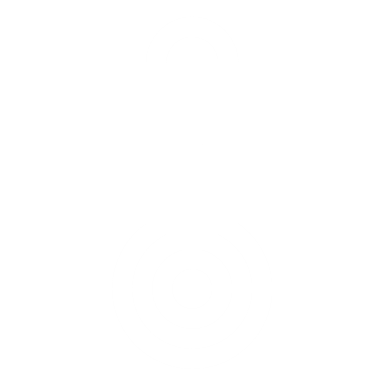 173.15 K - 203.15 K
116
[Speaker Notes: Units are trash]
Customer Needs
Luke Leibkuchler
Uniform
 Properties
Monitor 
Properties
Water 
Phase
PLANET
Chamber
Pressure
Maintain water in the solid phase

Water will be in the regolith
117
Customer Needs
Luke Leibkuchler
Uniform
 Properties
Monitor 
Properties
Water 
Phase
PLANET
Chamber
Pressure
Maintain water in the solid phase

Water will be in the regolith
Operates in atmospheric to high vacuum pressure

Mimics space environment
118
Customer Needs
Luke Leibkuchler
Uniform
 Properties
Monitor 
Properties
Water 
Phase
PLANET
Chamber
Pressure
Reaches desired moisture, pressure, and temperature in regolith
Maintain water in the solid phase

Water will be in the regolith
Operates in atmospheric to high vacuum pressure

Mimics space environment
119
Customer Needs
Luke Leibkuchler
Uniform
 Properties
Monitor 
Properties
Water 
Phase
PLANET
Chamber
Pressure
Reaches desired moisture, pressure, and temperature in regolith
Maintain water in the solid phase

Water will be in the regolith
Operates in atmospheric to high vacuum pressure

Mimics space environment
Ability to monitor  moisture, pressure, and temperature in regolith
120
Customer Needs
Luke Leibkuchler
Uniform
 Properties
Monitor 
Properties
Water 
Phase
PLANET
Chamber
Pressure
Reaches desired moisture, pressure, and temperature in regolith
Maintain water in the solid phase

Water will be in the regolith
Operates in atmospheric to high vacuum pressure

Mimics space environment
Ability to monitor  moisture, pressure, and temperature in regolith
Fits into and is compatible with the PLANET Chamber
121
Future Work
Luke Leibkuchler
Target &
Metrics
Prototypes
Risk
Assessment
Create prototypes of high-fidelity concepts to aid in selection
Set targets and metrics for system
Perform risk assessment
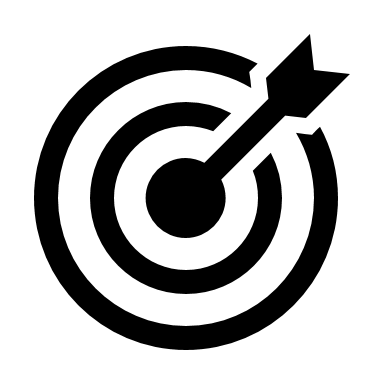 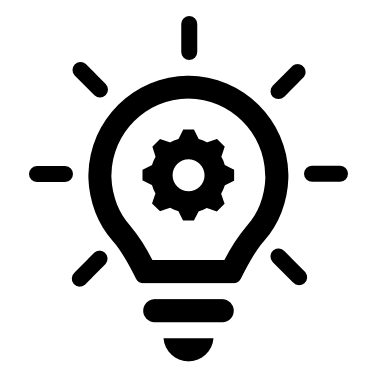 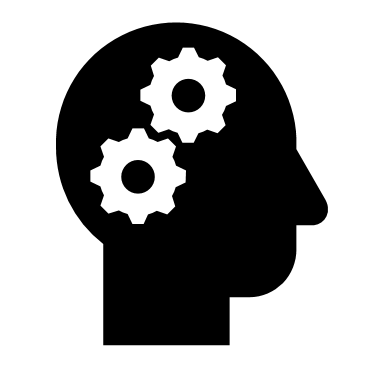 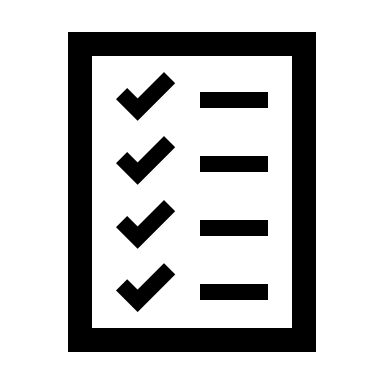 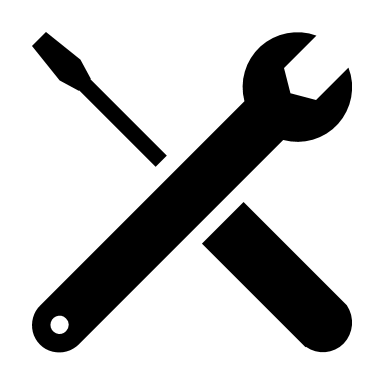 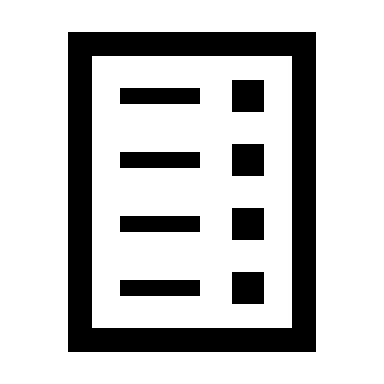 Generate 100 ideas for solution that fits needs and targets
Select final concept
Create bill of materials
Concept
Generation
Concept
Selection
Bill of
Materials
Meet with advising team
122
[Speaker Notes: Targets and Metrics
Concept Generation and Selection
Prototypes
Biweekly Sponsor Meetings
Risk Assessment
Bill of Materials
Spring Project Plan]
Preliminary Drip Lid CAD
Top View - Closed
Top View - Open
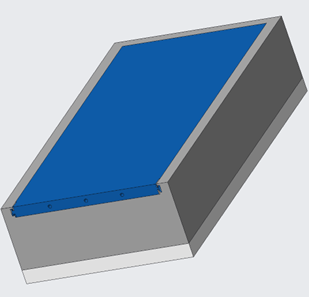 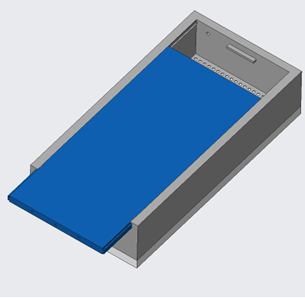 123
Preliminary Drip Lid CAD
Bottom View - Exploded
Side View - Exploded
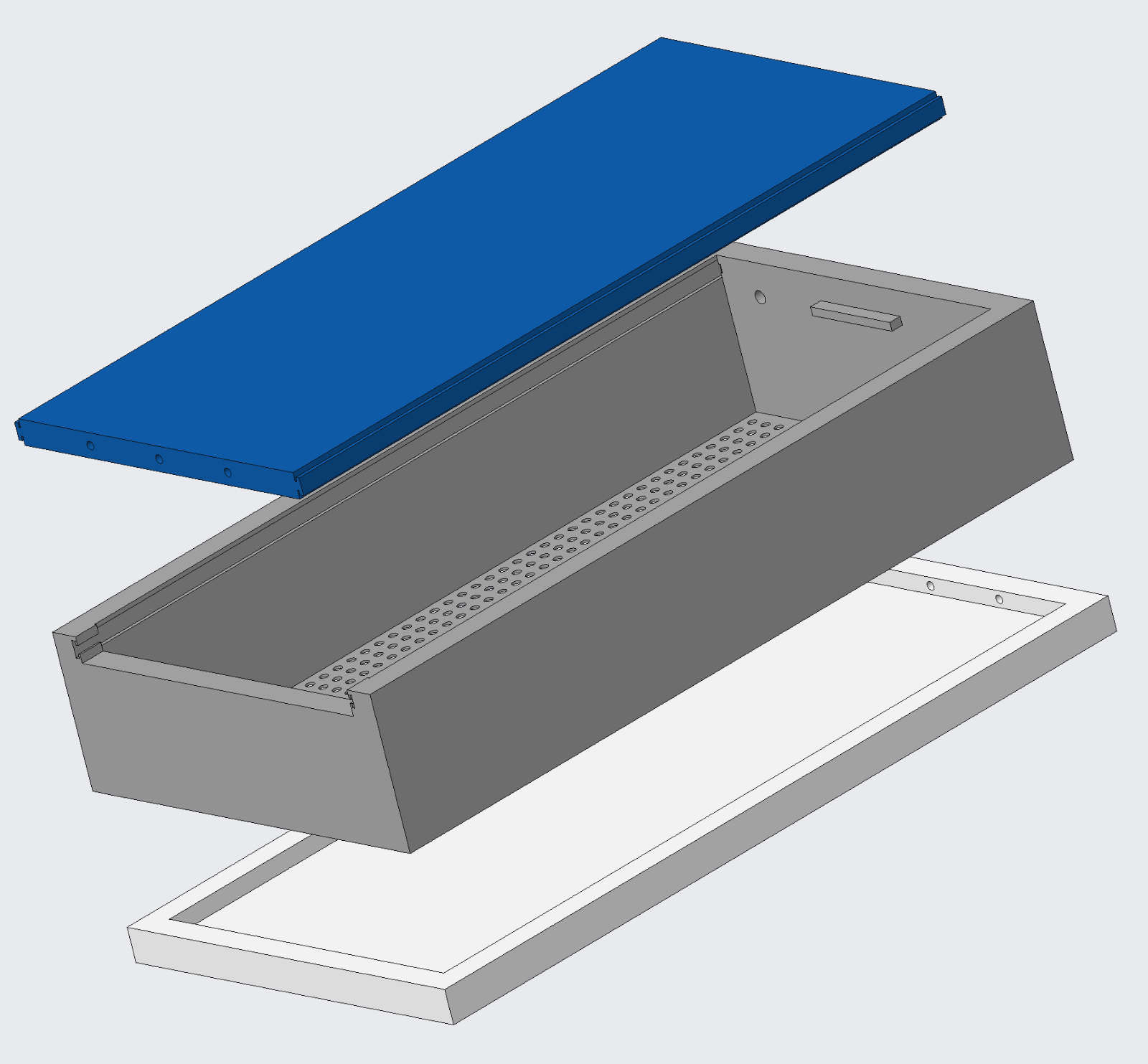 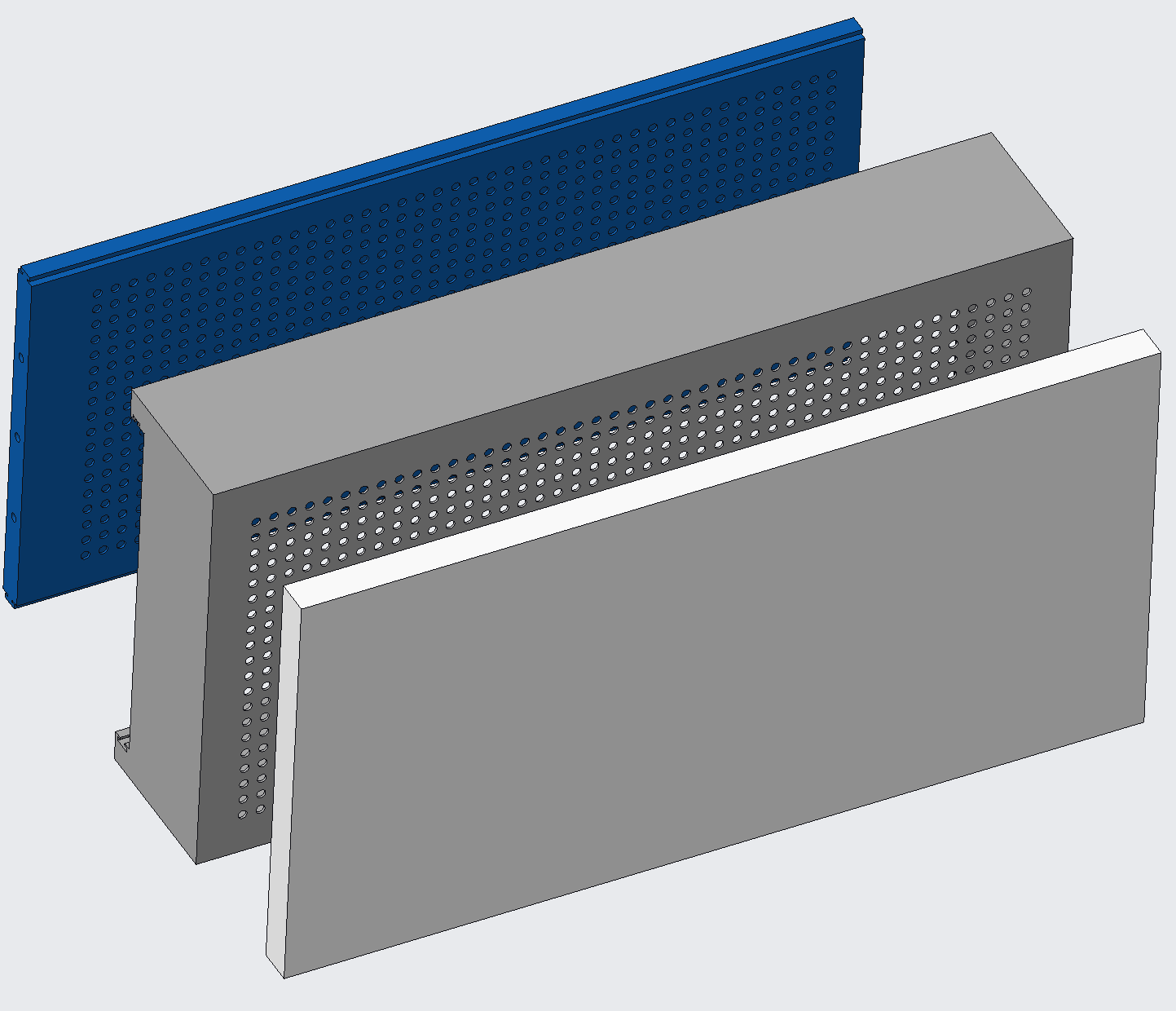 124
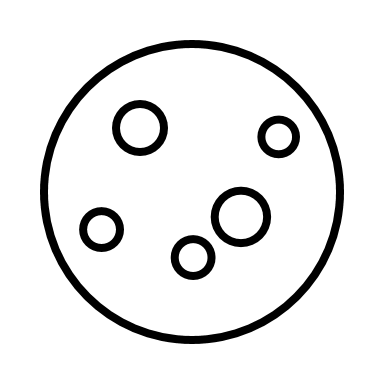 Thank You!
125
[Speaker Notes: Targets and Metrics
Concept Generation and Selection
Prototypes
Biweekly Sponsor Meetings
Risk Assessment
Bill of Materials
Spring Project Plan]
This is 10-point
This is 15–point Times
This is 20–point 
This is 25–point
This is 30–point
This is 35–point
This is 40–point
This is 50–point
This is 60–point
This is 72–point
126
[Speaker Notes: Use at least 20-point font in Room A105, B134, and B136
Use at least 25-point font in Room B135]
College of Engineering Color Palette
1 2 3 4
Pantone: PMS 195 C

RGB: 120, 47, 64
Hex: #782F40

CMYK:19, 90, 50, 55
Garnet
1 2 3 4
RGB: 238, 118, 36
Hex: #EE7624

CMYK:2, 66, 99, 0
Fang
Orange
1 2 3 4
Pantone: Black C

RGB: 0, 0, 0
Hex: #000000

CMYK:0, 0, 0, 100
1 2 3 4
Pantone: PMS 000C

RGB: 255, 255, 255
Hex: #FFFFFF

CMYK: 0, 0, 0, 0
Black
White
127
[Speaker Notes: Avoid 75% Black in B135]
Accent Color Palette
1 2 3 4
RGB: 104, 40, 96
Hex: #682860

CMYK:
1 2 3 4
1 2 3 4
RGB: 251, 236, 93
Hex: #FBEC5D

CMYK:
RGB: 251, 236, 93
Hex: #FBEC5D

CMYK:
1 2 3 4
1 2 3 4
RGB: 219, 215, 210
Hex: #DBD7D2 

CMYK:
RGB: 219, 215, 210
Hex: #DBD7D2 

CMYK:
Imperial
Corn
Corn
Timberwolf
Timberwolf
1 2 3 4
RGB: 72, 146, 155
Hex: #48929b

CMYK:
1 2 3 4
1 2 3 4
RGB: 206, 0, 88
Hex: #CE0058

CMYK: 0, 100, 43, 12
RGB: 206, 0, 88
Hex: #CE0058

CMYK: 0, 100, 43, 12
1 2 3 4
RGB: 220, 220, 220
Hex: #DCDCDC

CMYK:
Rubine Red
Rubine Red
Asagi-iro
Gainsboro
1 2 3 4
RGB: 255, 139, 0
Hex: #FF8B00

CMYK:
1 2 3 4
RGB: 64, 224, 208
Hex: #40E0D0

CMYK:
1 2 3 4
1 2 3 4
RGB: 0, 59, 111
Hex: #003B6F

CMYK:
RGB: 0, 59, 111
Hex: #003B6F

CMYK:
American Orange
Turquoise
Tardis Blue
Tardis Blue
128
[Speaker Notes: Remove American orange add hyperlink grey
Make corn the last for b135
All work in 134 imperial move later
Tardis doesn’t work in b136]
F7AB19
D67F15
EE7624
D64615
F73119
Analogous
https://color.adobe.com/create/color-wheel
6E3610
F0A16C
EE7624
6E4931
BASB1C
Monochromatic
A14508
4BED3B
EE7624
250CED
2010A1
Triad
A1470C
FF8C40
EE7624
0098A1
24E2ED
Complementary
28A164
2FED8D
EE7624
0848A1
1871ED
Split Complementary
EDAC2F
3BED93
EE7624
0C6AED
ED2F18
Double Split Complementary
ED660C
C7ED3B
EE7624
0CE1ED
A418ED
Square
BA7E09
87724A
EE7624
60EFCF
09BA61
Compound
AD551A
6E3610
EE7624
FA7625
D46820
Shades
129
[Speaker Notes: These are the variants that work well with Fang Orange. The bolded items show well on the projectors.]
85412D
8F3831
782f40
8F3176
792D85
Analogous
https://color.adobe.com/create/color-wheel
C44D69
8E626D
782F40
C48796
451B25
Monochromatic
C43959
78743B
782F40
236178
43A2C4
Triad
C43959
C46078
782F40
25C43D
2F783A
Complementary
93C460
577835
782F40
39C49D
297861
Split Complementary
784435
5A783B
782F40
237860
6E2978
Double Split Complementary
782337
78683b
782F40
237830
293978
Square
AB4D32
DEBAAF
782F40
5D8555
70AB32
Compound
38161E
C44D69
782F40
853447
5E2532
Shades
130
A105
A105
B135 Stage Left
B135 Stage Right
B136
B134, A105
B135
131
132
133
134
135
136
137